Howard Ball Residence  Restoration
Presented by Ruth & Jack Ham 
April 29, 2018
Ruth grew up in Midland and came to know Alden Dow homes as a child.
Her Dad built an Alden Dow designed home on Applewood Rd in 1950’s
Later her Mom stripped all of paint off the oak trim on a colonial home on West Park Drive and then restored a Mid-century modern home on Leeway Dr. to its original condition.
We have owned four homes in our married life and renovated – to some degree all of them.
None as challenging or rewarding as the Howard Ball residence
OUR VISION
One thing we feel we have learned about Mr. Dow’s design philosophy is that although he had his style, he also felt the home owner should have some say and independence in design decisions as well.

Some people like painted wood work and more color – our vision was to bring back the beauty of the natural wood as much as possible throughout the inside and outside, and to mute some of the colors in the other finishes.  

Instead bring those colors back with furnishings
INTERIOR CONDITIONS/PRIORITIES
We purchased the home in May 2016. 
All of the woodwork in both second floor bedrooms, the living room, dining room, and den had been painted to some degree.  
The living room and second floors rooms were carpeted (as they originally were), but had douglas fir flooring beneath.
Ruth began on the second floor stripping all of the wood work, while living on the first floor.  
Ruth did some work on the outside in the summer, then returned to the finish the second floor through the winter of 2016/17
Last April we again moved outside and worked on the den and dining room intermittently.
In late summer we replaced all of the living room windows and then completed the living room over the winter.
We’ll move outside and hopefully complete the outside this summer and fall
Inside Paint Refinishing Process
For the inside woodwork, I used a combination of chemical stripping and sanding to remove the existing paint or stain.

JASCO Premium Paint and Epoxy Remover JASCO was applied to the painted wood surfaces, wait for it to bubble up then scrape it off,  keep going until you can’t get any more off.  Be careful not to gouge the wood.  Fir is easy to gouge.  

Stripping wood should be done during warm weather.  You must have cross ventilation.  We used fans to bring air in and out across the work area.  Wear a mask inside and heavy gloves.  If your hands begin to tingle, change gloves.  This chemical evaporates

After completing the stripping  –  I used an orbital sander  to complete the preparation –  starting with 40 grit, then 80, 120, 150 and 200.
Inside Paint Refinishing Process
With the upstairs windows in the hall we had to cut the nails with a small saw, remove the trim and clean and sand it; because the lines of white paint would not come off otherwise.  This worked well and we continue to do it whenever we need to.  

For the finish we chose a water base polyurethane, Benjamin Moore’s Benwood Stays Clear  Acrylic polyurethane.  I used flat to minimize the sheen.

I applied 3 to 4 coats, lightly sanding between coats.  I have used both brush on and wipe on with a clean cloth. For applying the finish.
Master Bedroom
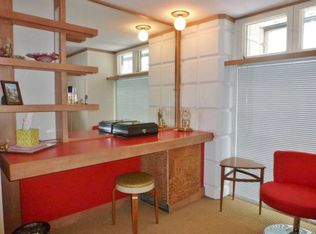 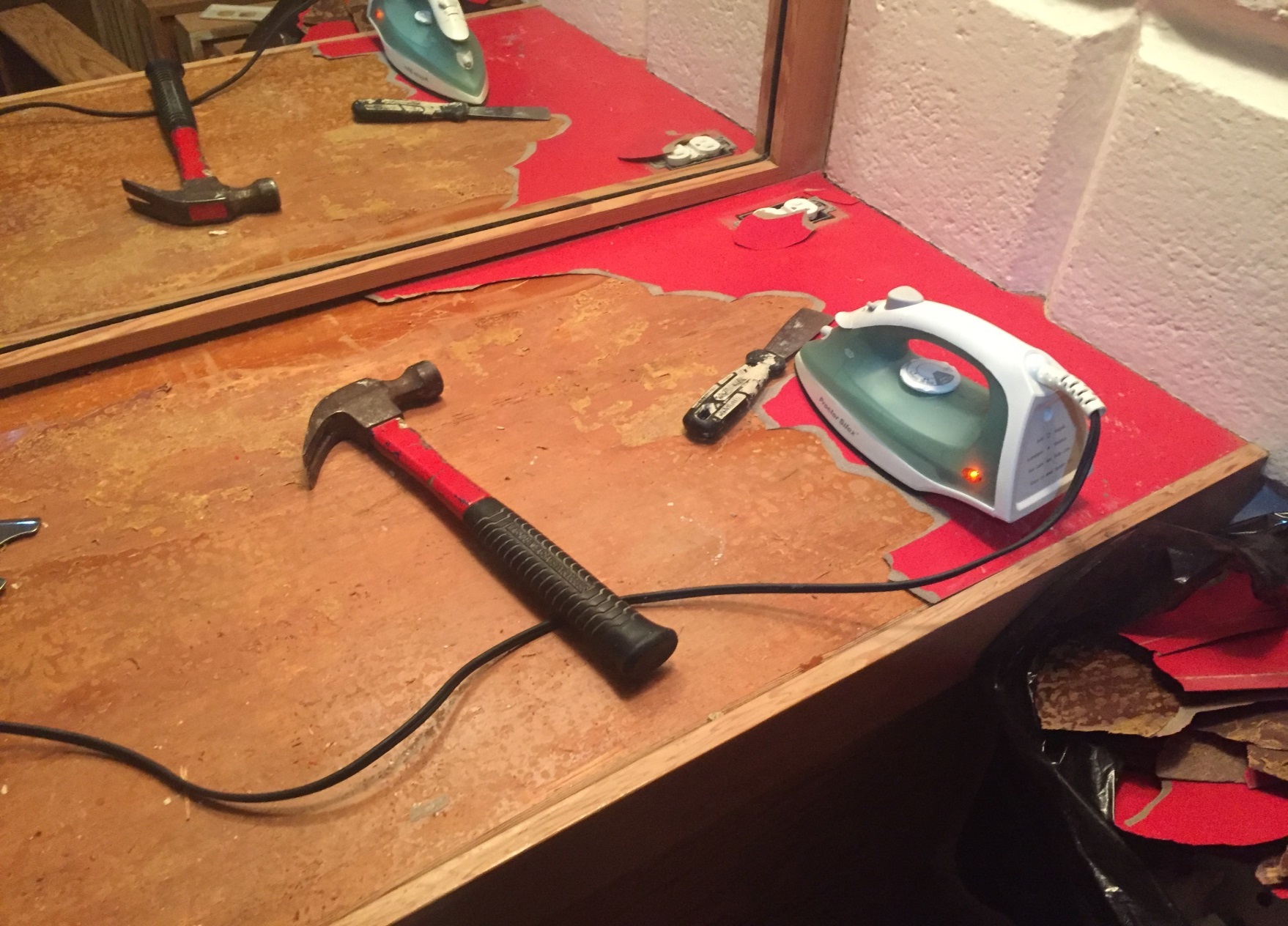 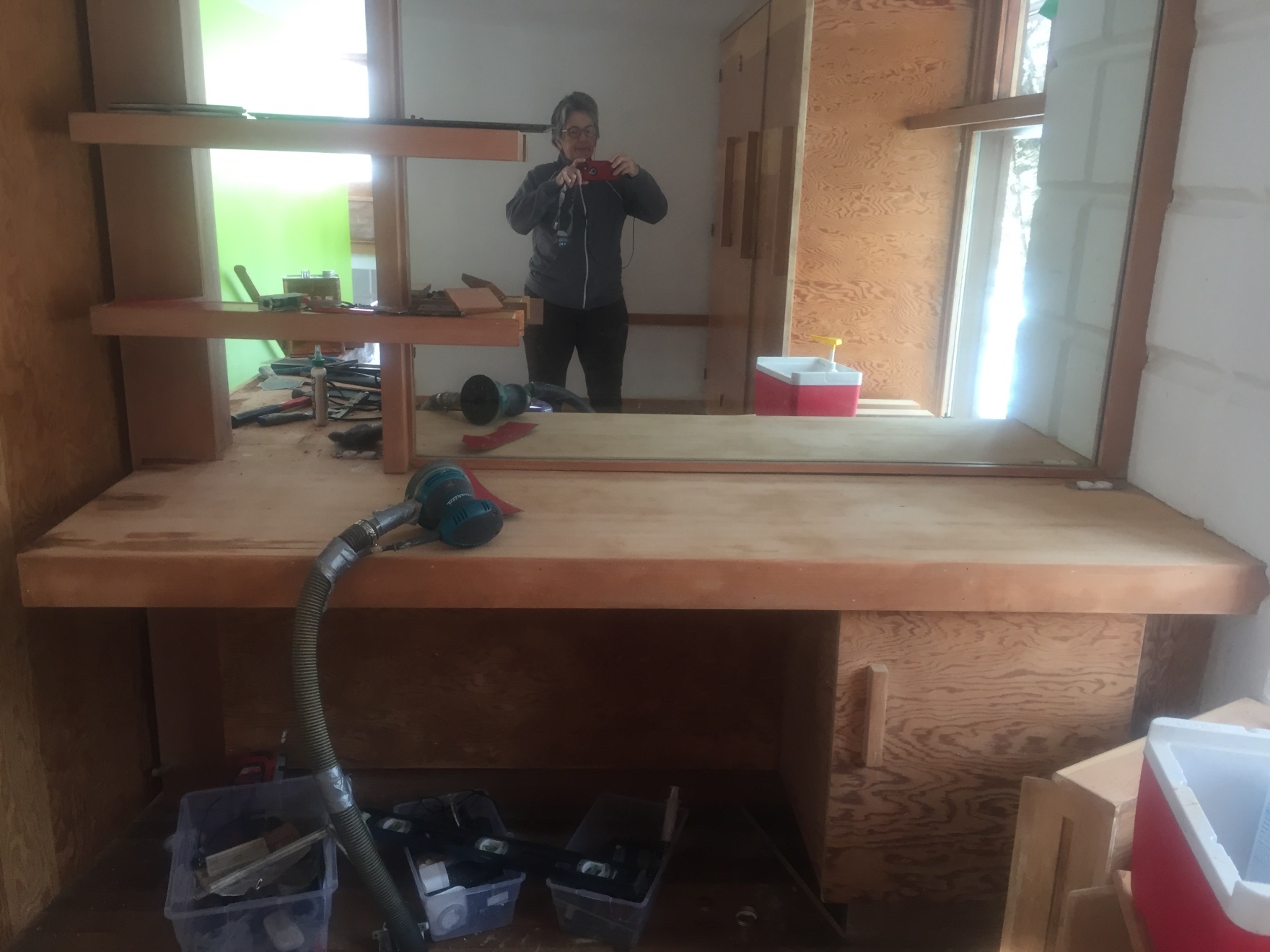 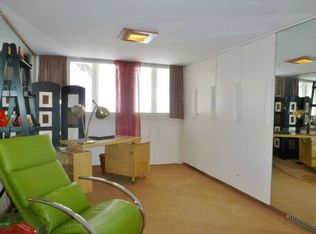 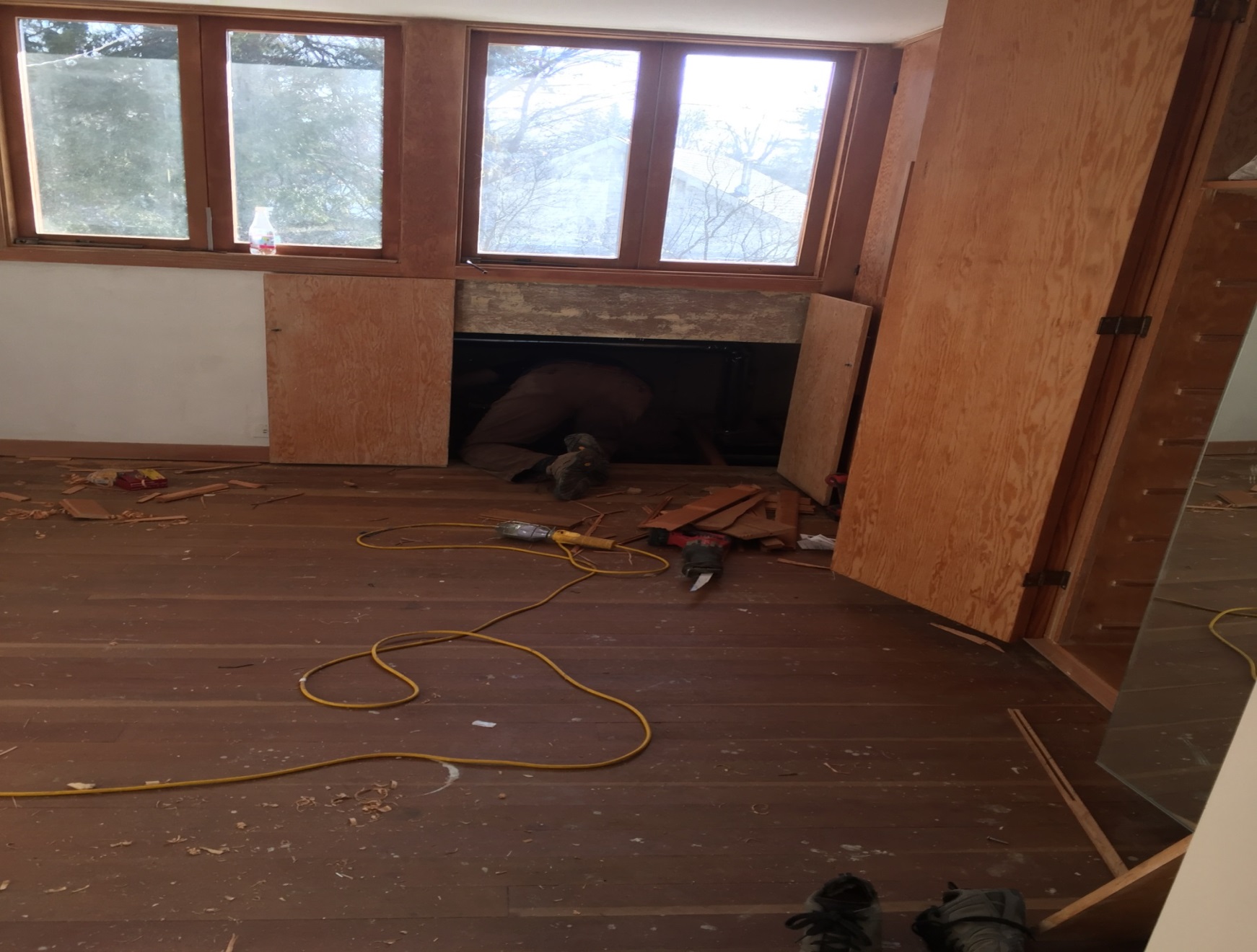 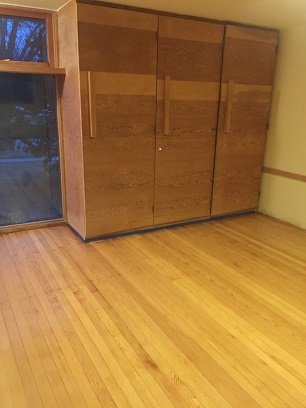 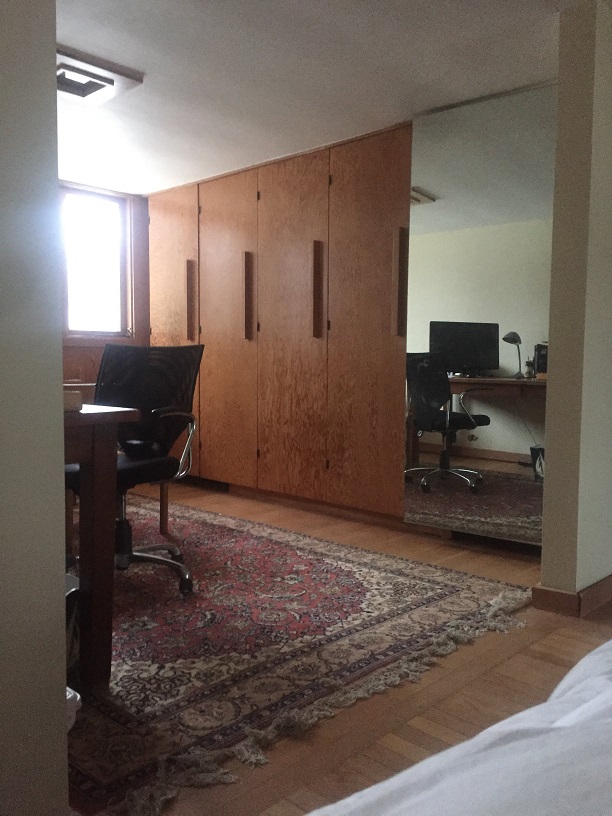 Second Bedroom Upstairs
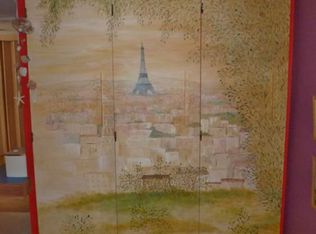 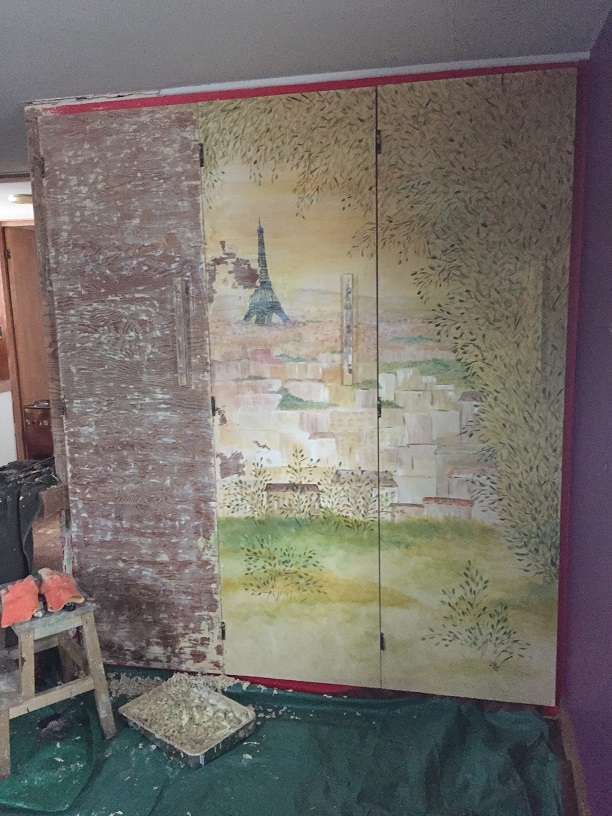 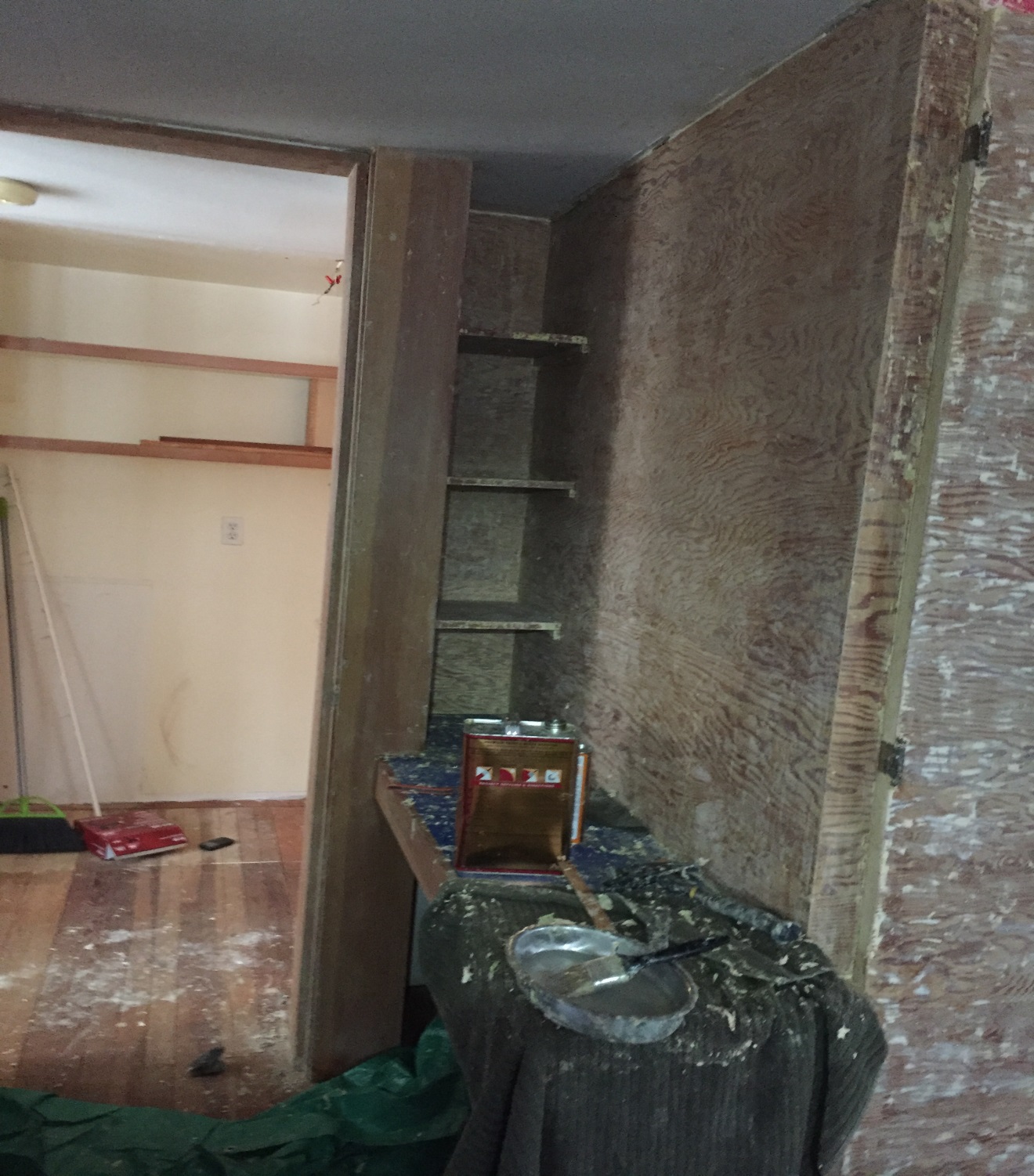 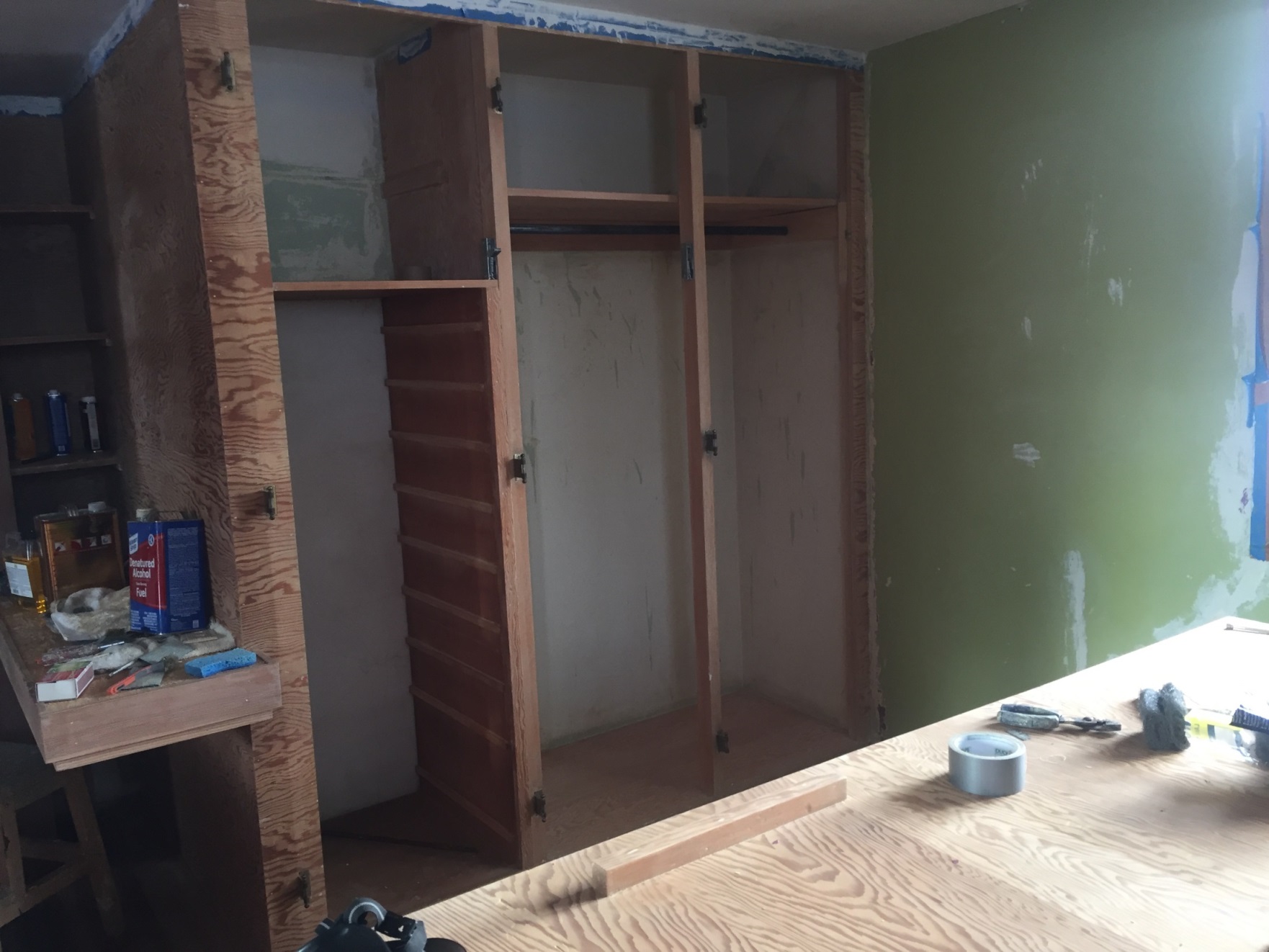 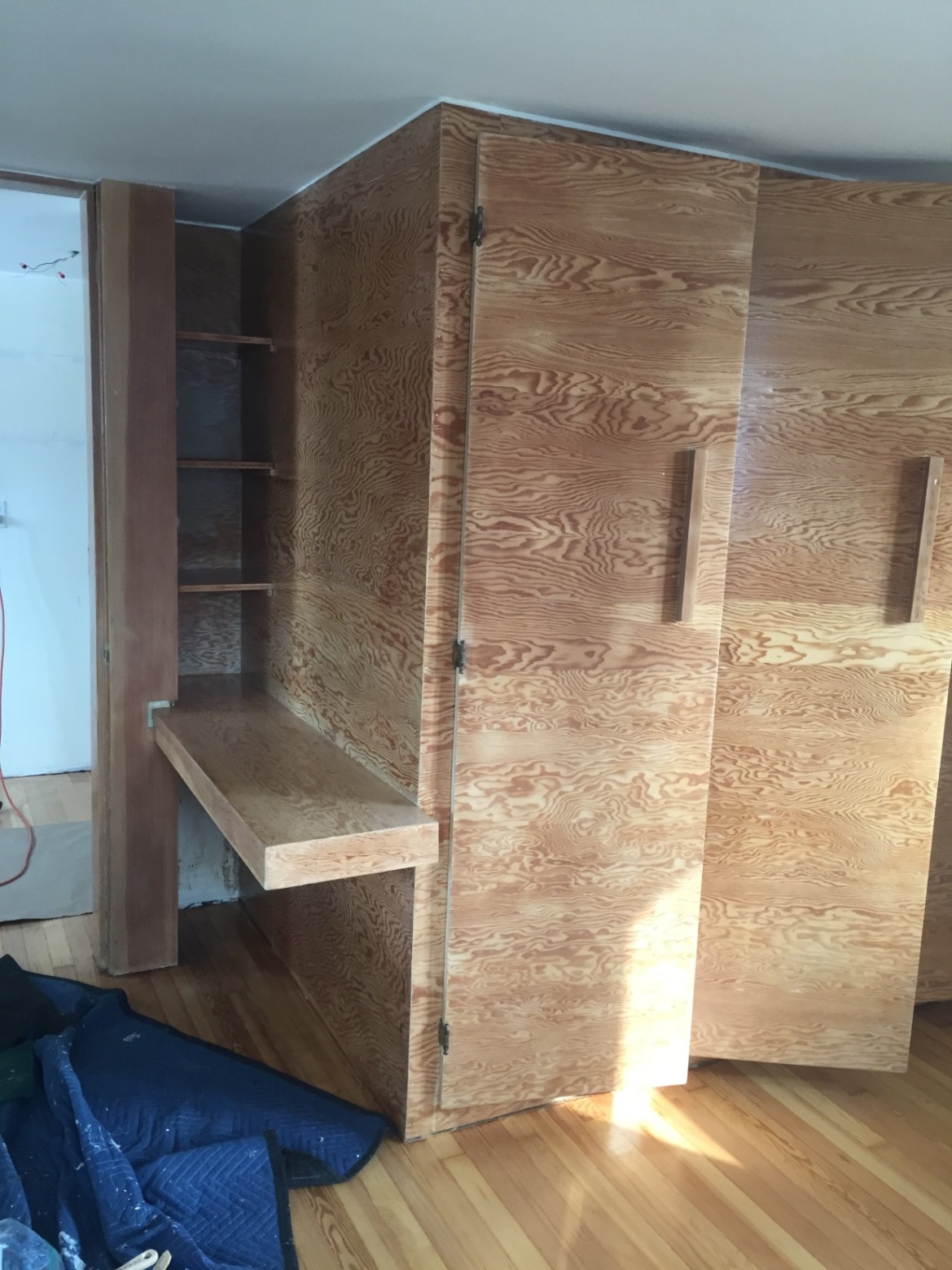 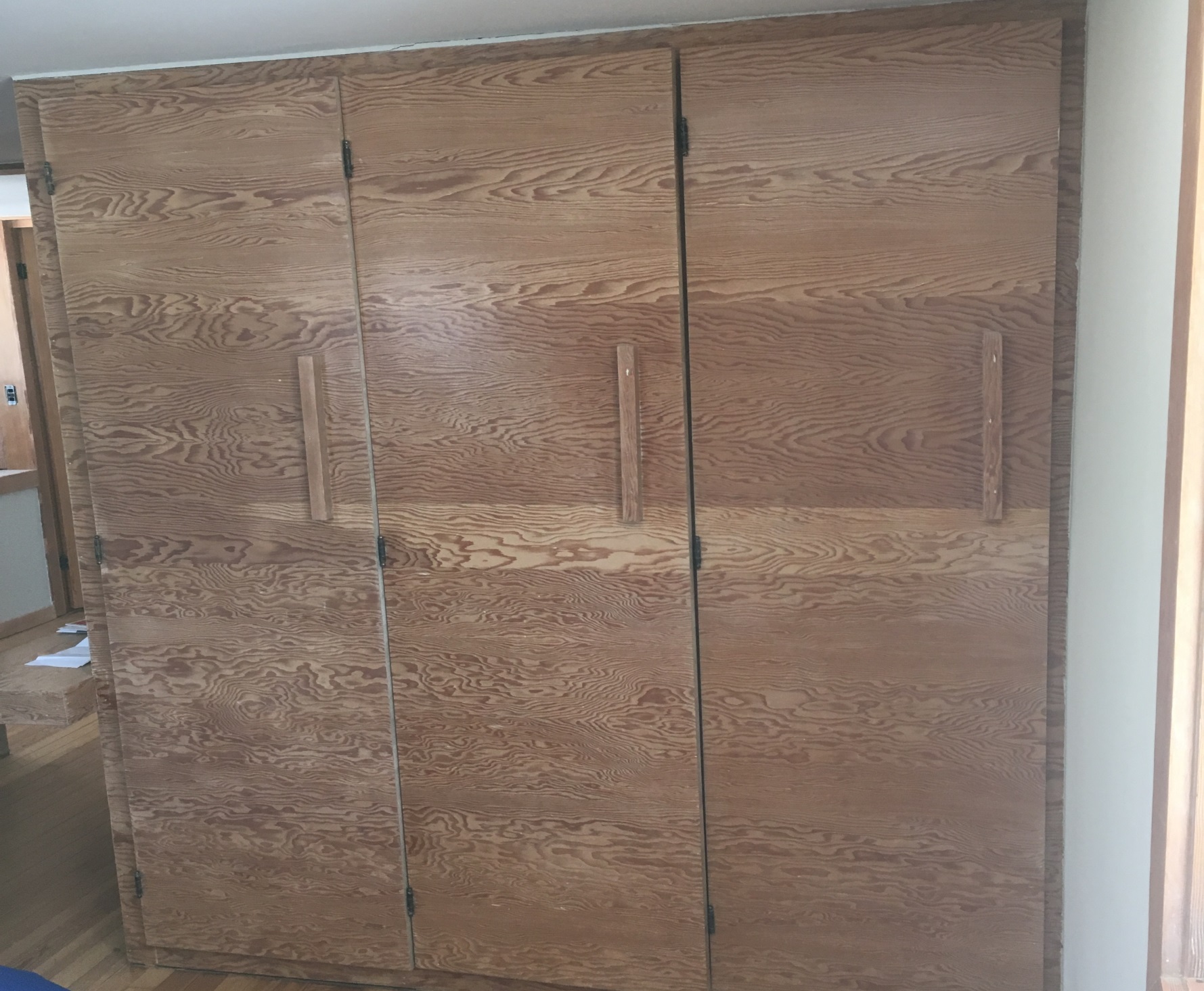 Second Floor Hallway
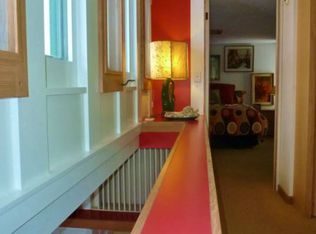 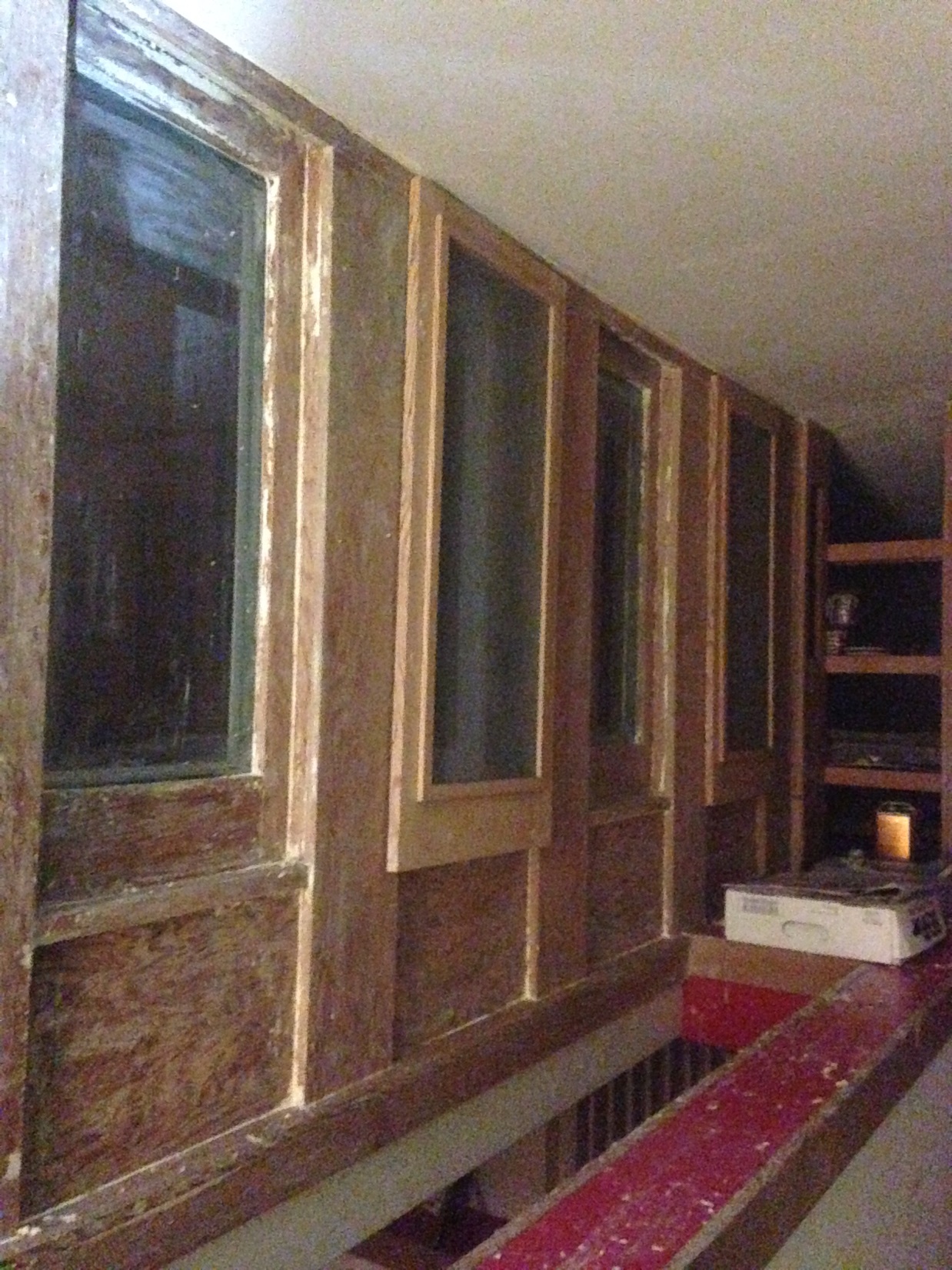 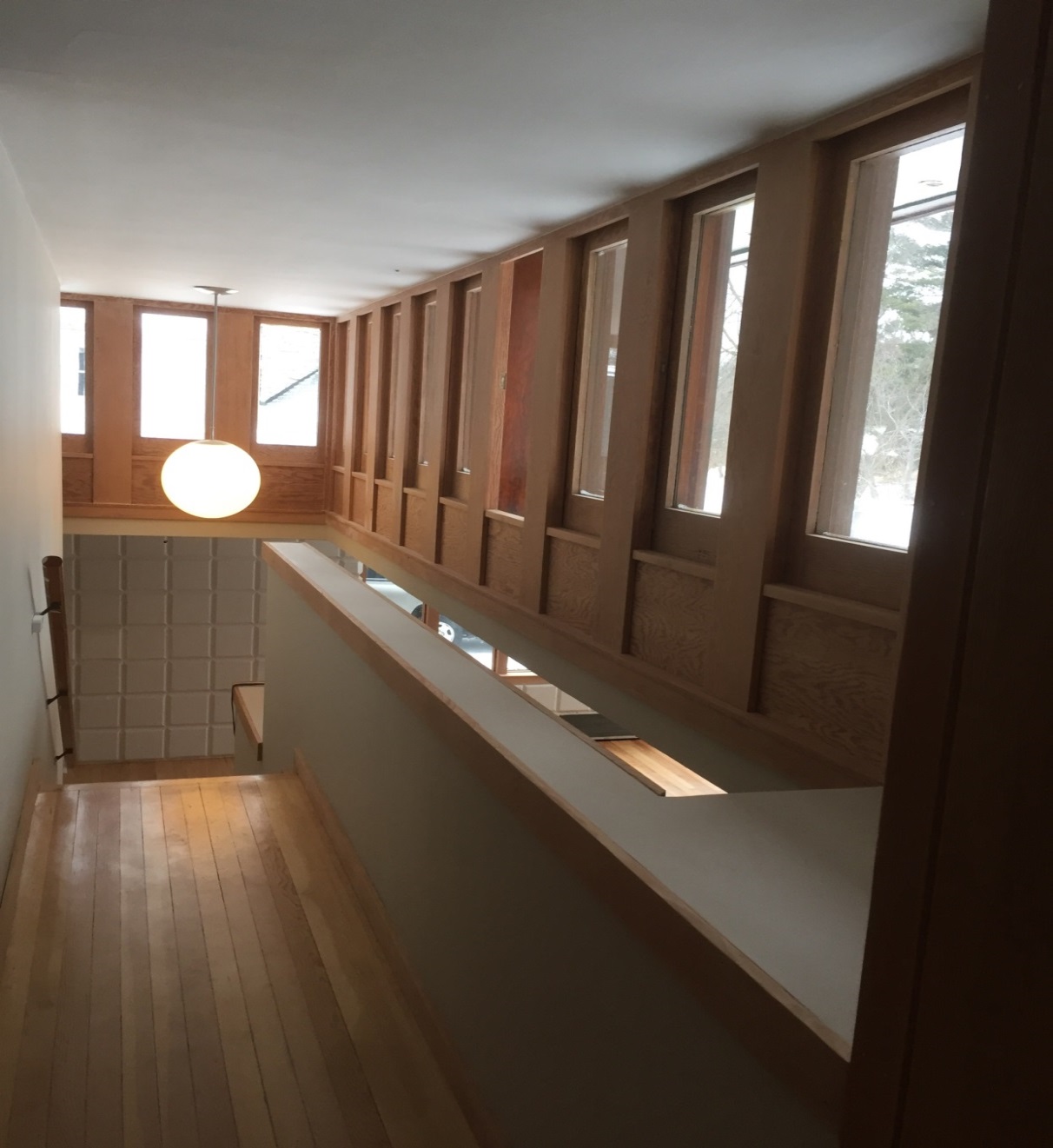 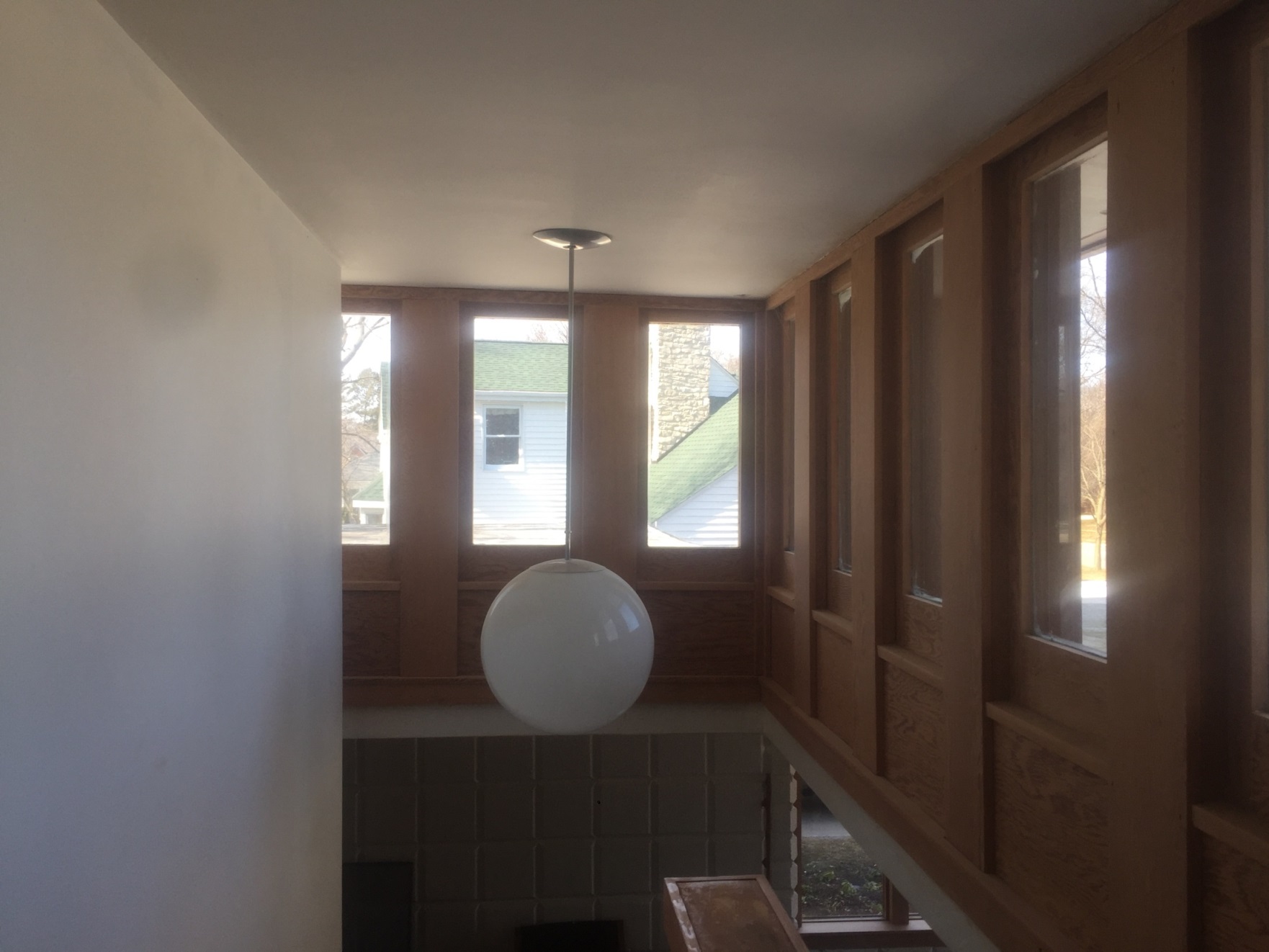 Living Room Projects
The Living Room is where we have done the most number of projects. 
 In addition to stripping paint from the wood trim we have 

Refinished the Douglas fir wood floors

Replaced brick tile Hearth and entry way 

Stripped paint from a large louver 

Replaced the living room windows on the north and west side of the room
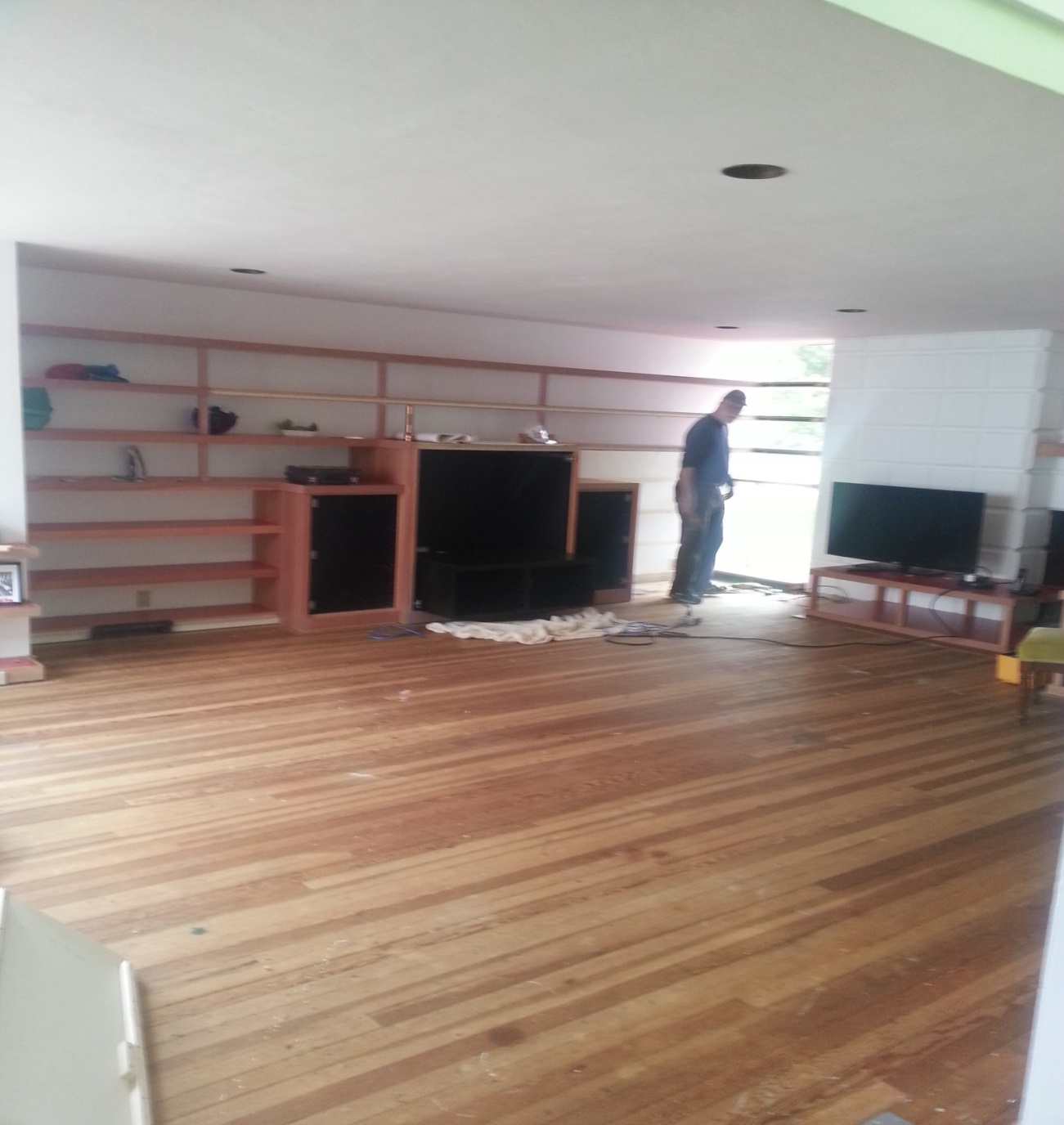 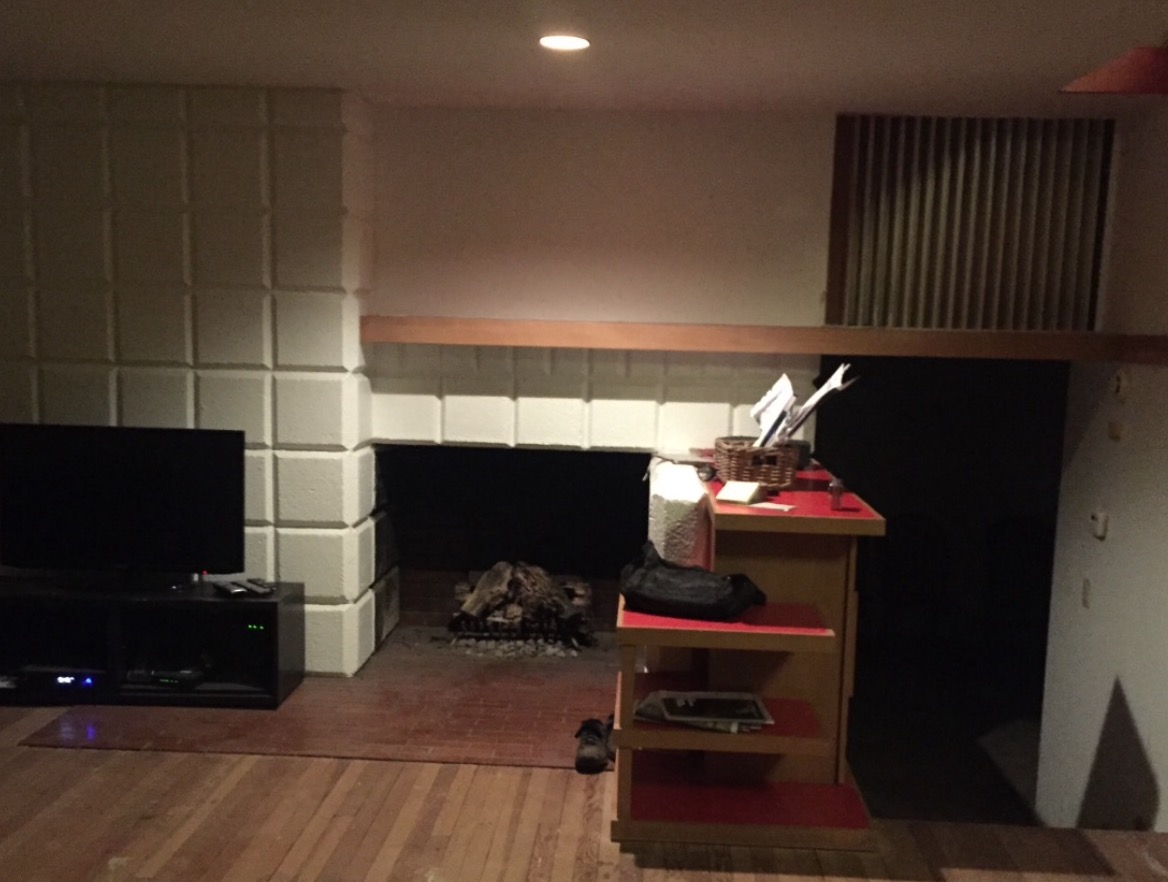 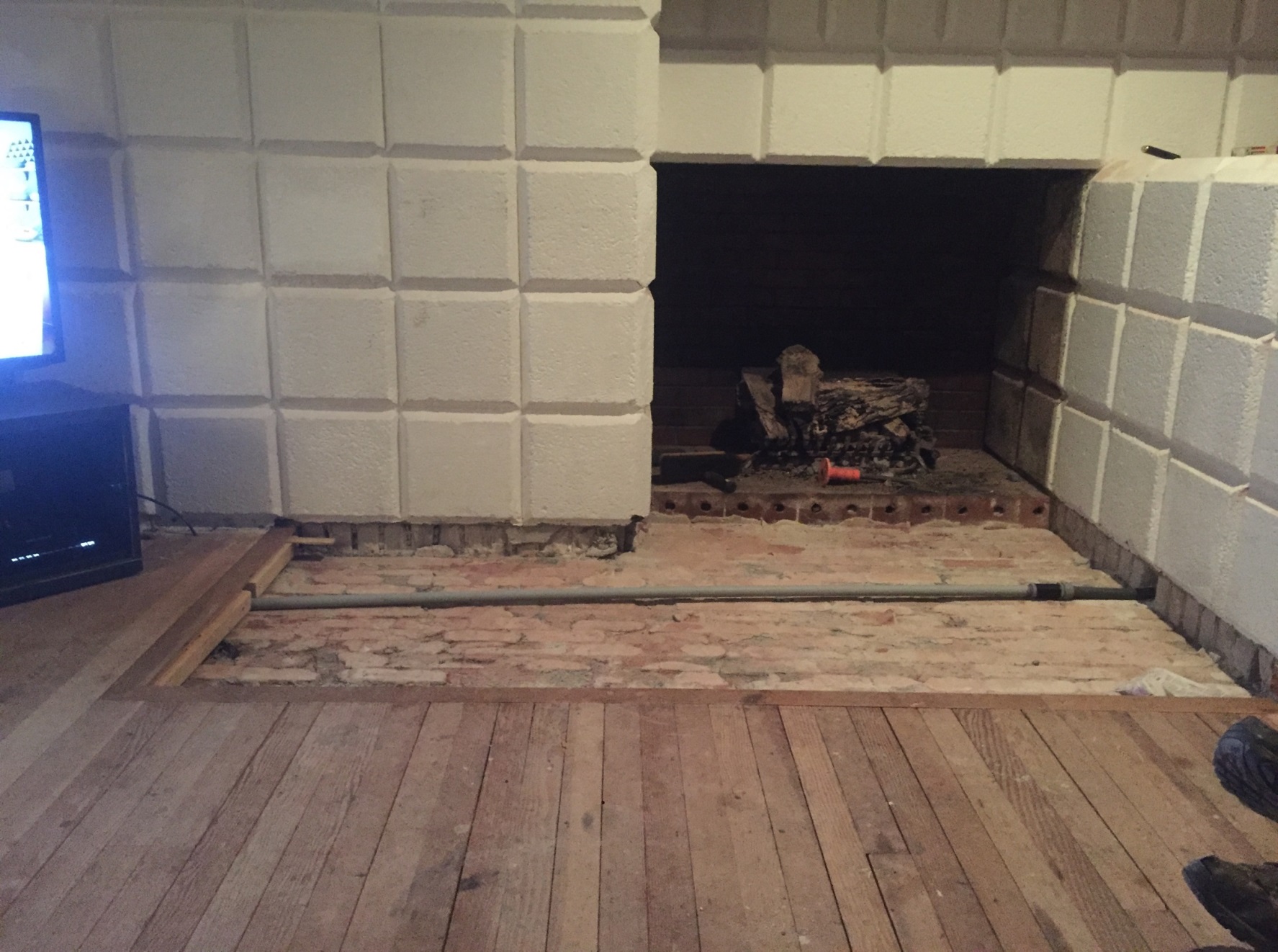 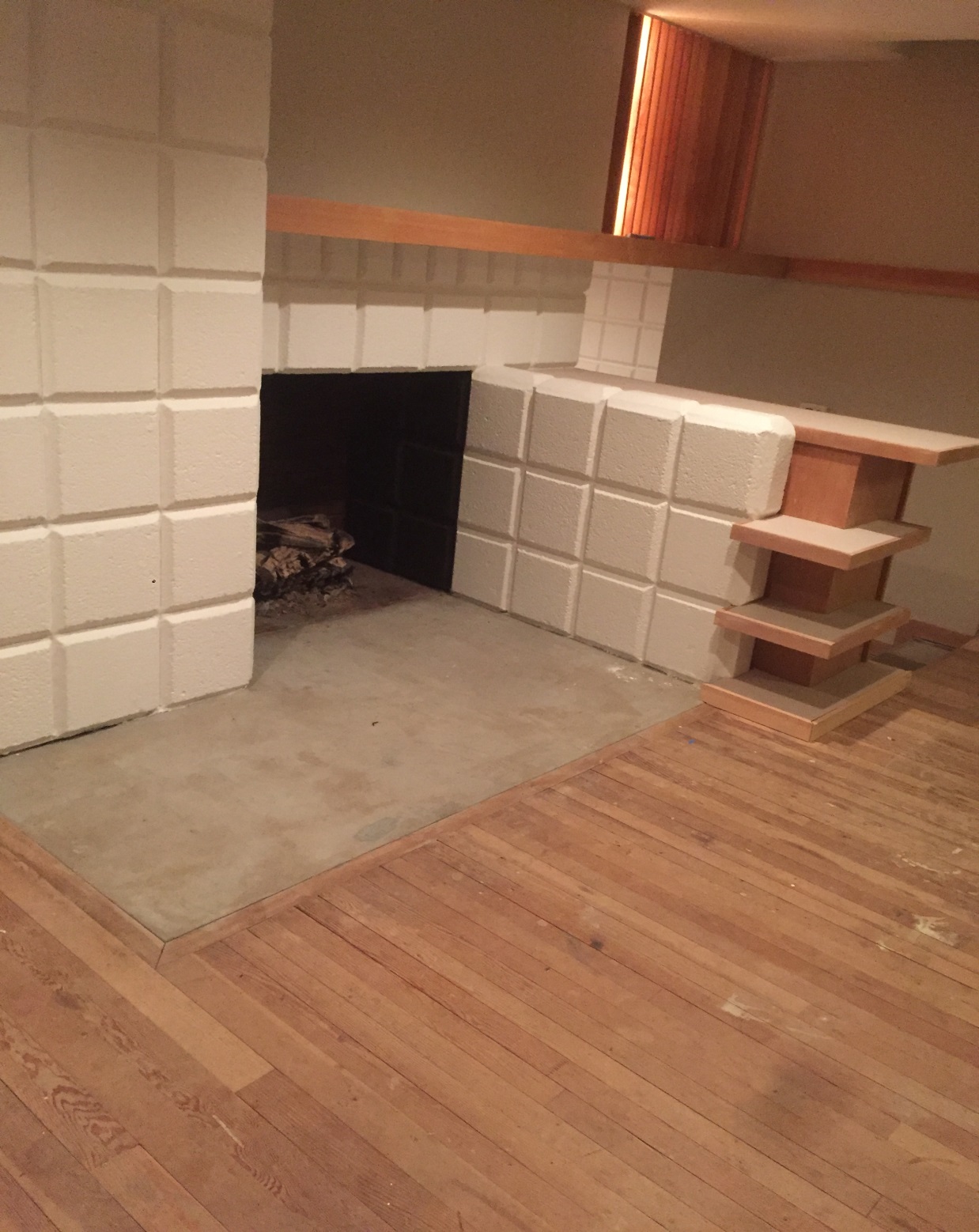 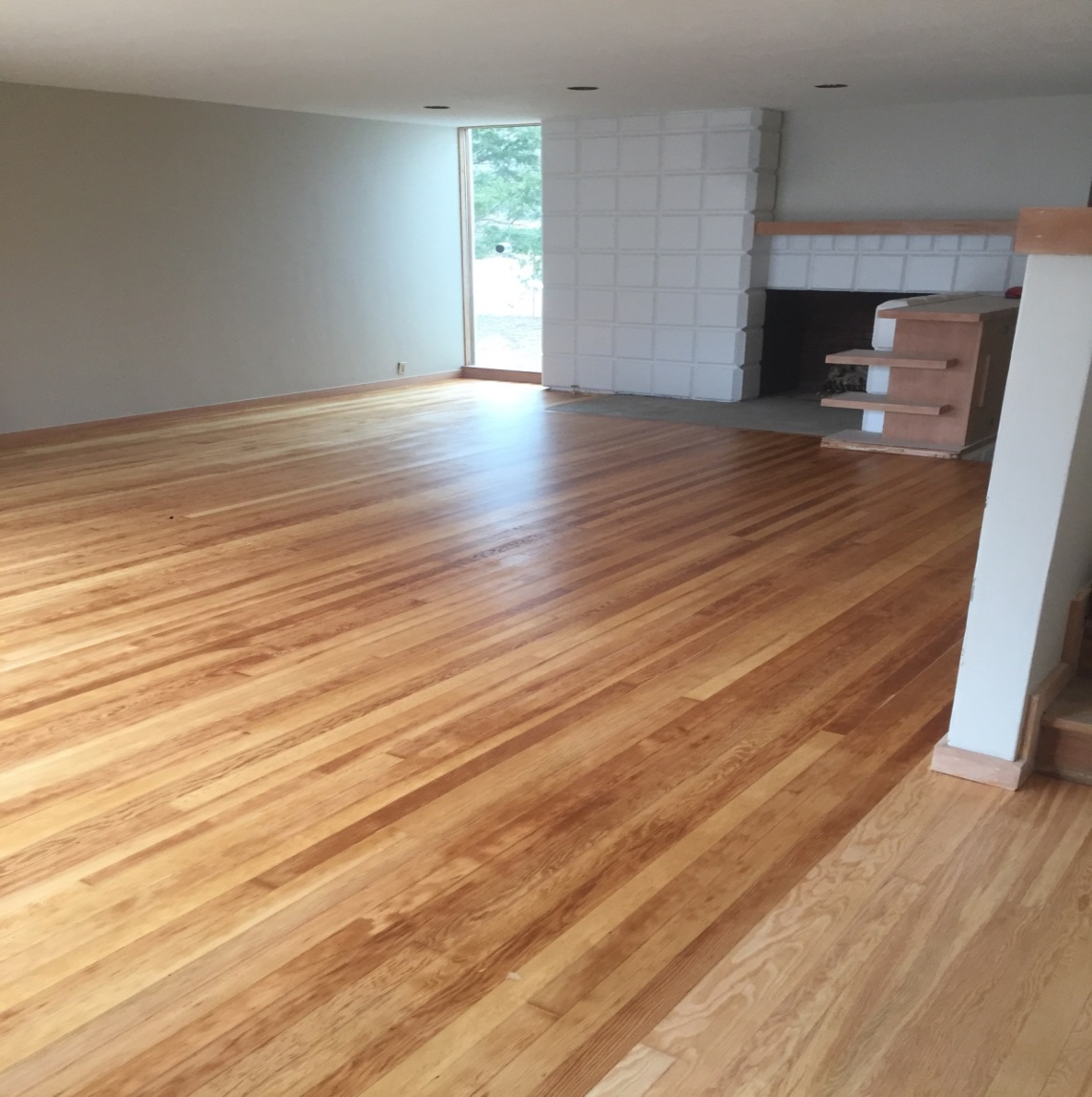 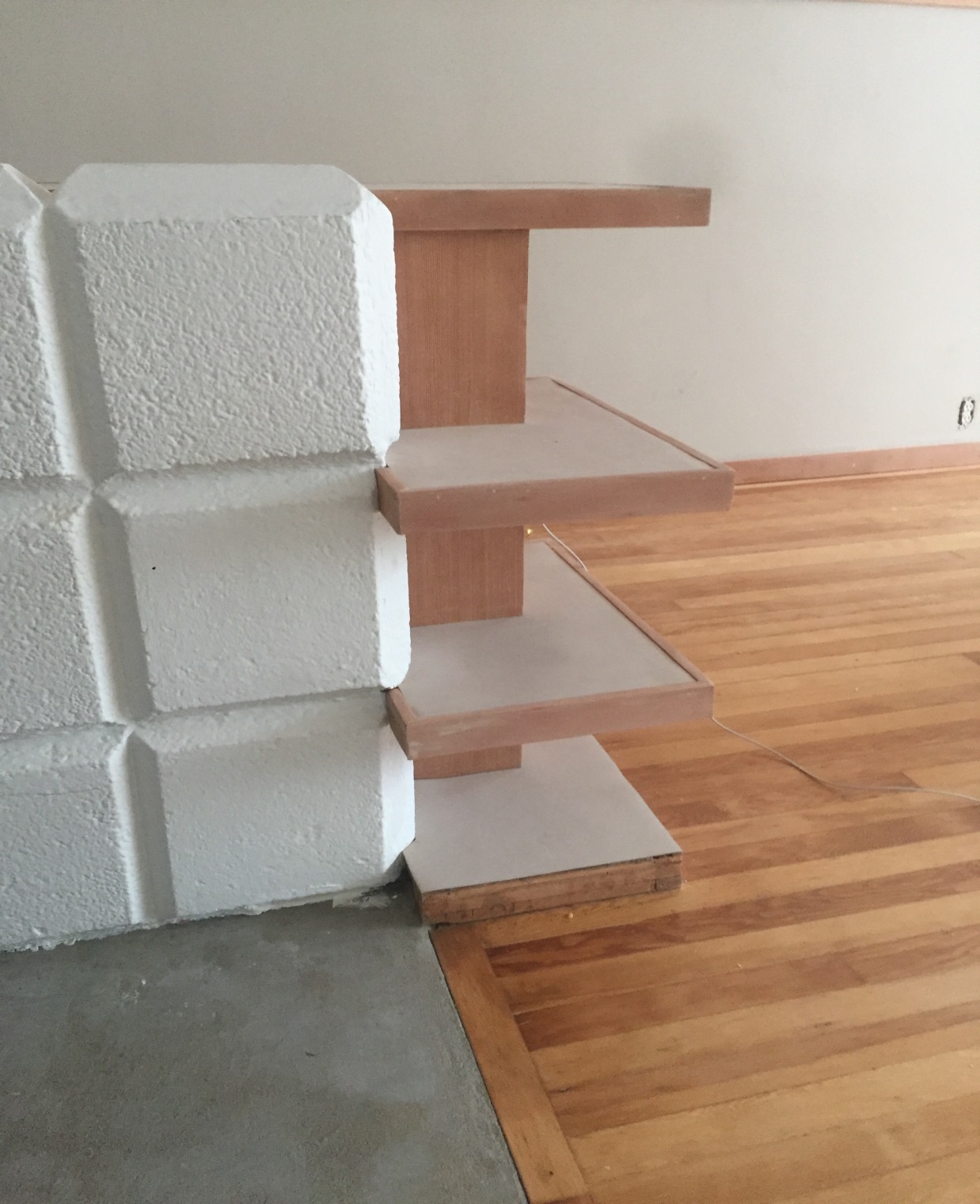 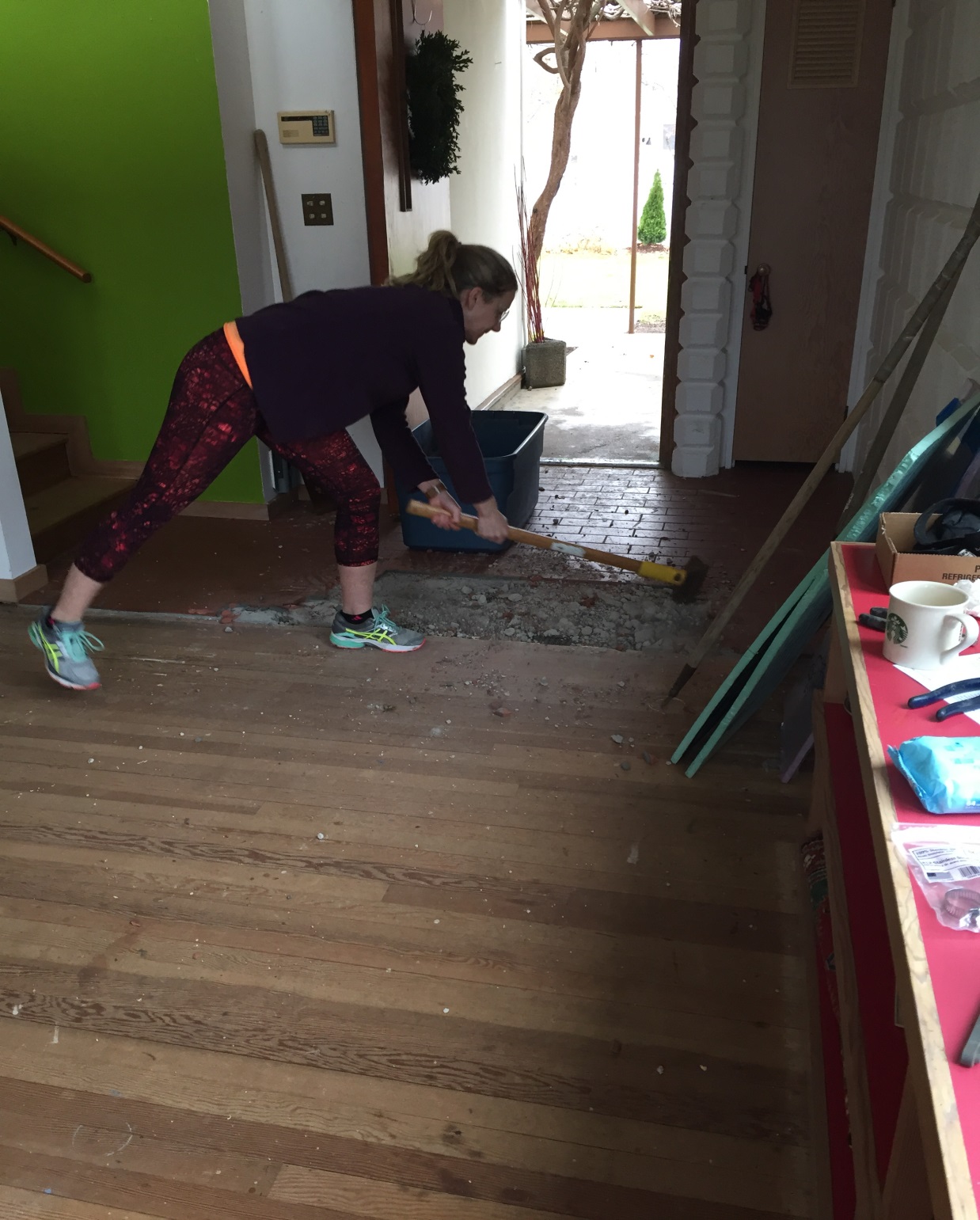 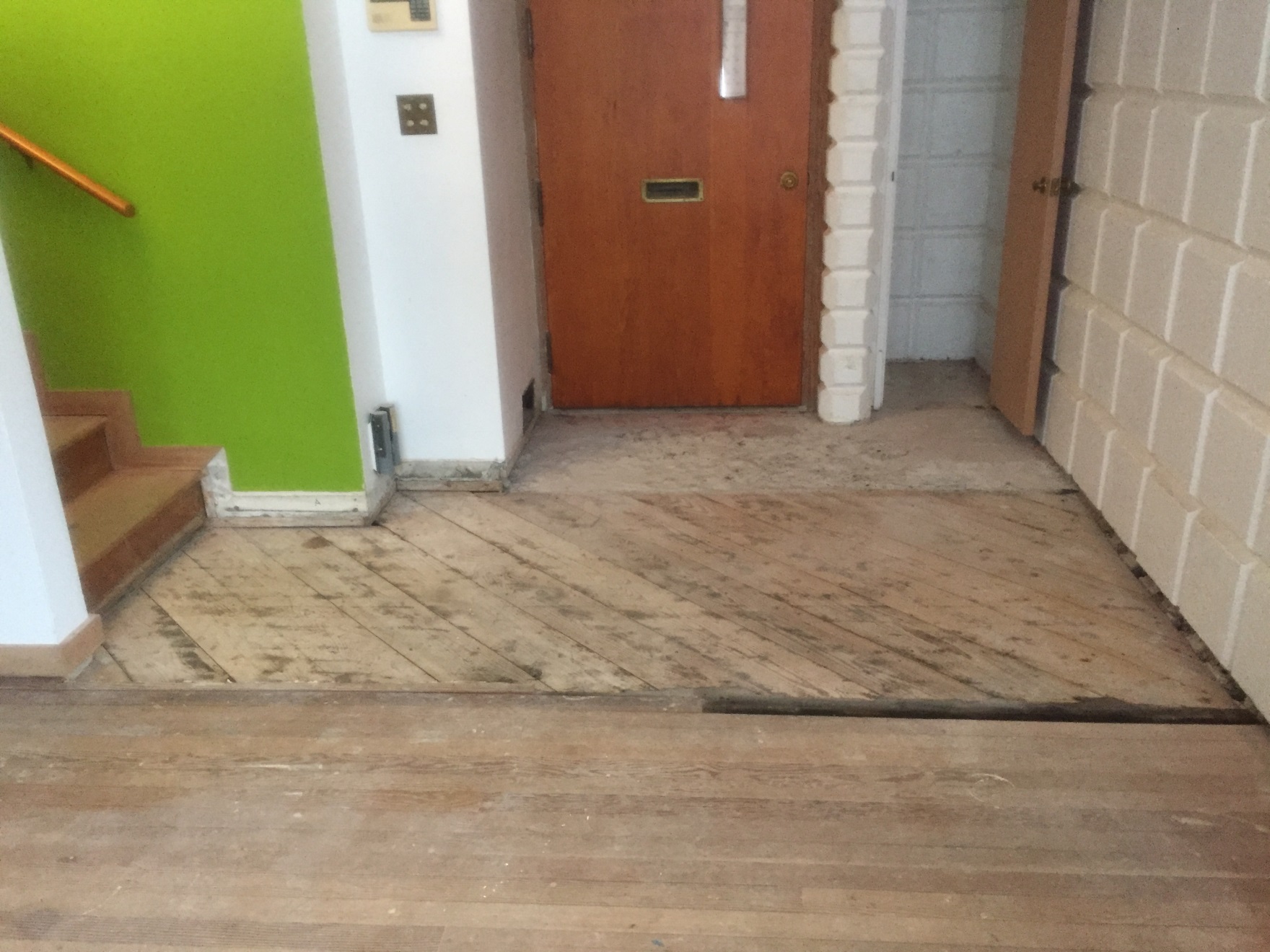 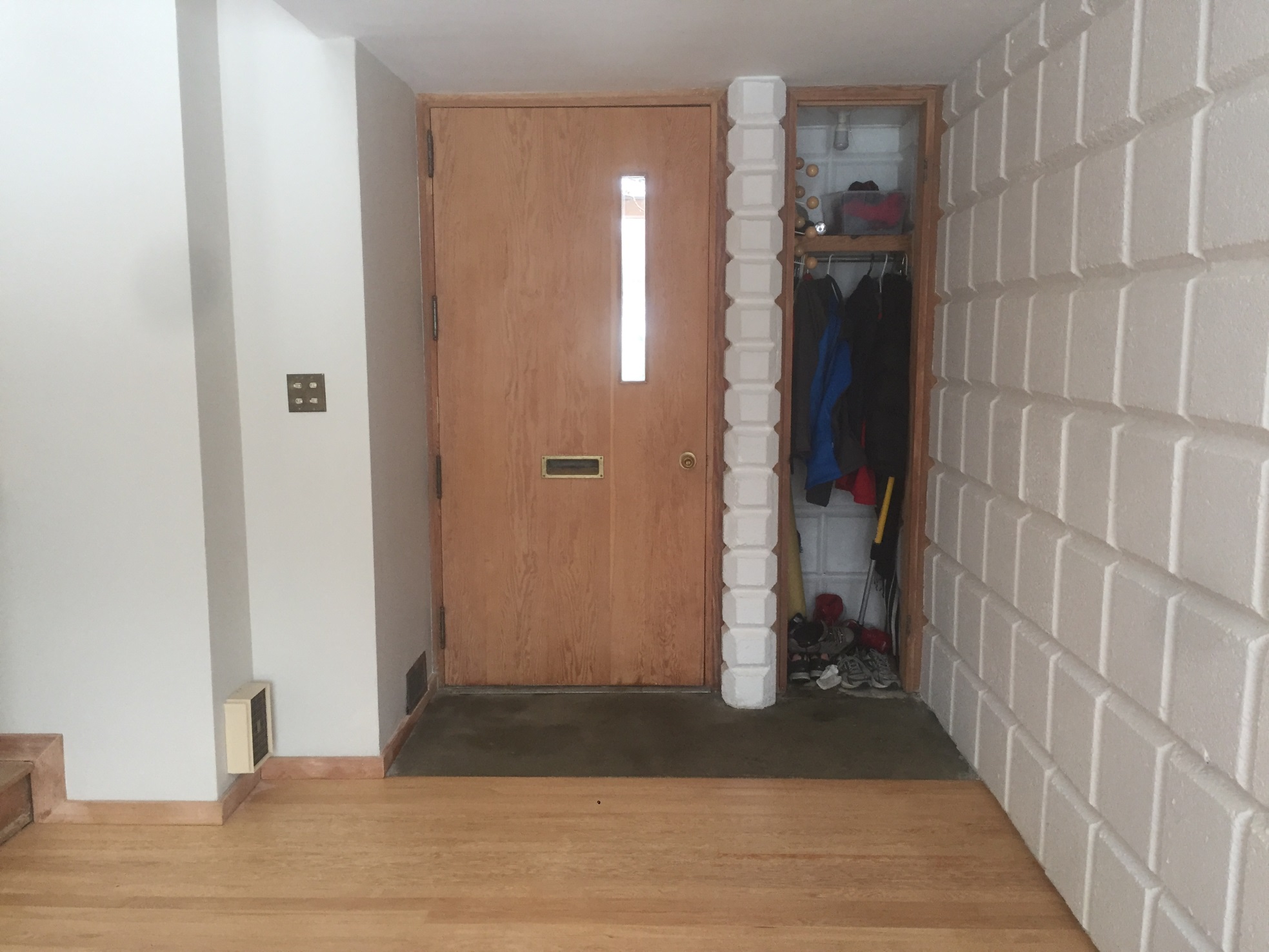 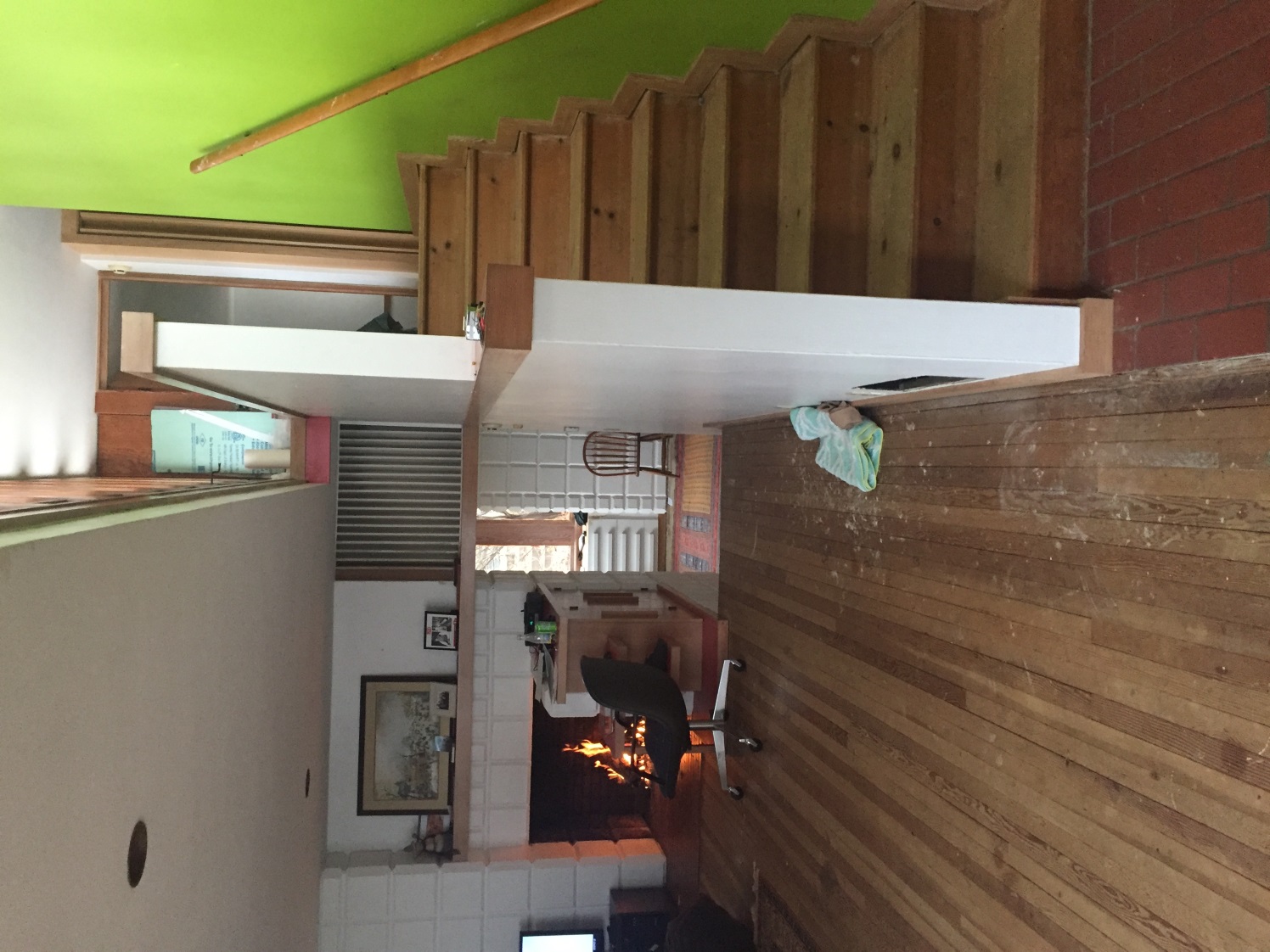 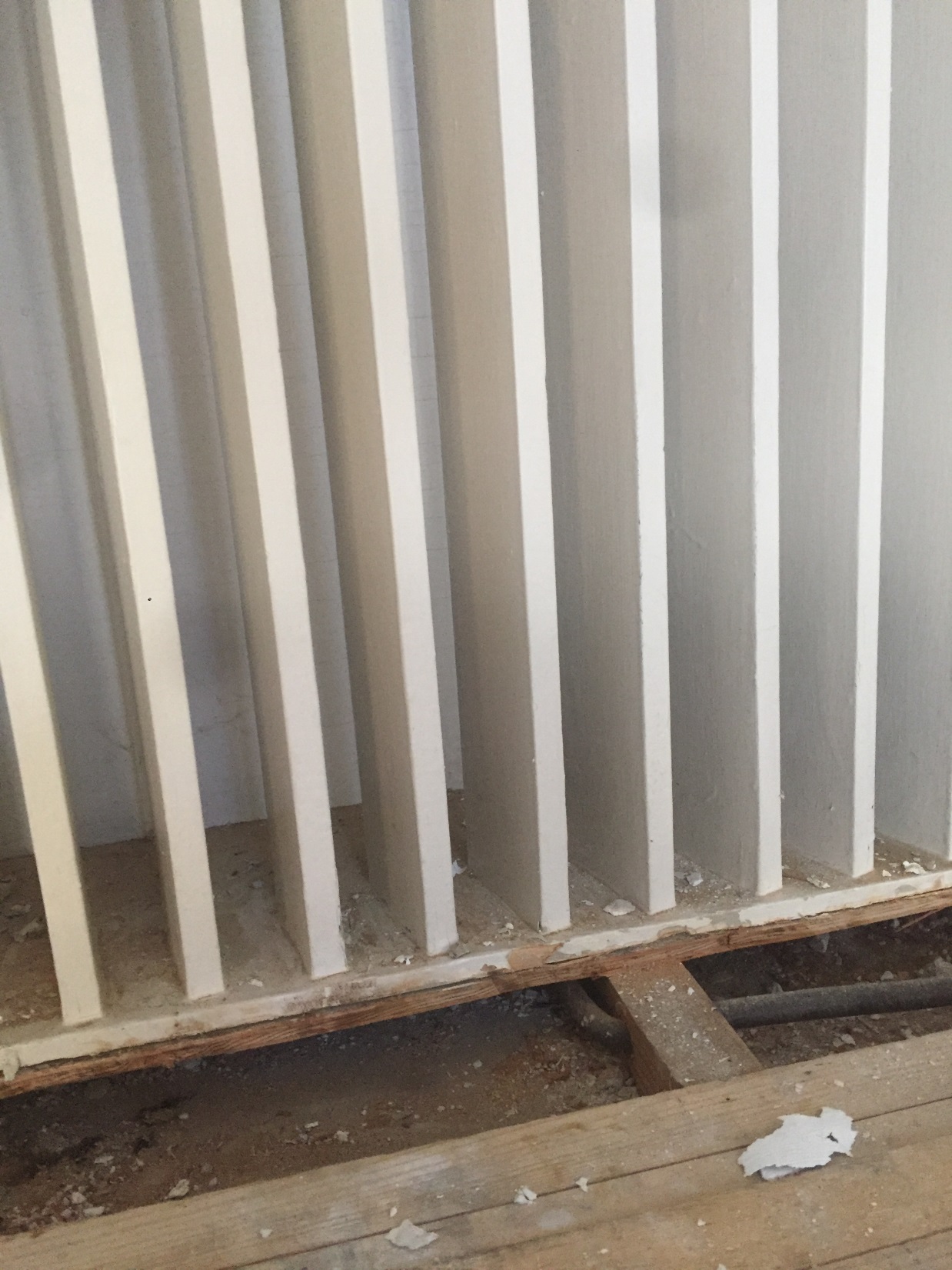 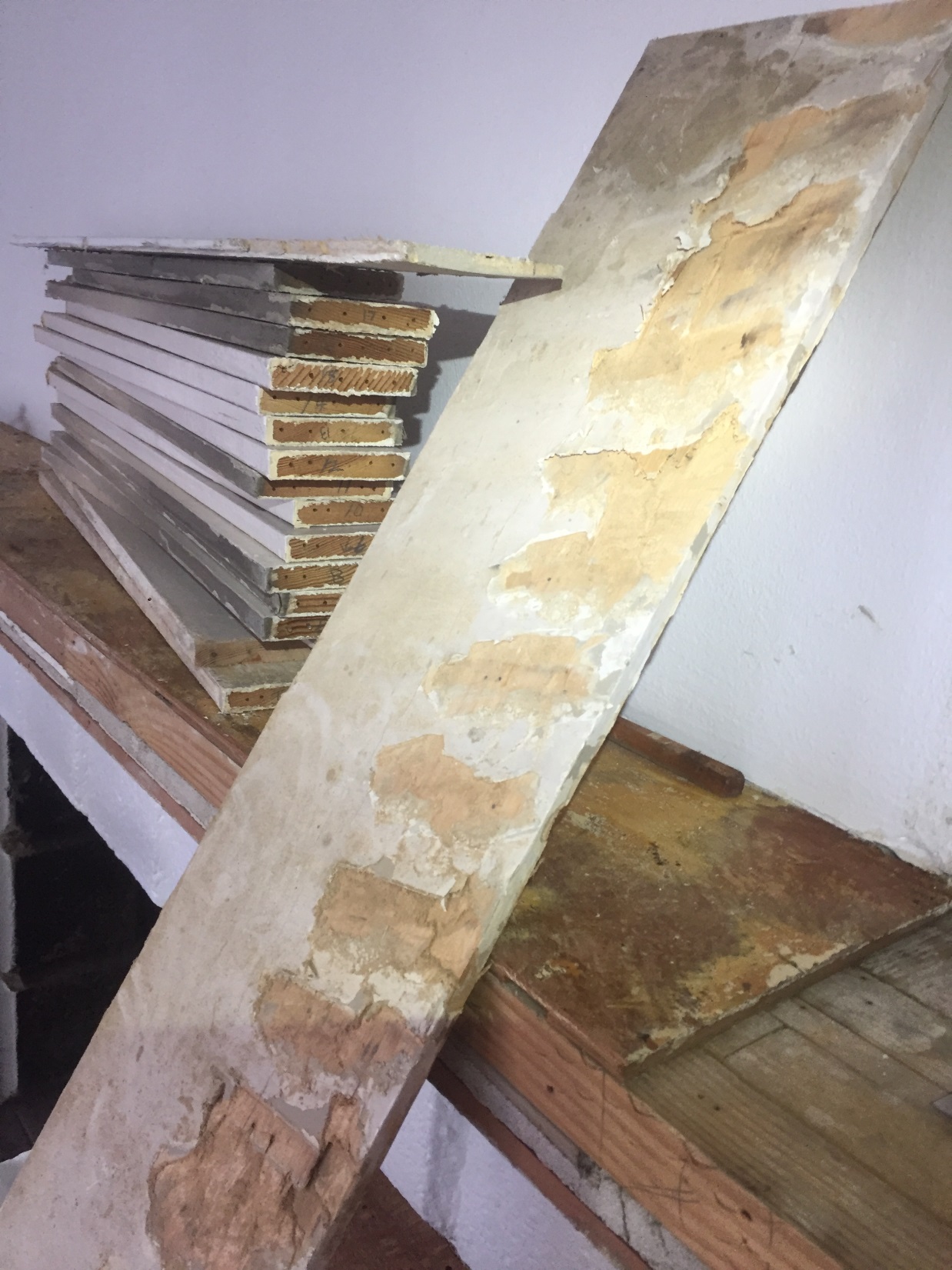 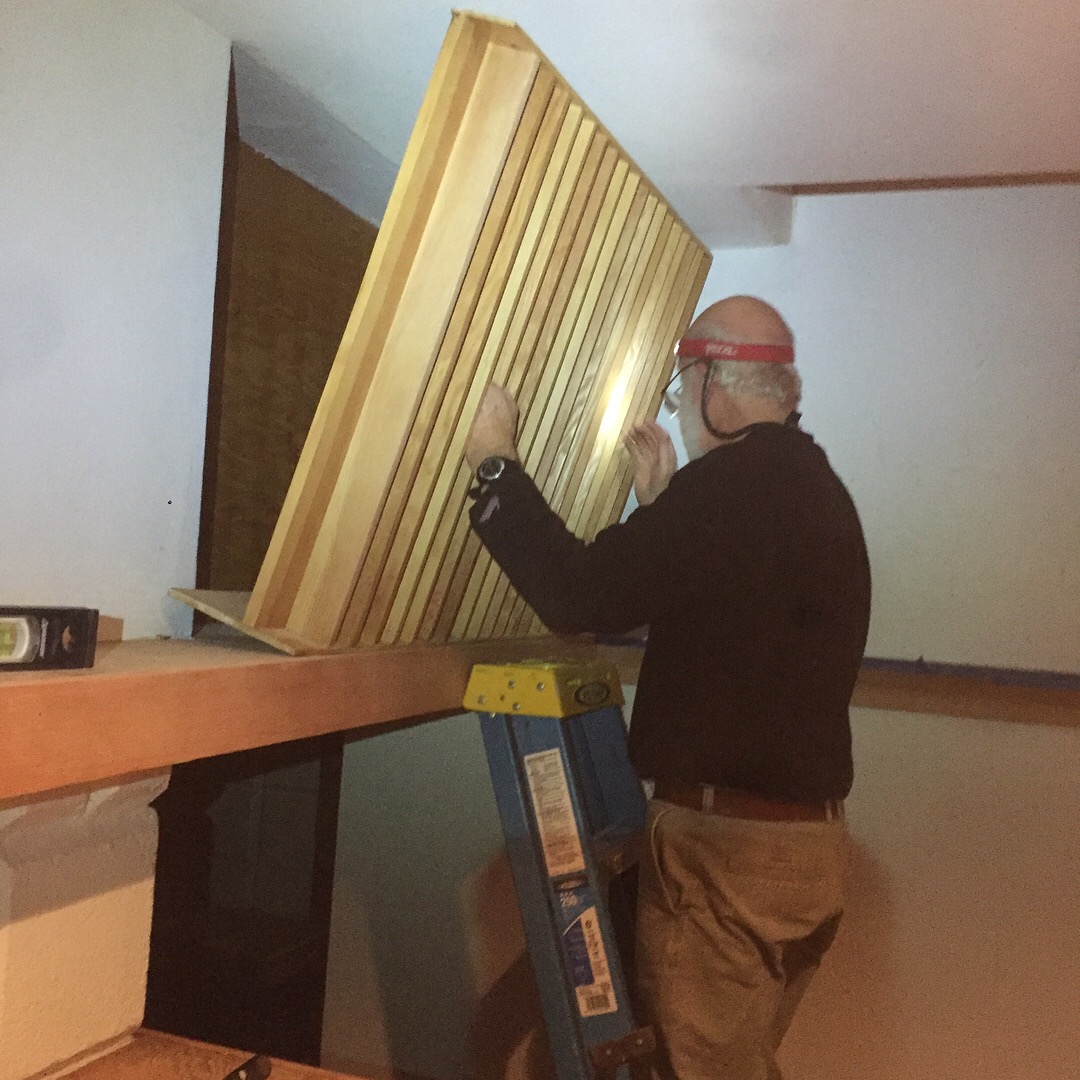 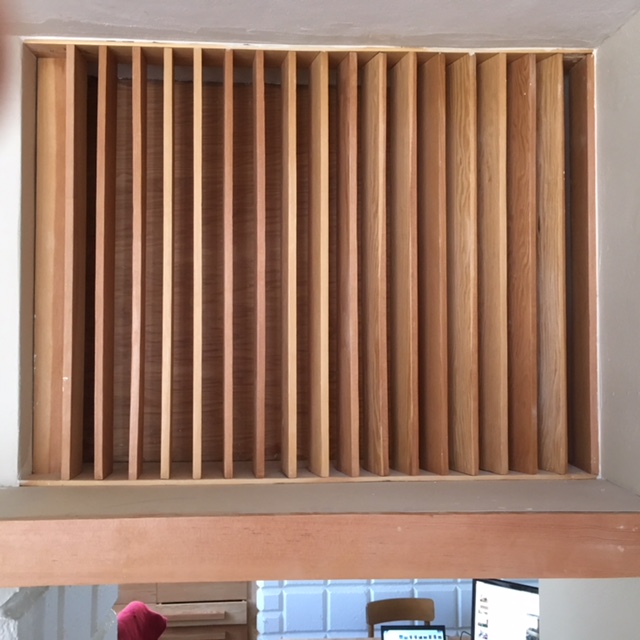 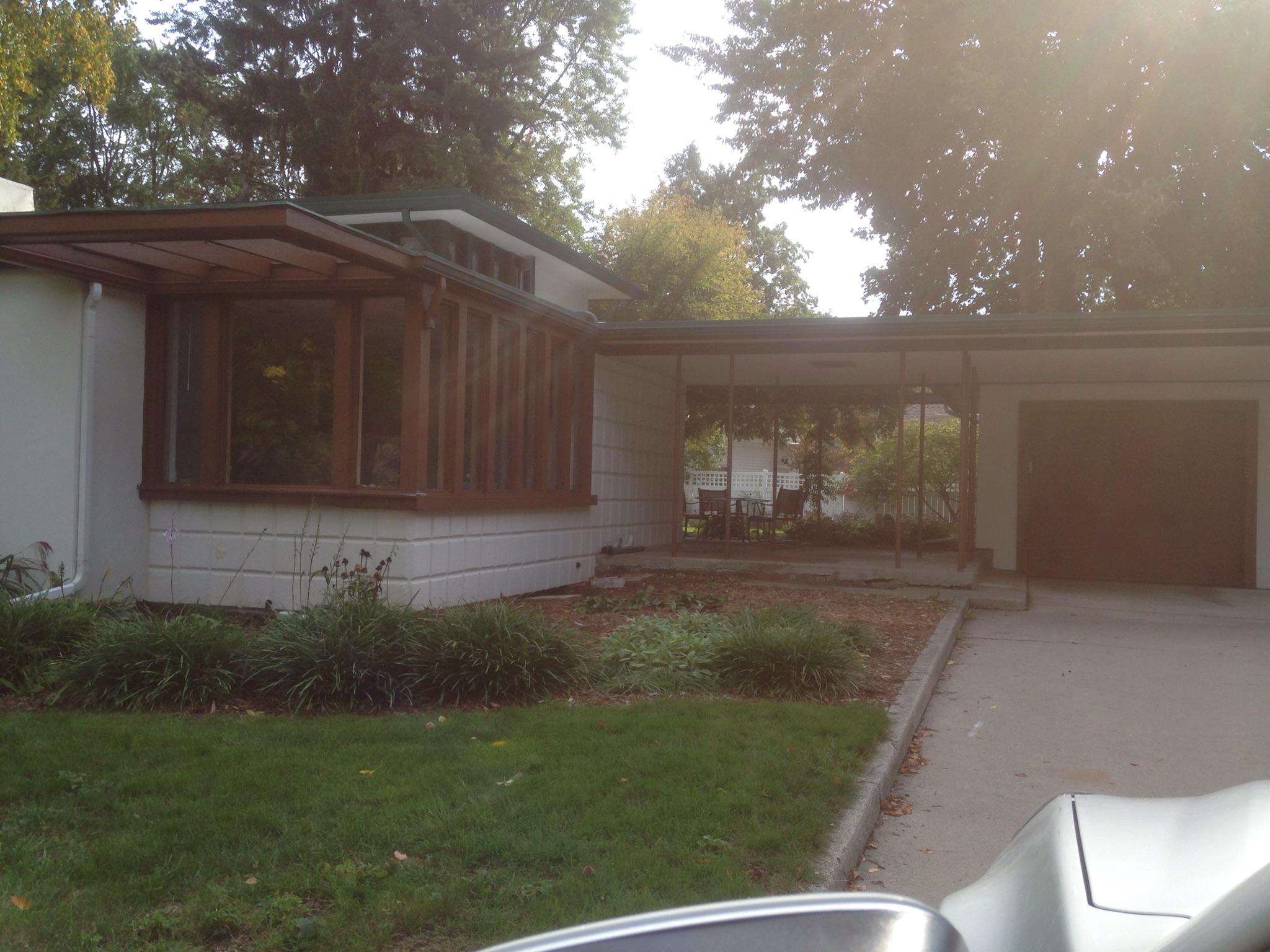 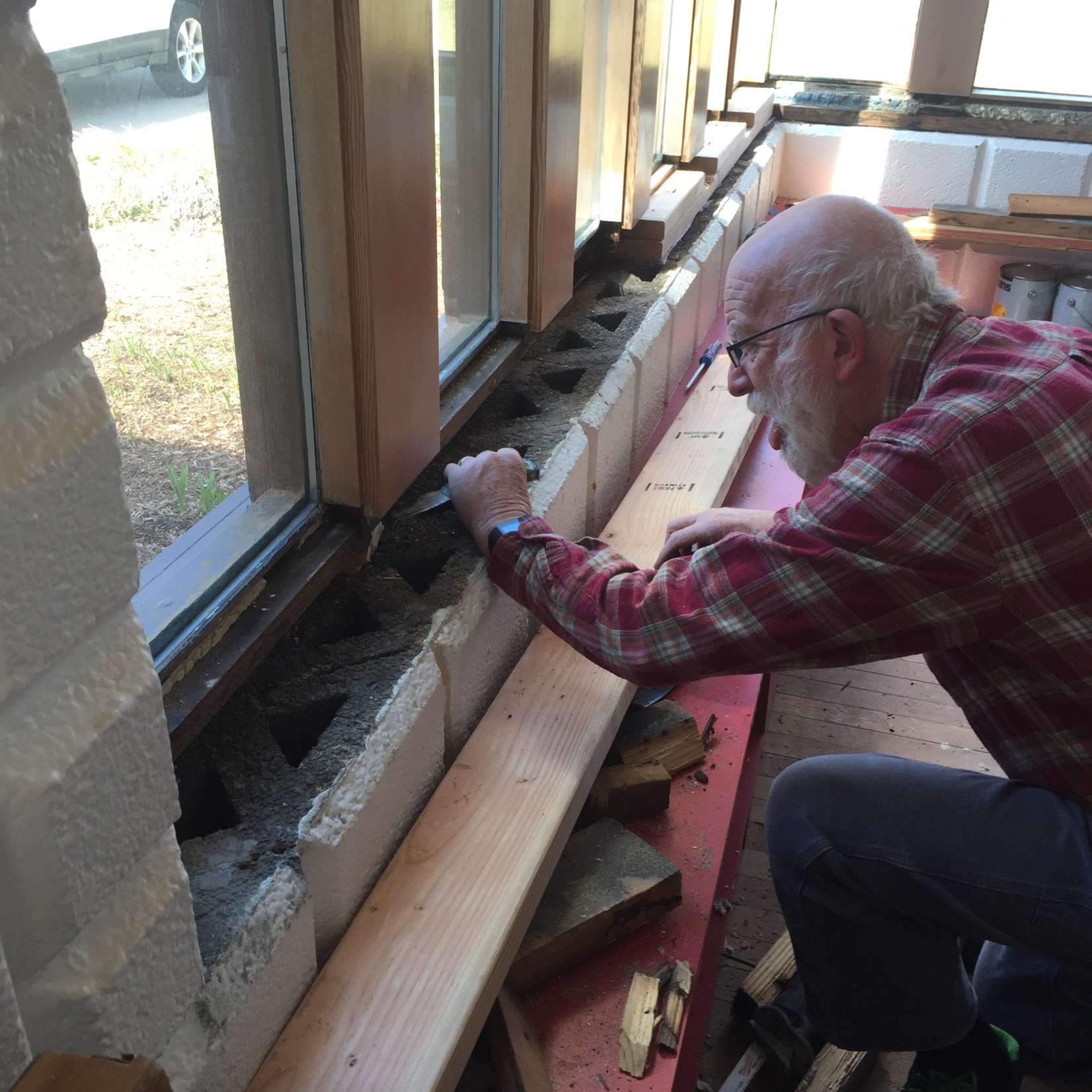 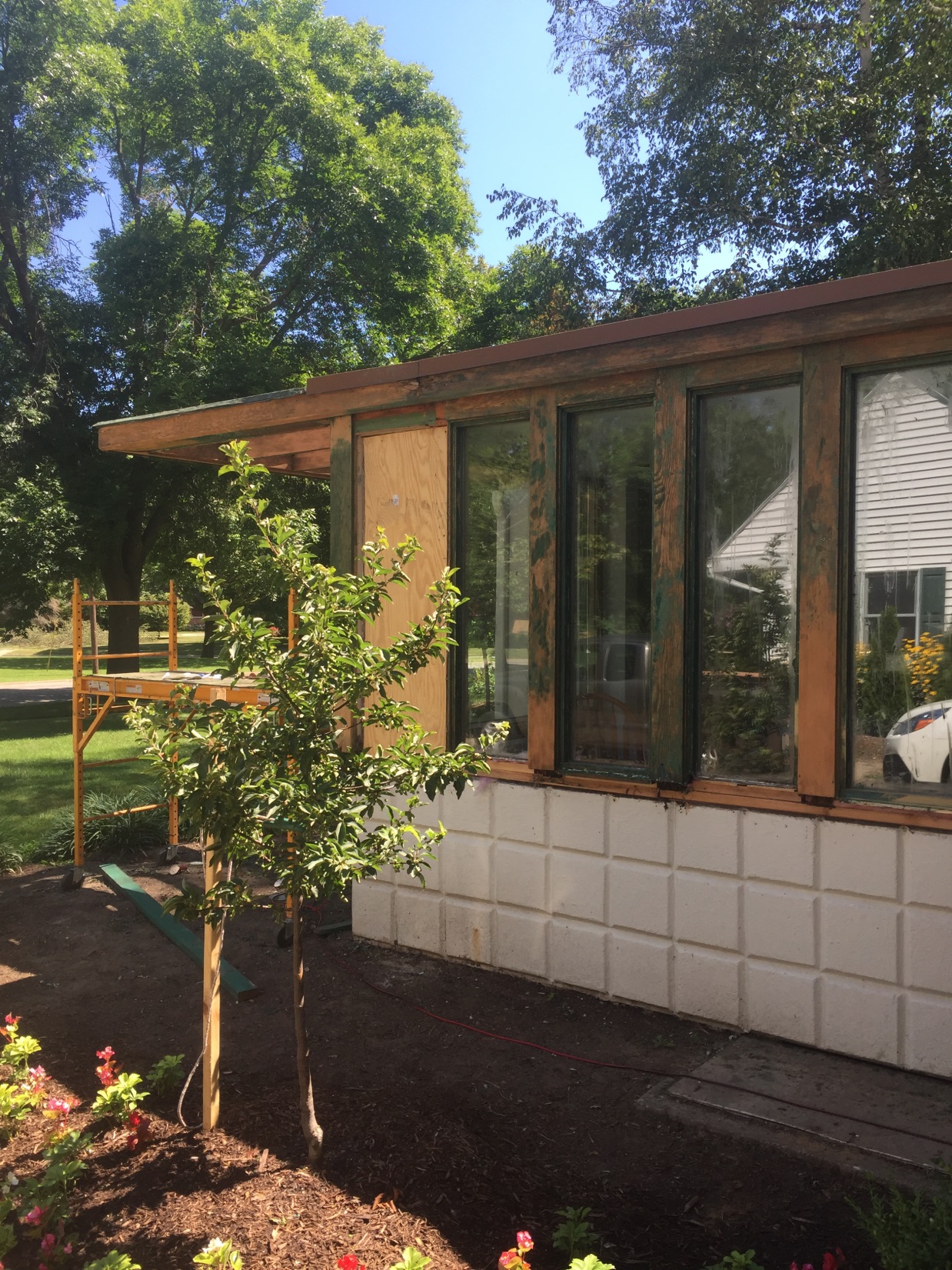 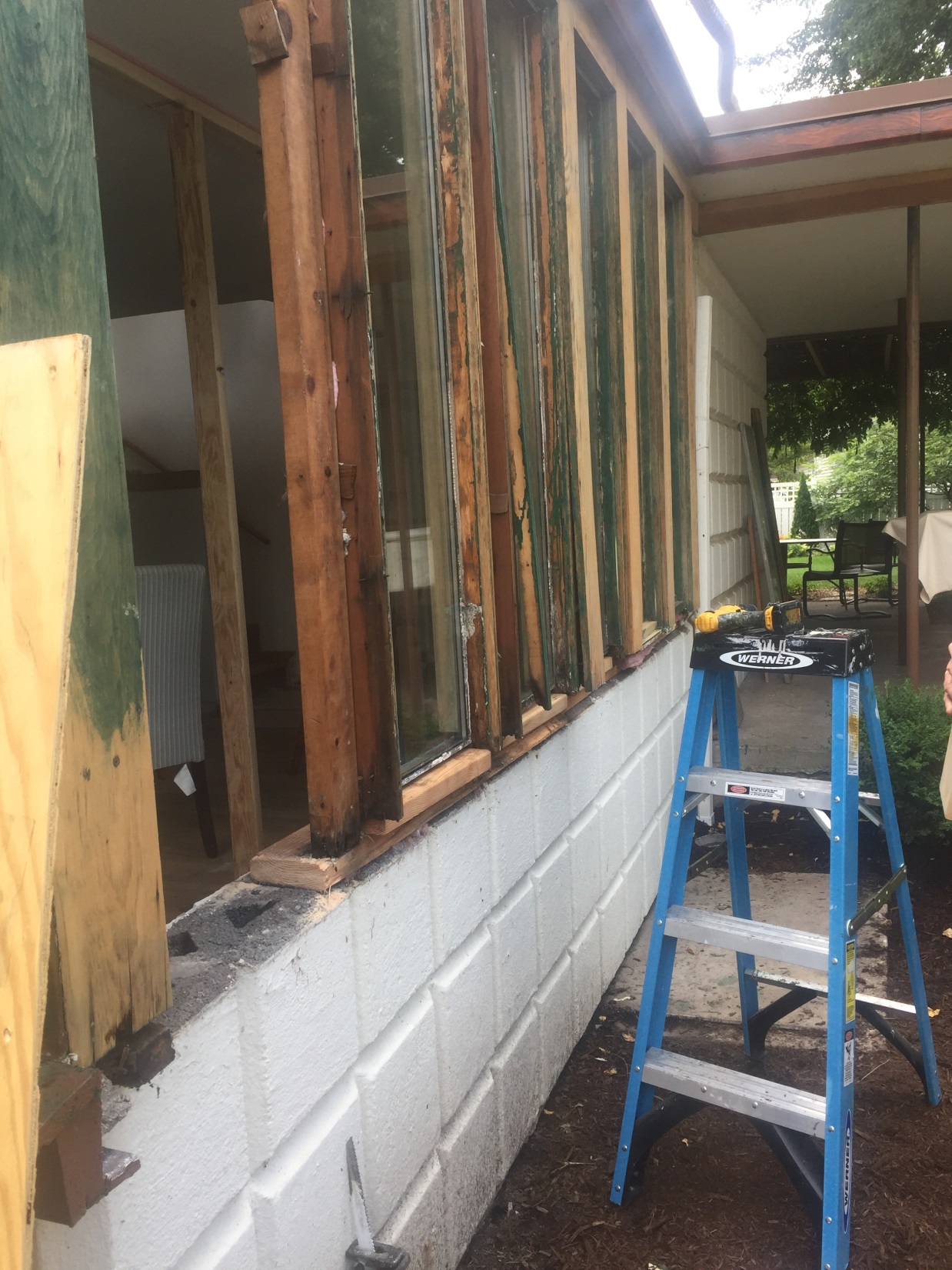 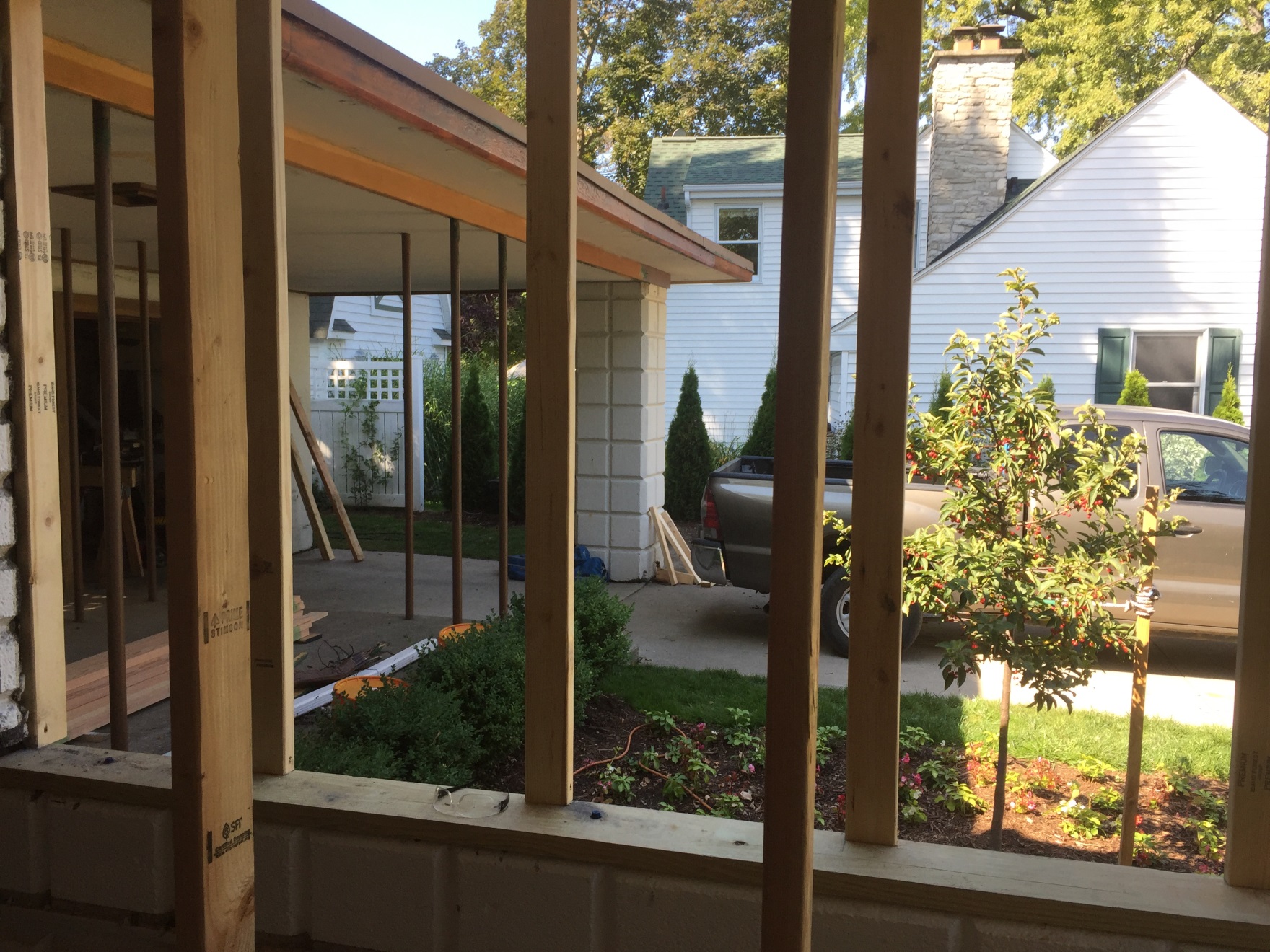 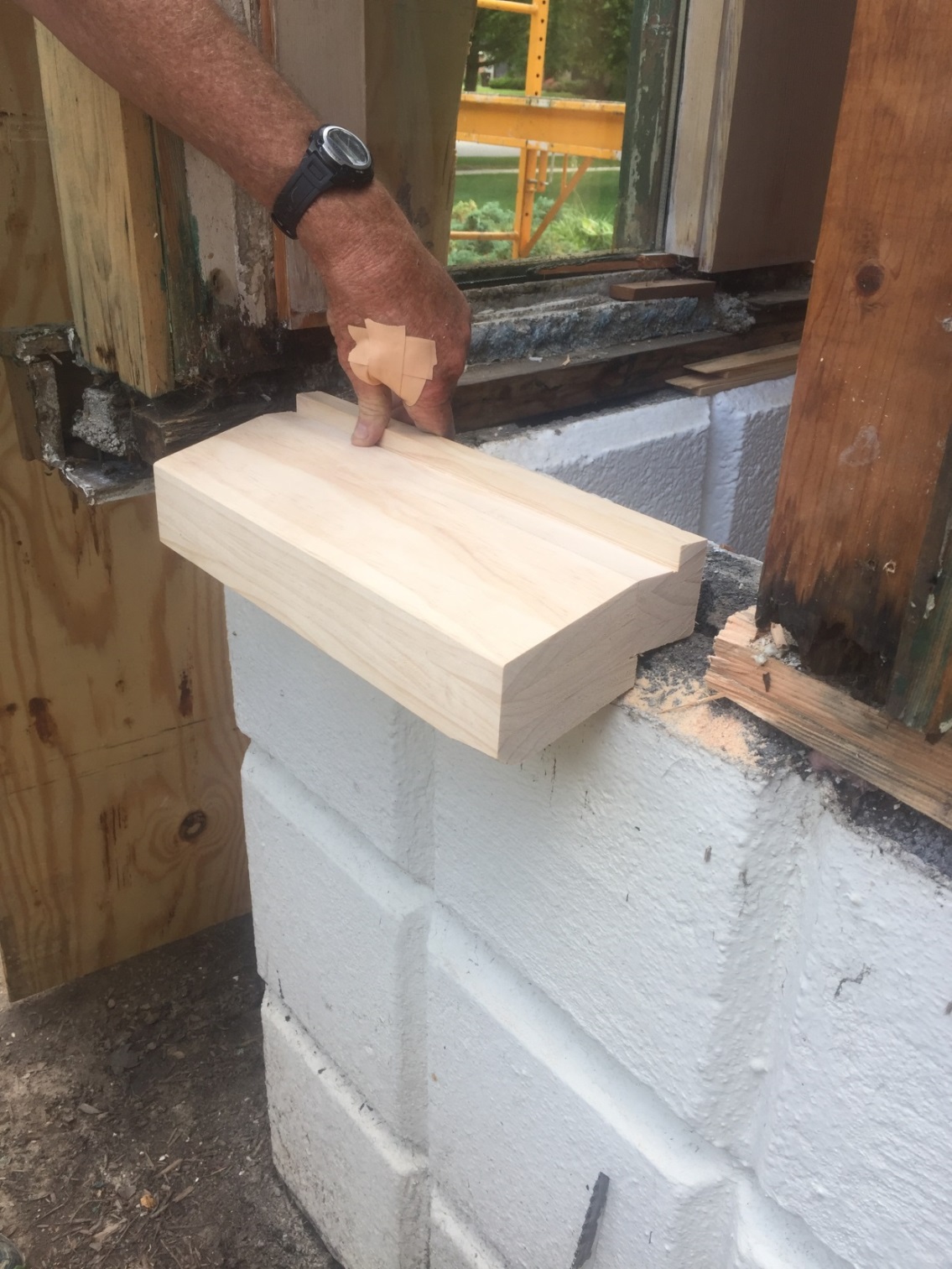 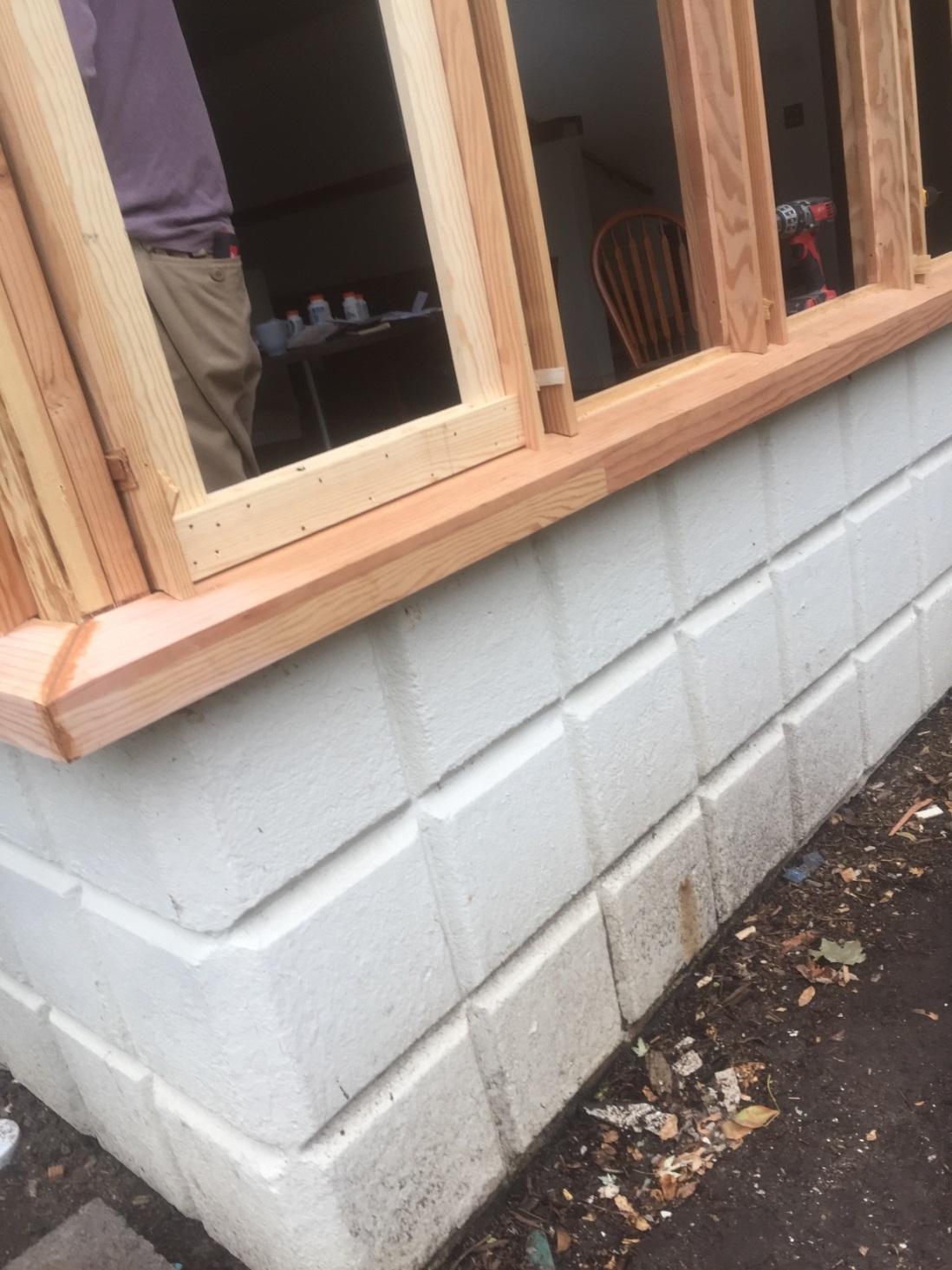 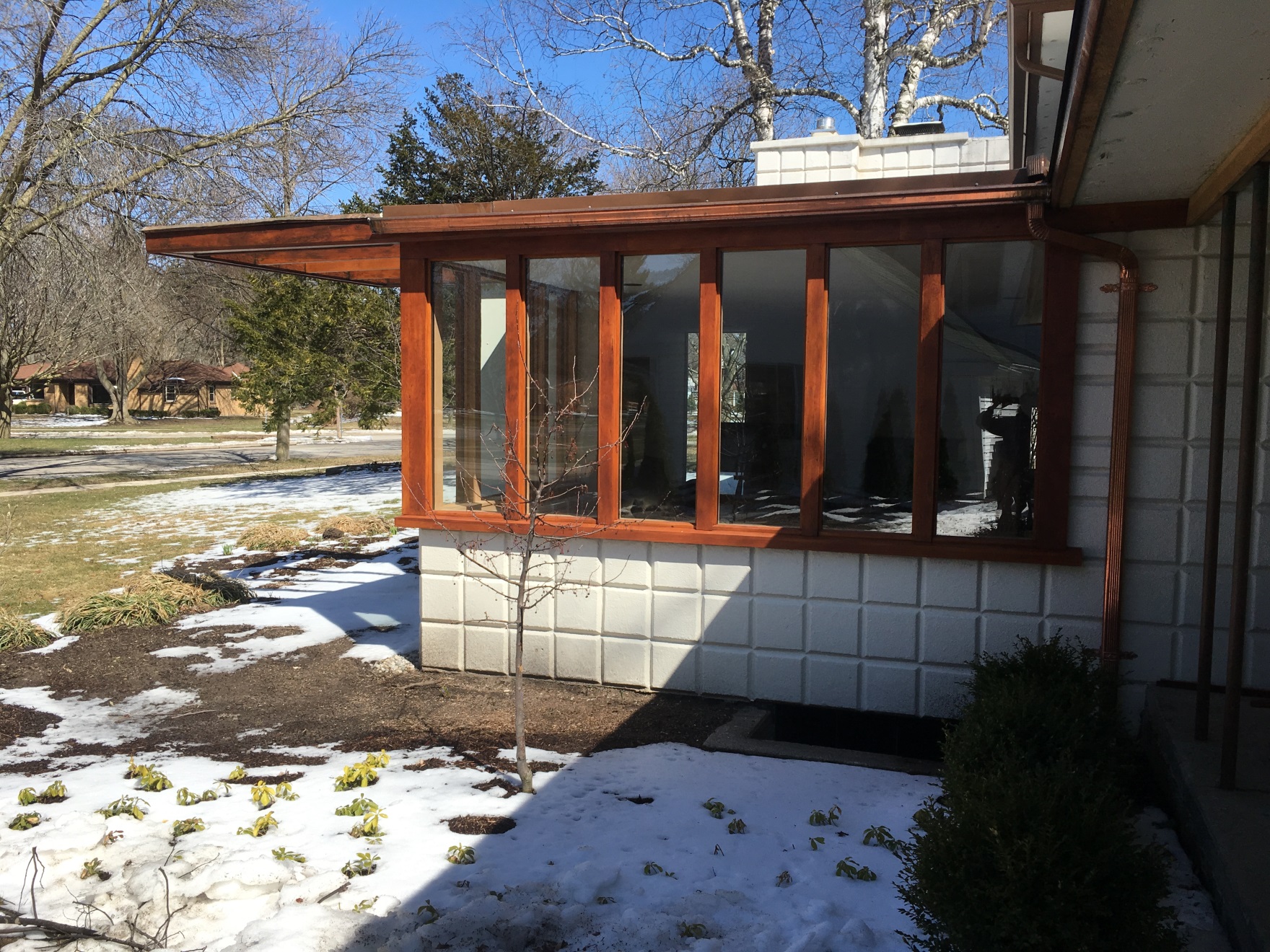 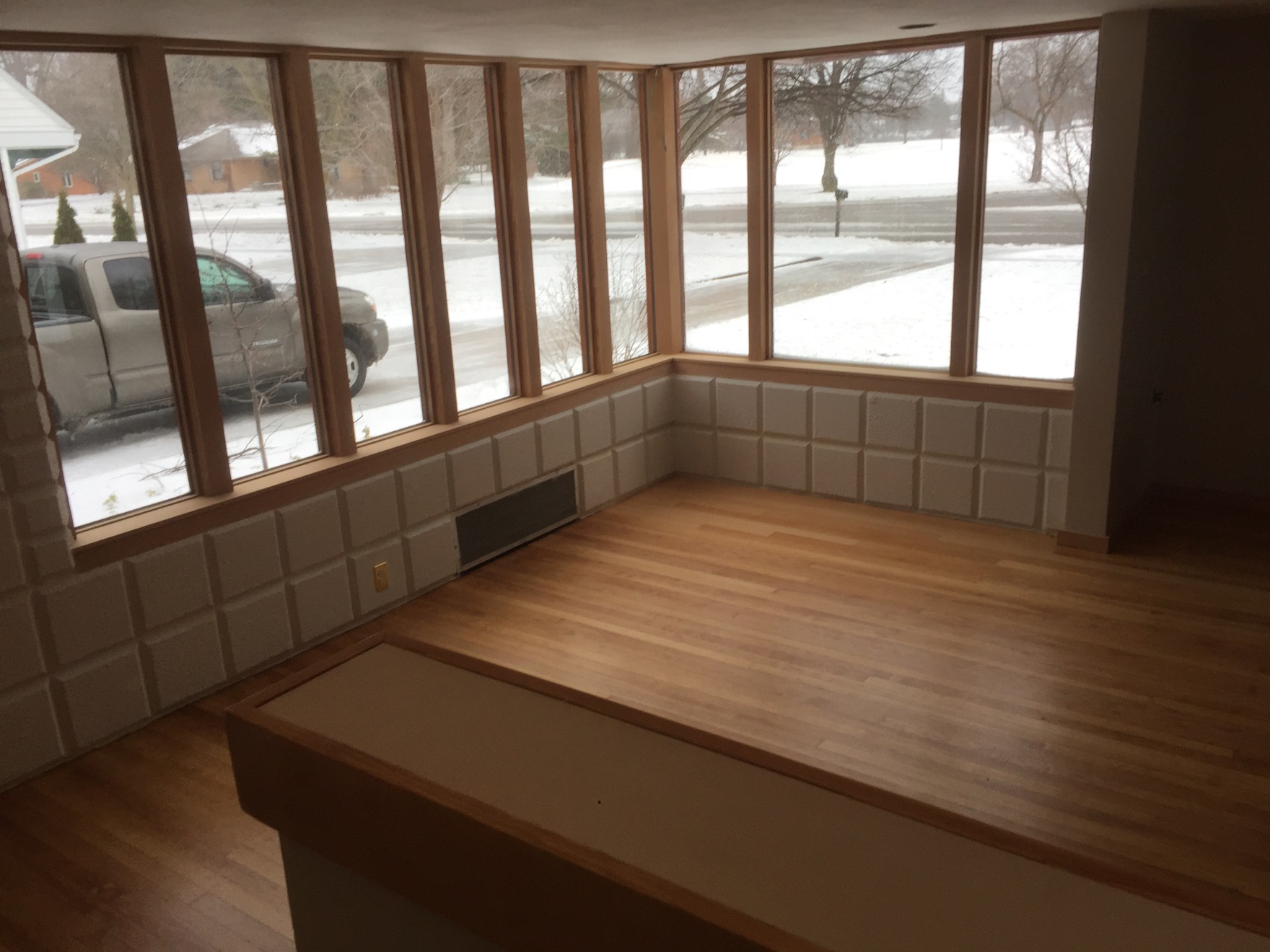 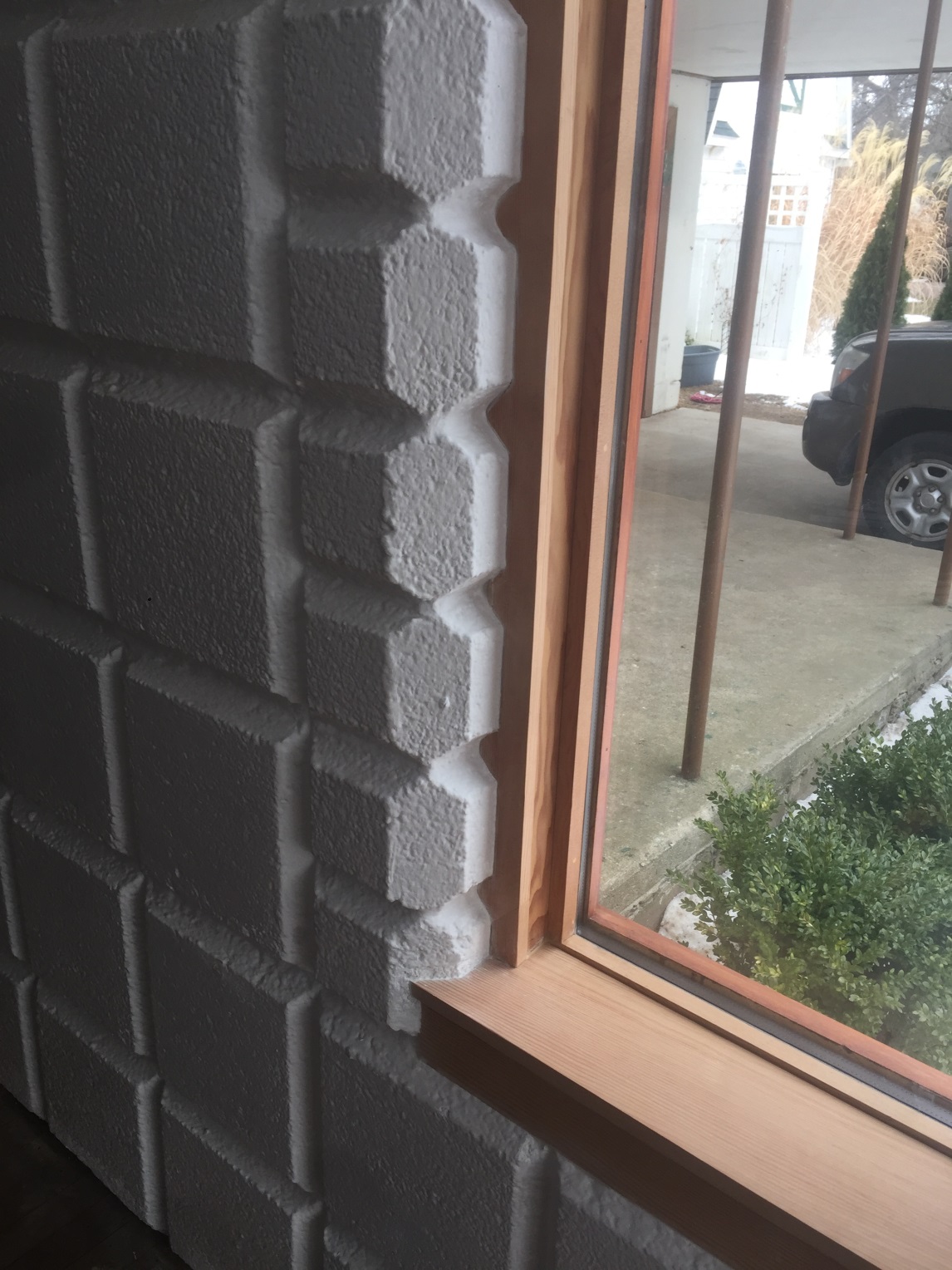 Dining Room
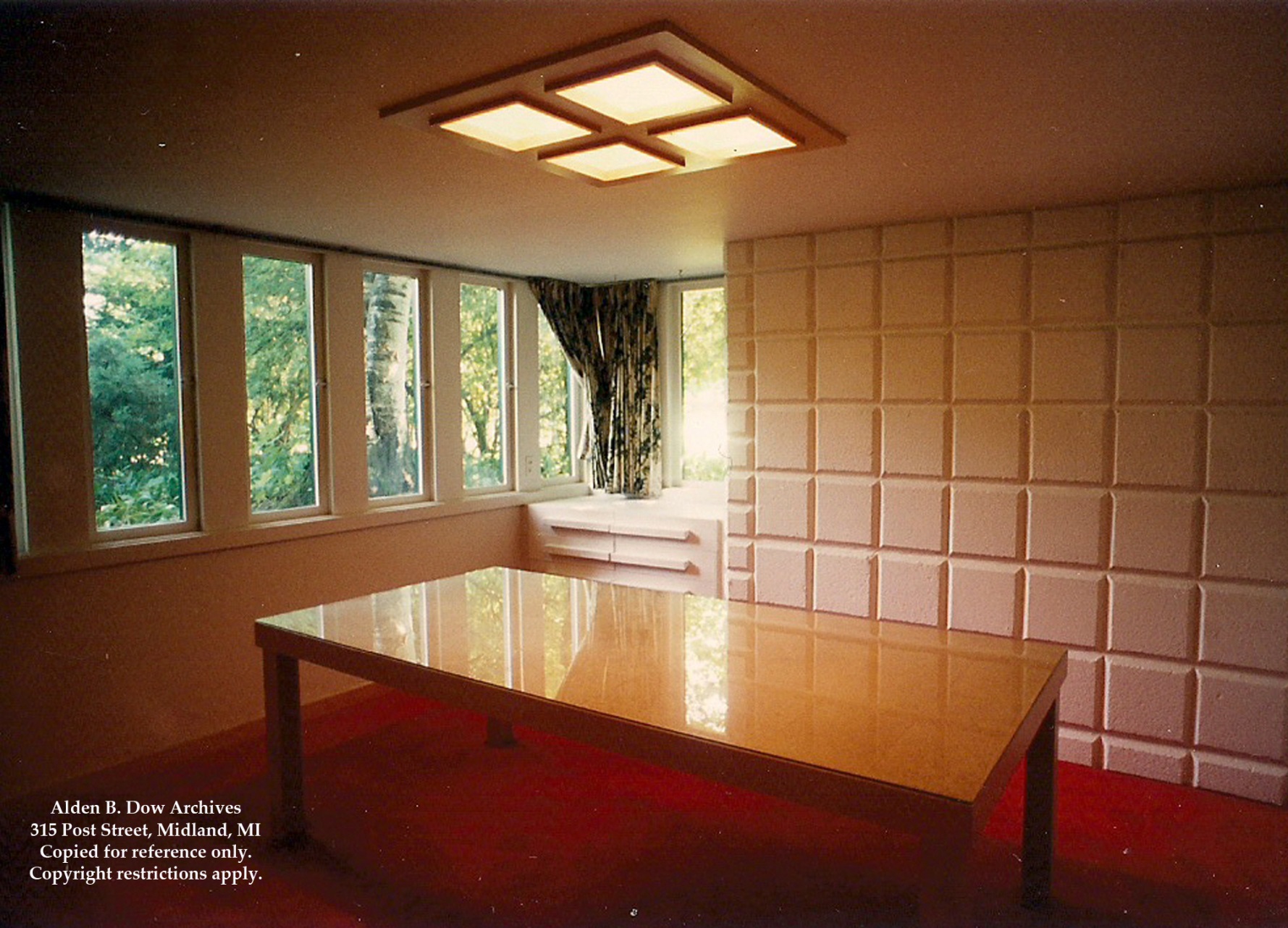 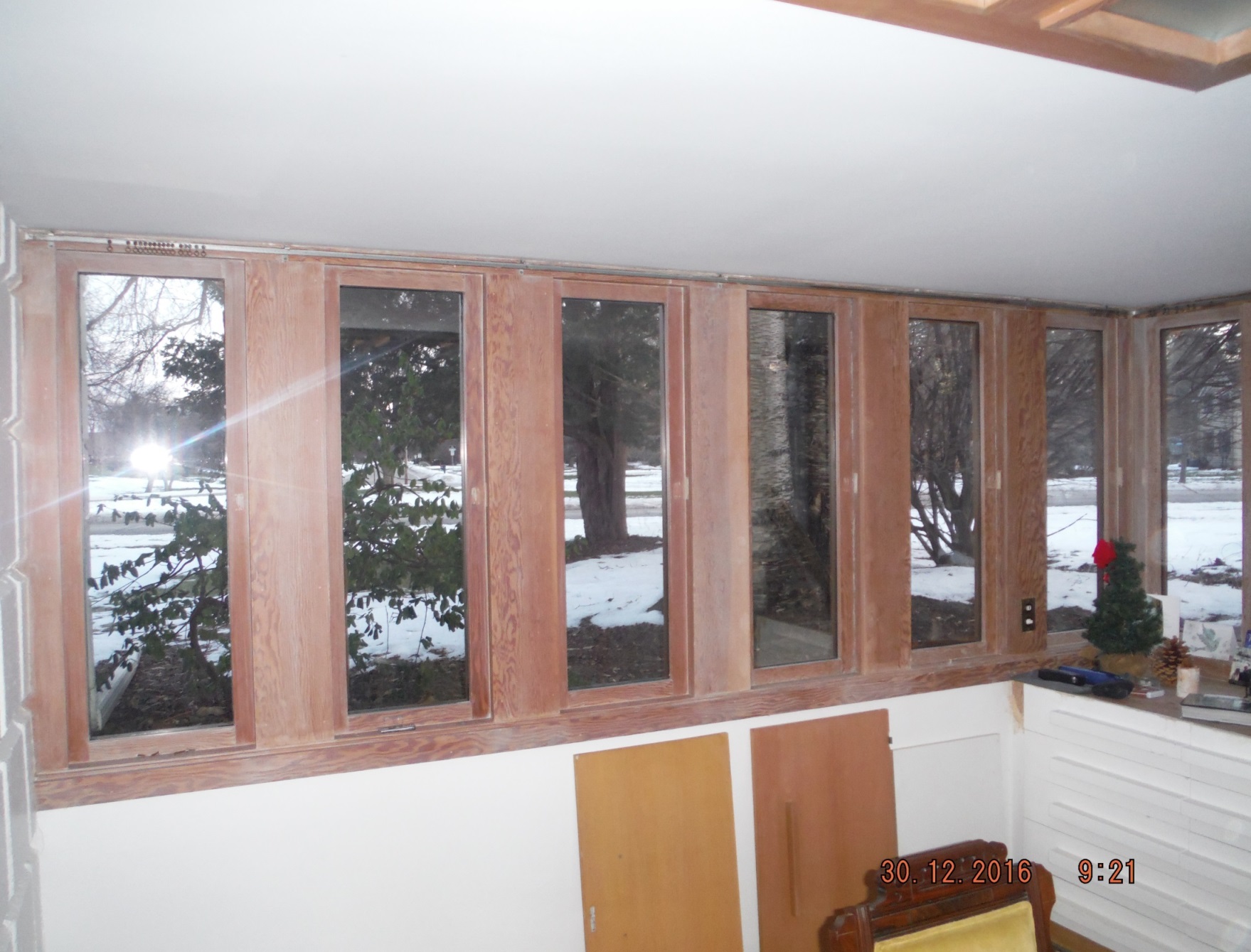 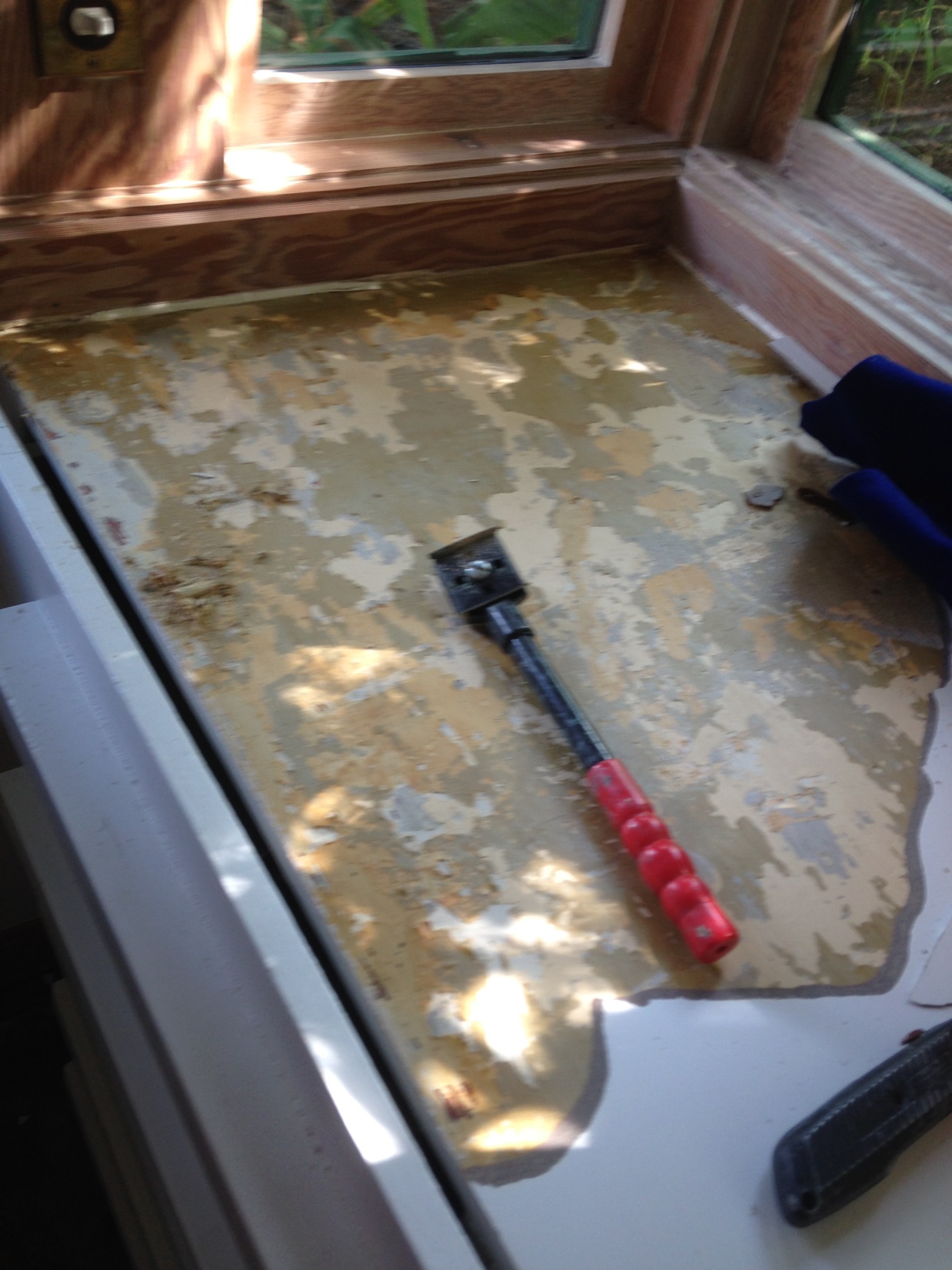 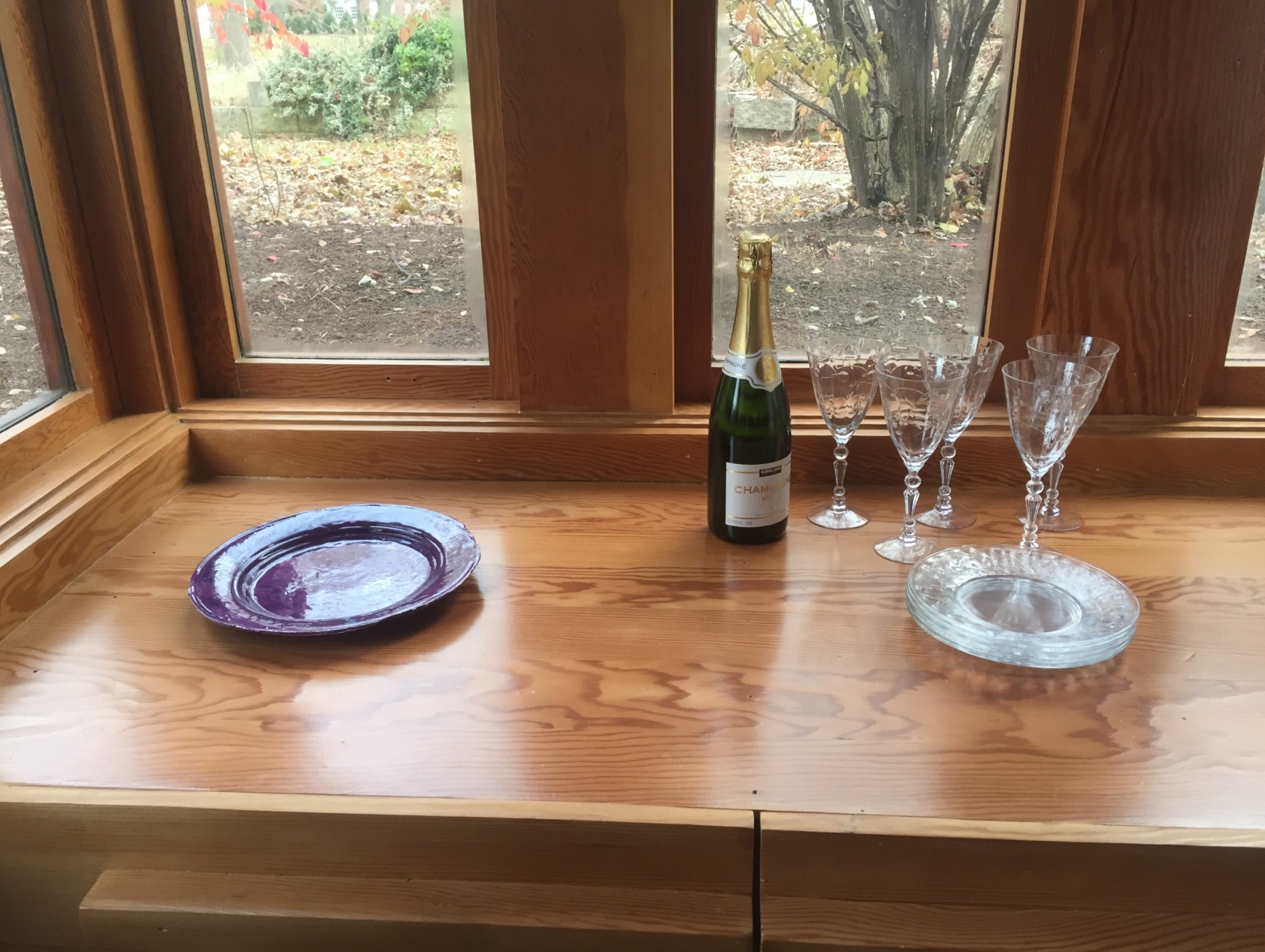 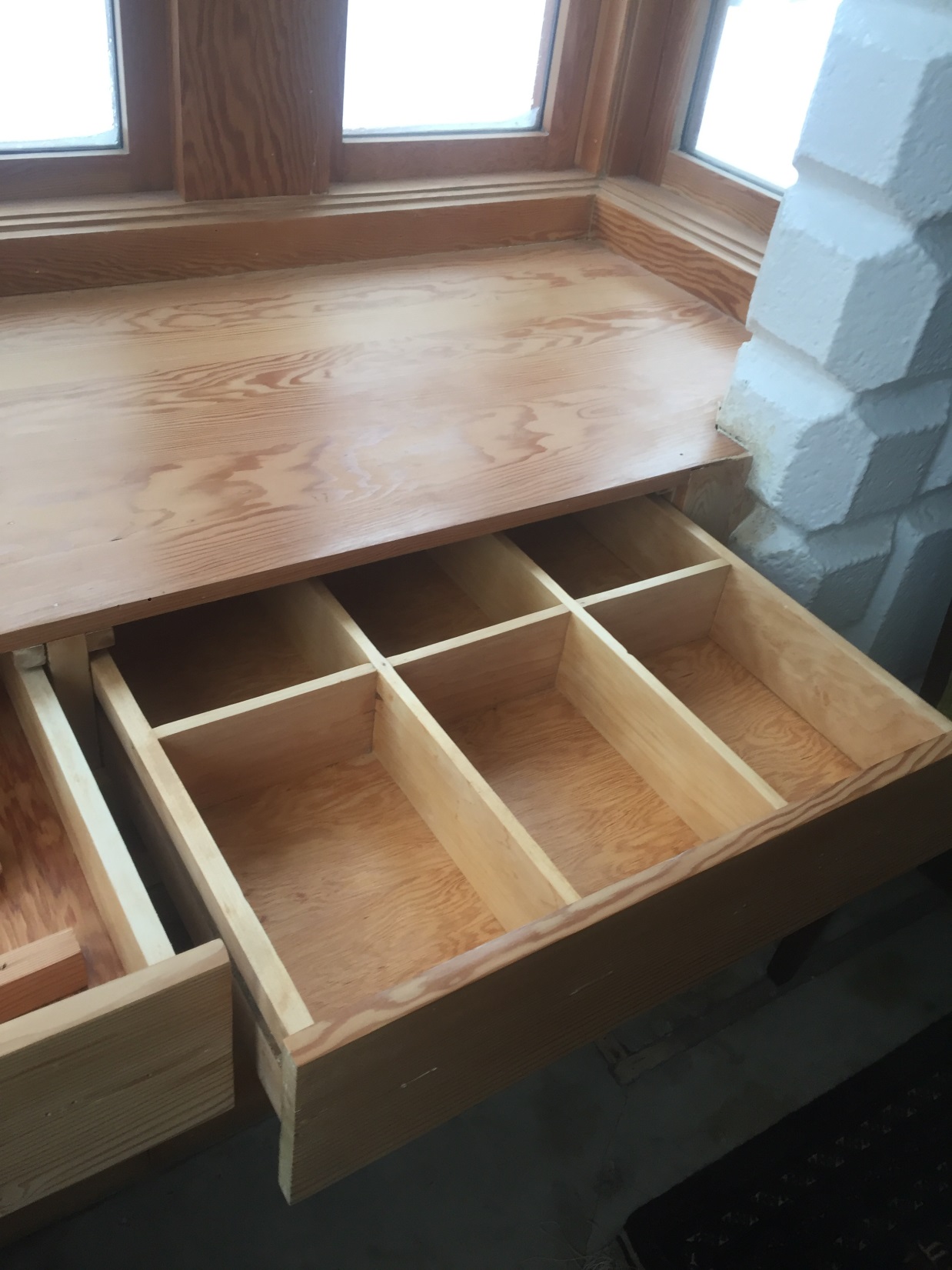 Den
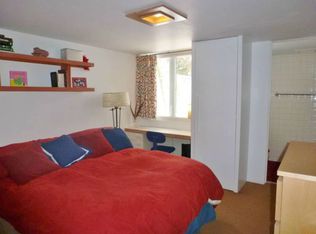 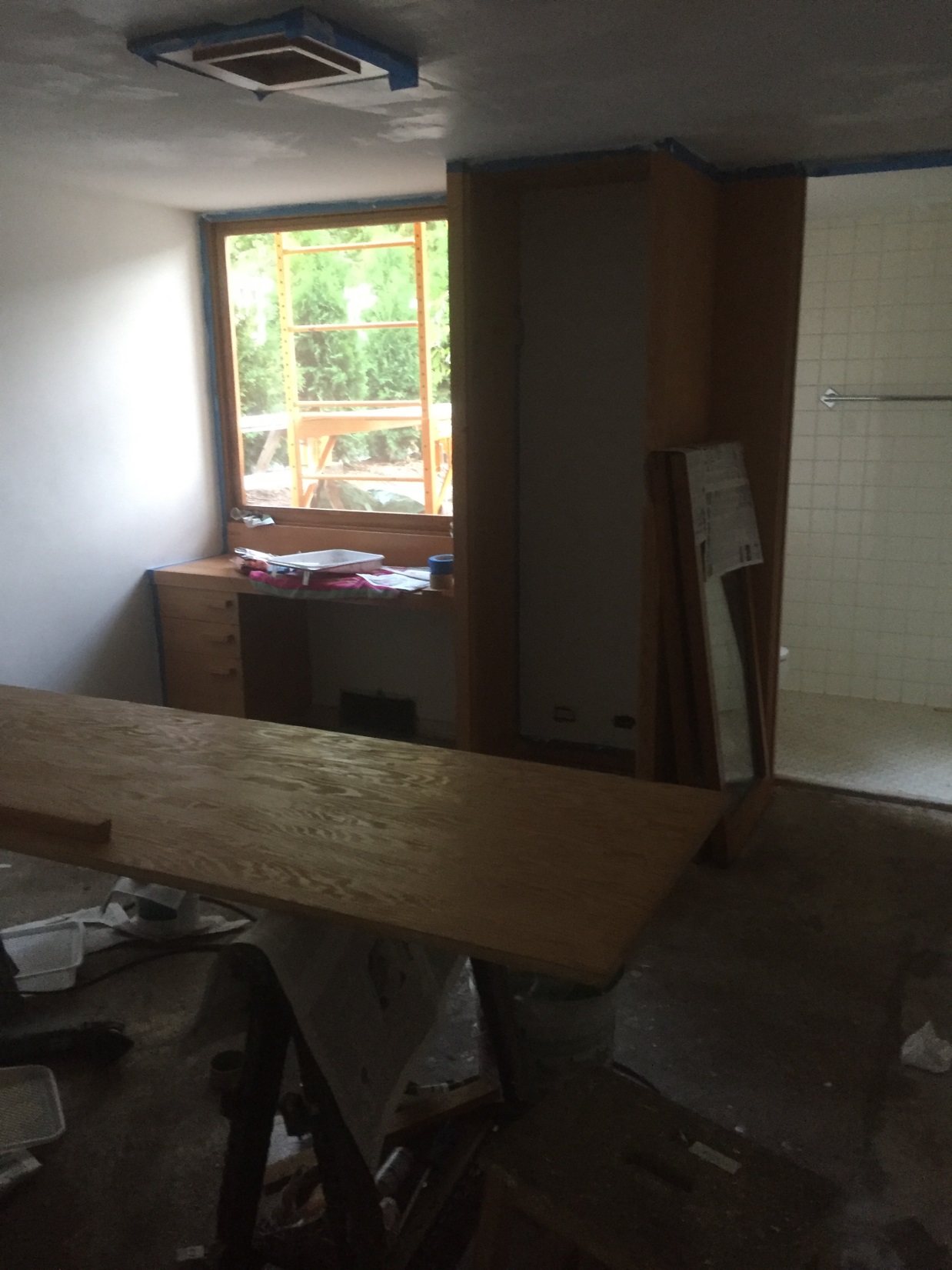 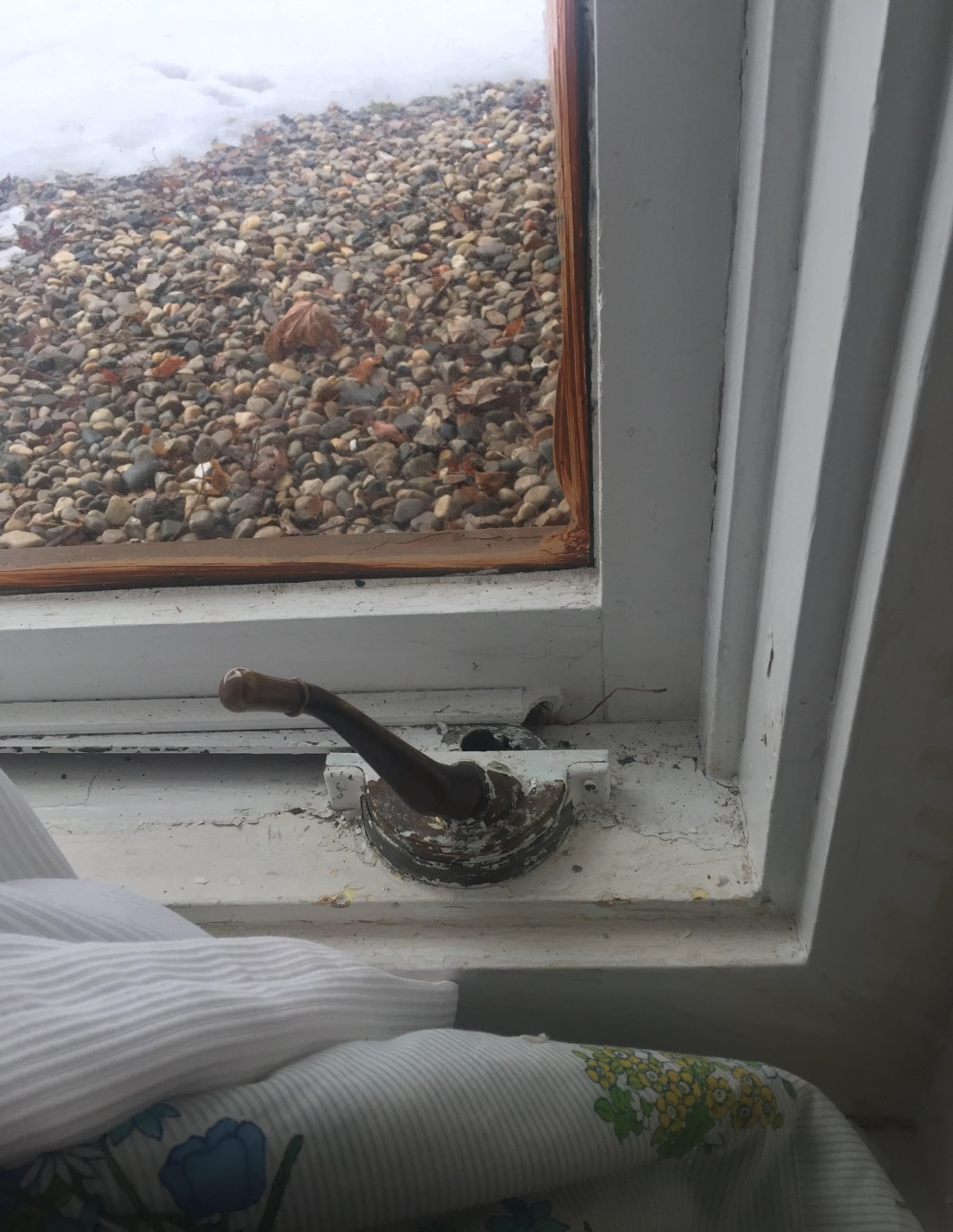 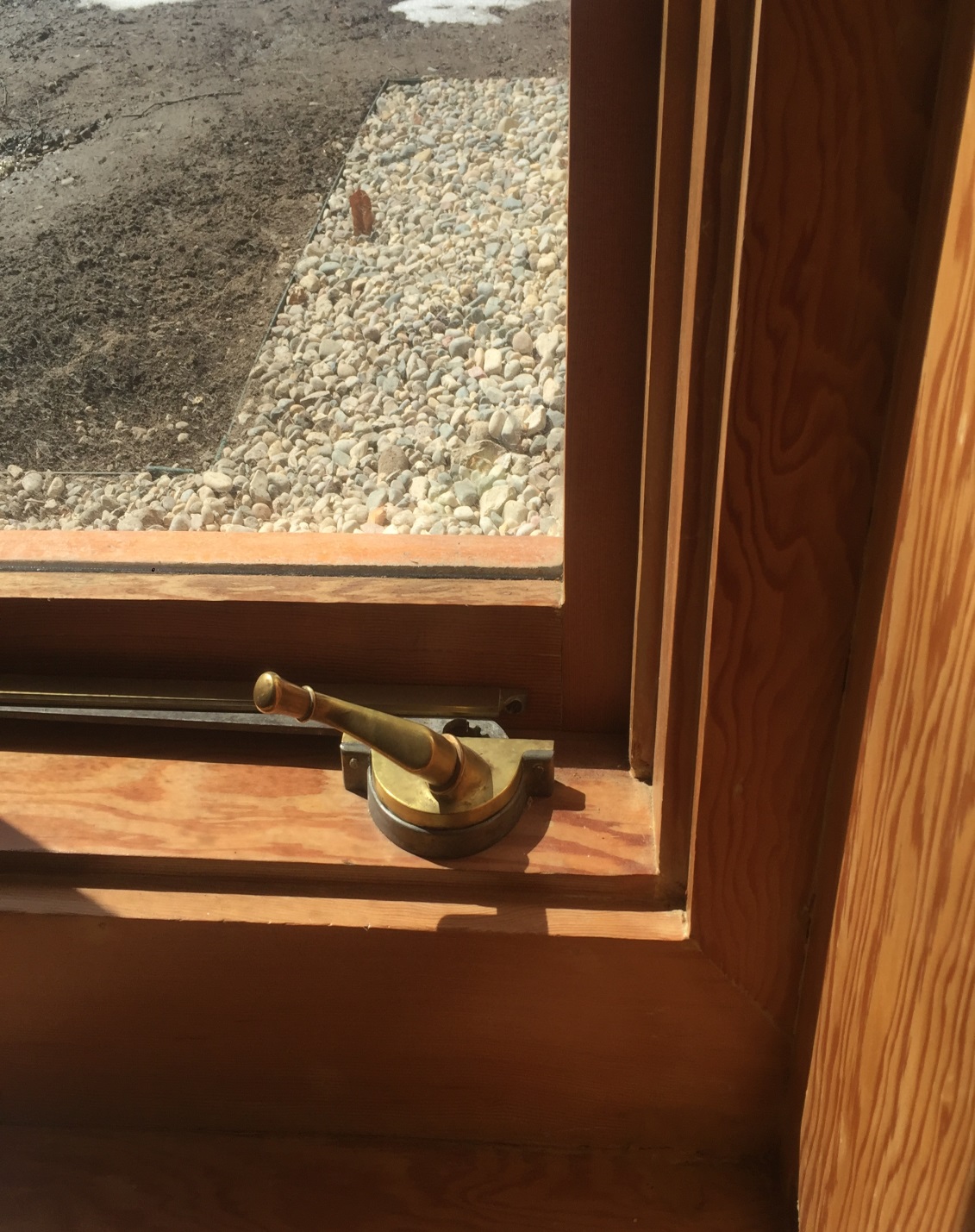 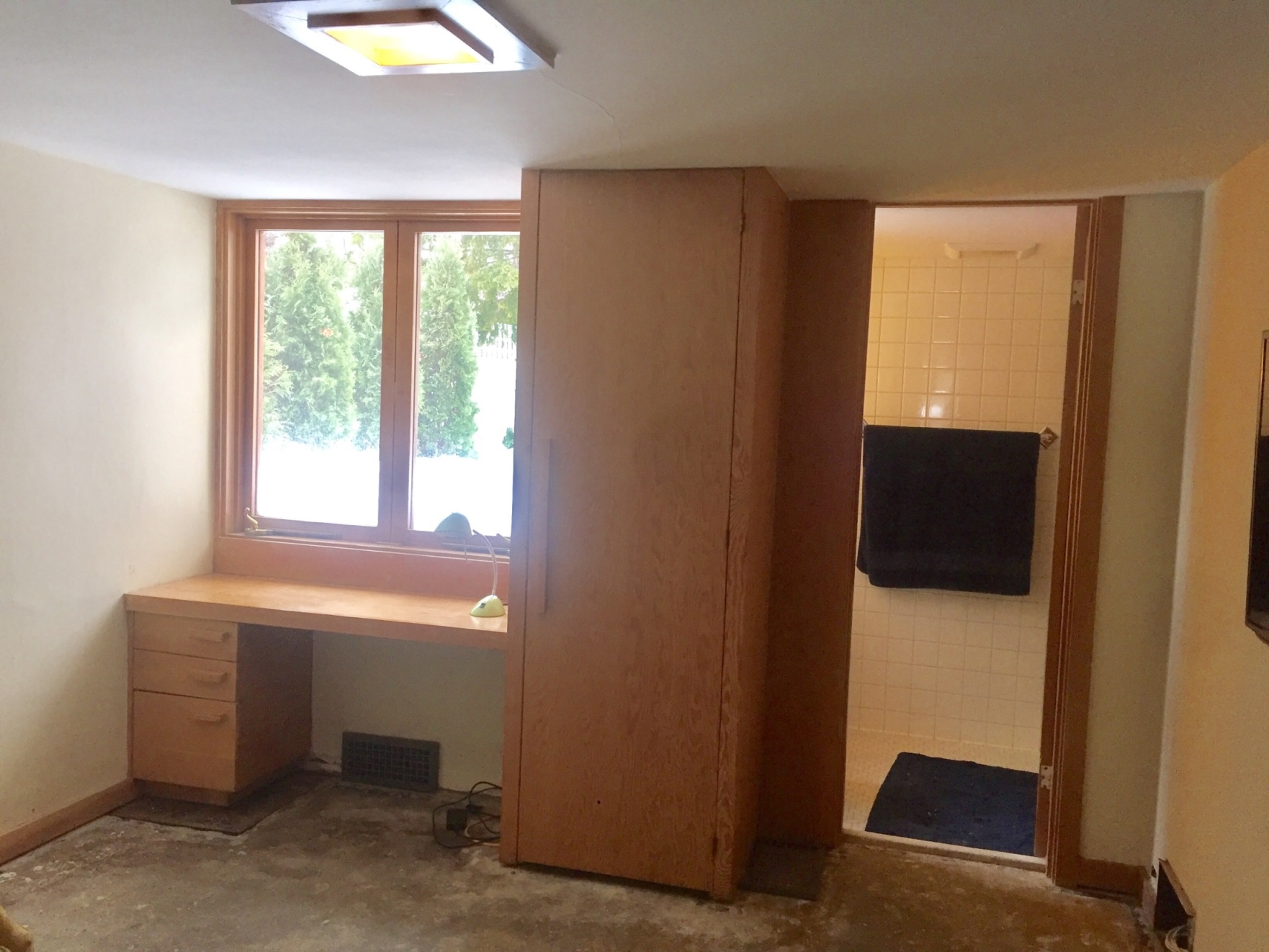 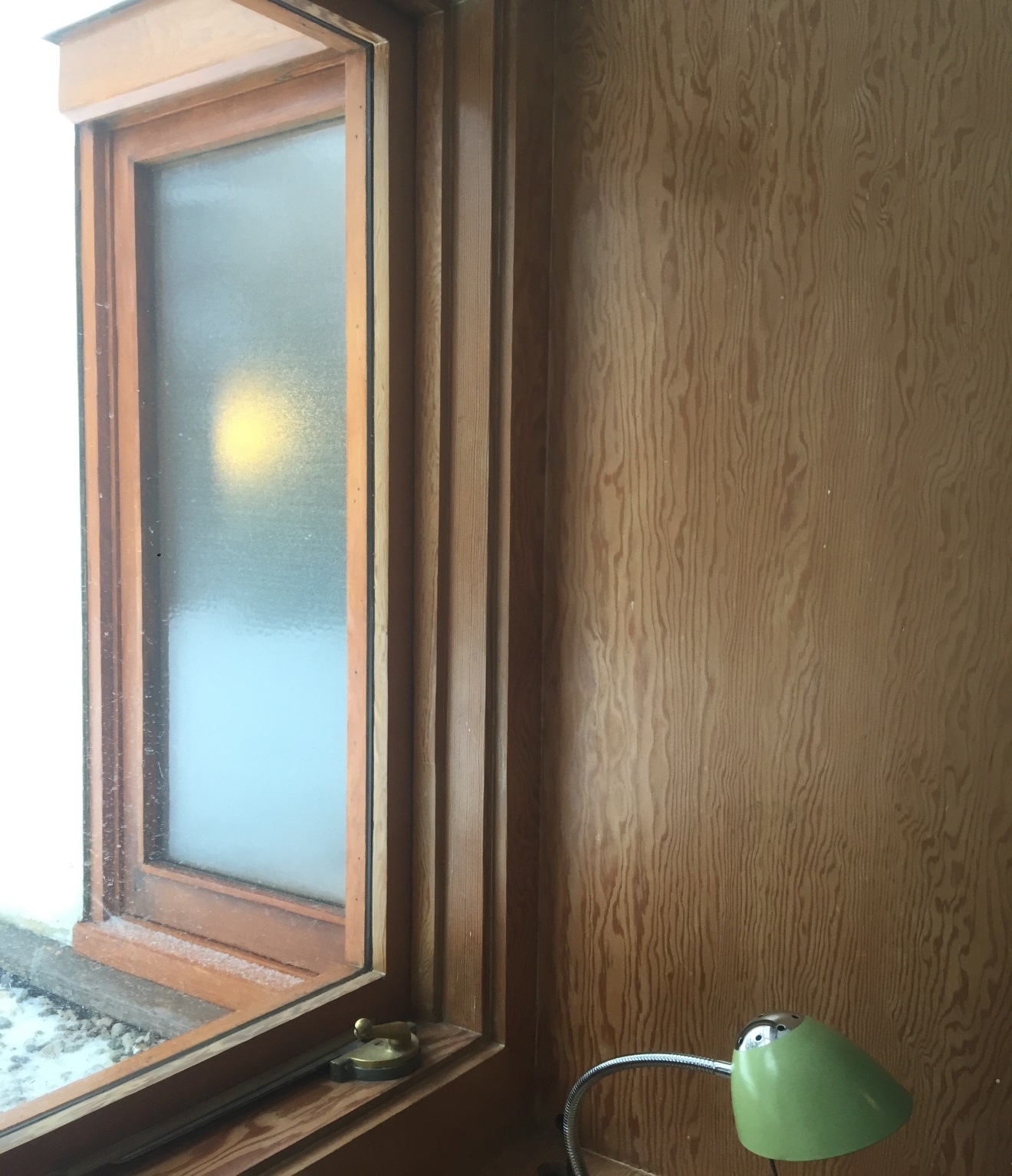 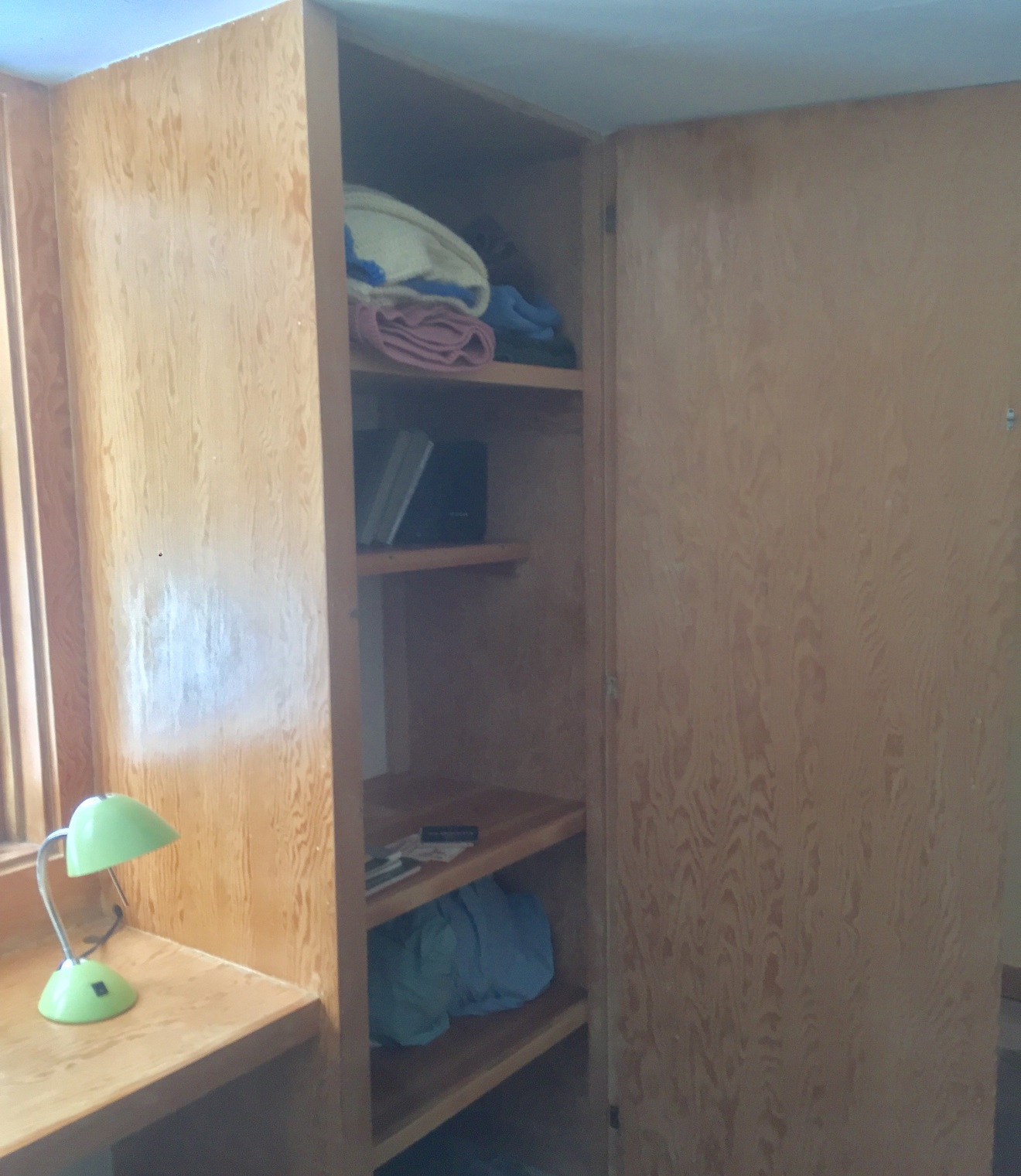 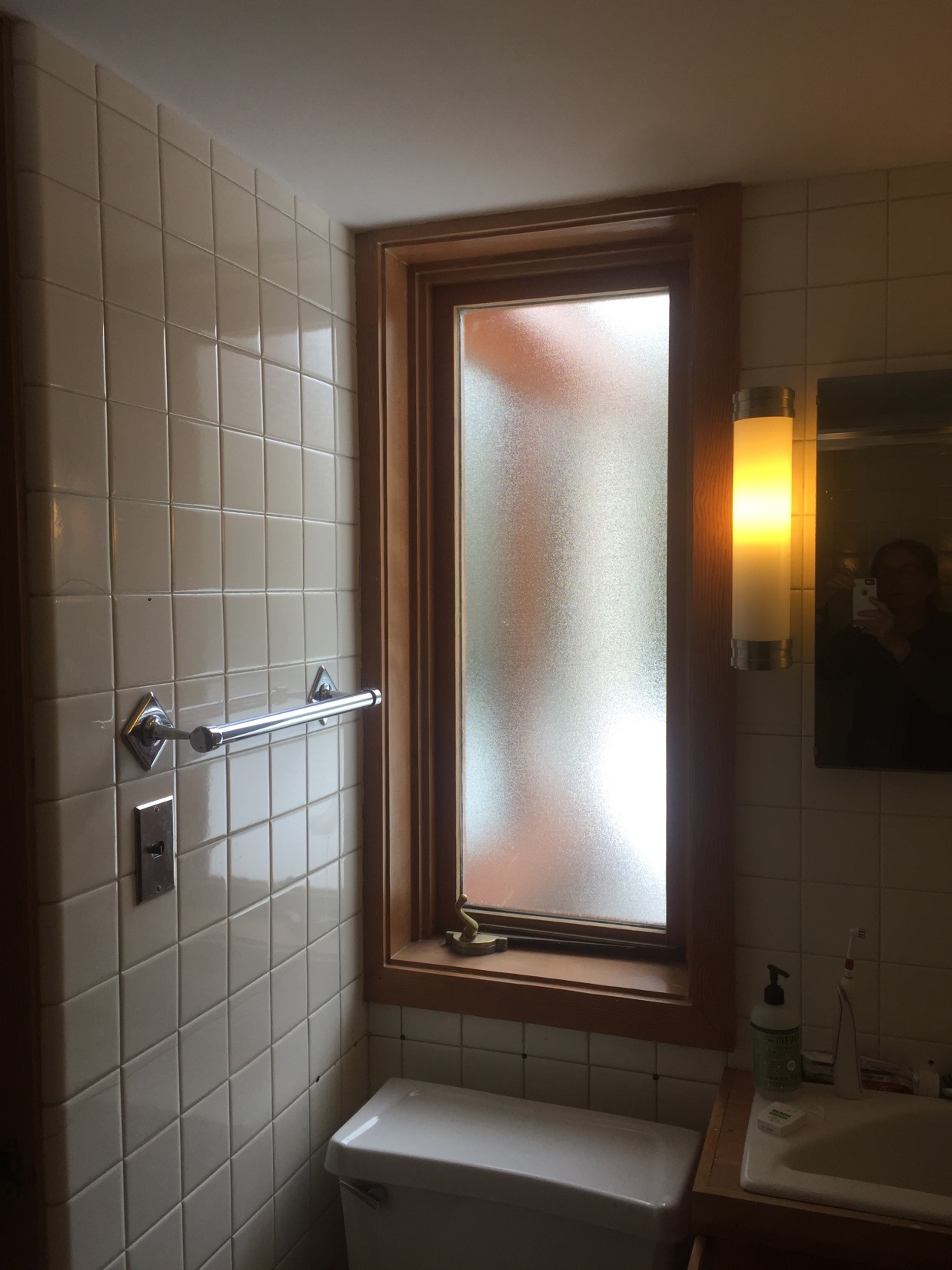 Kitchen
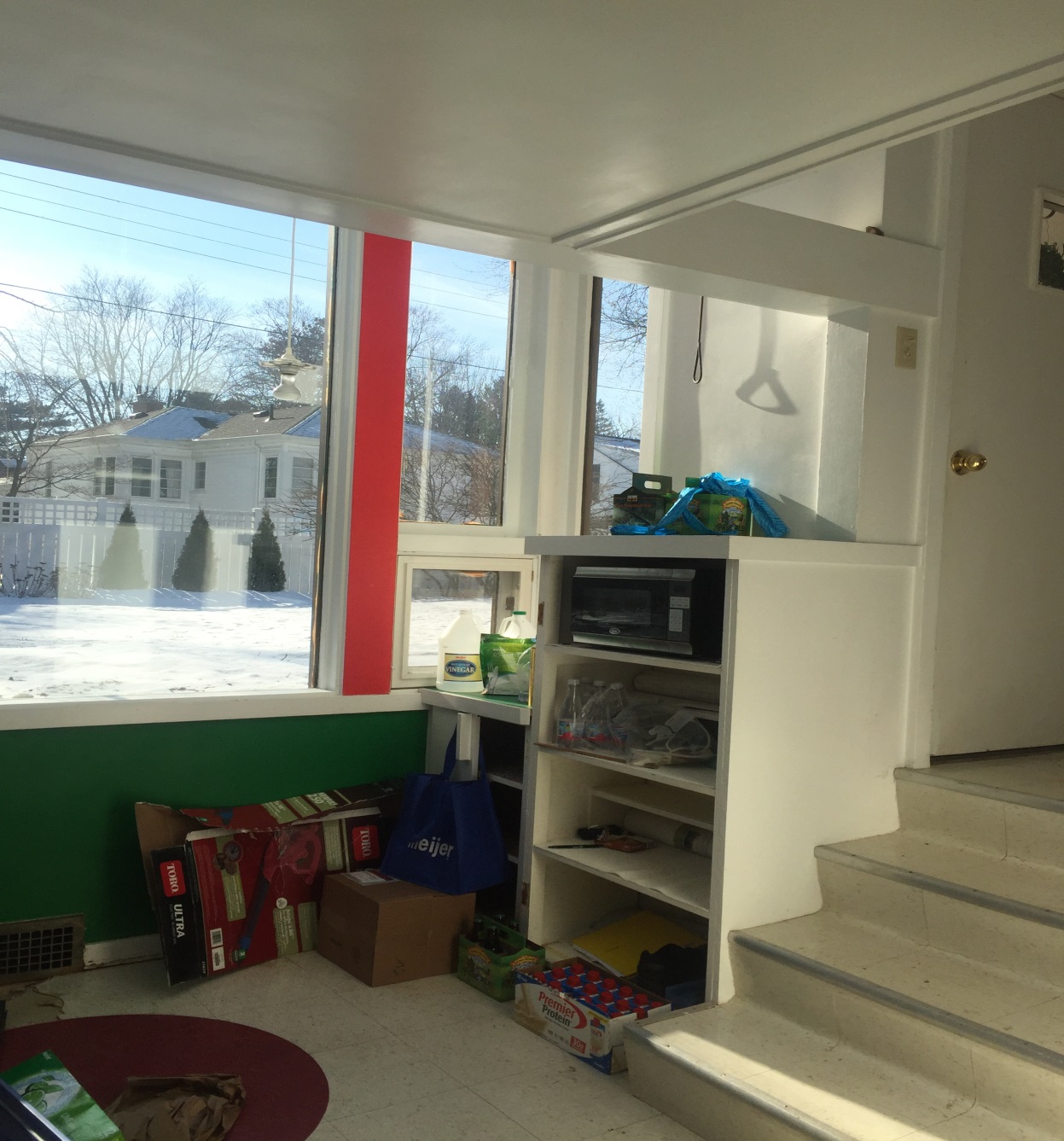 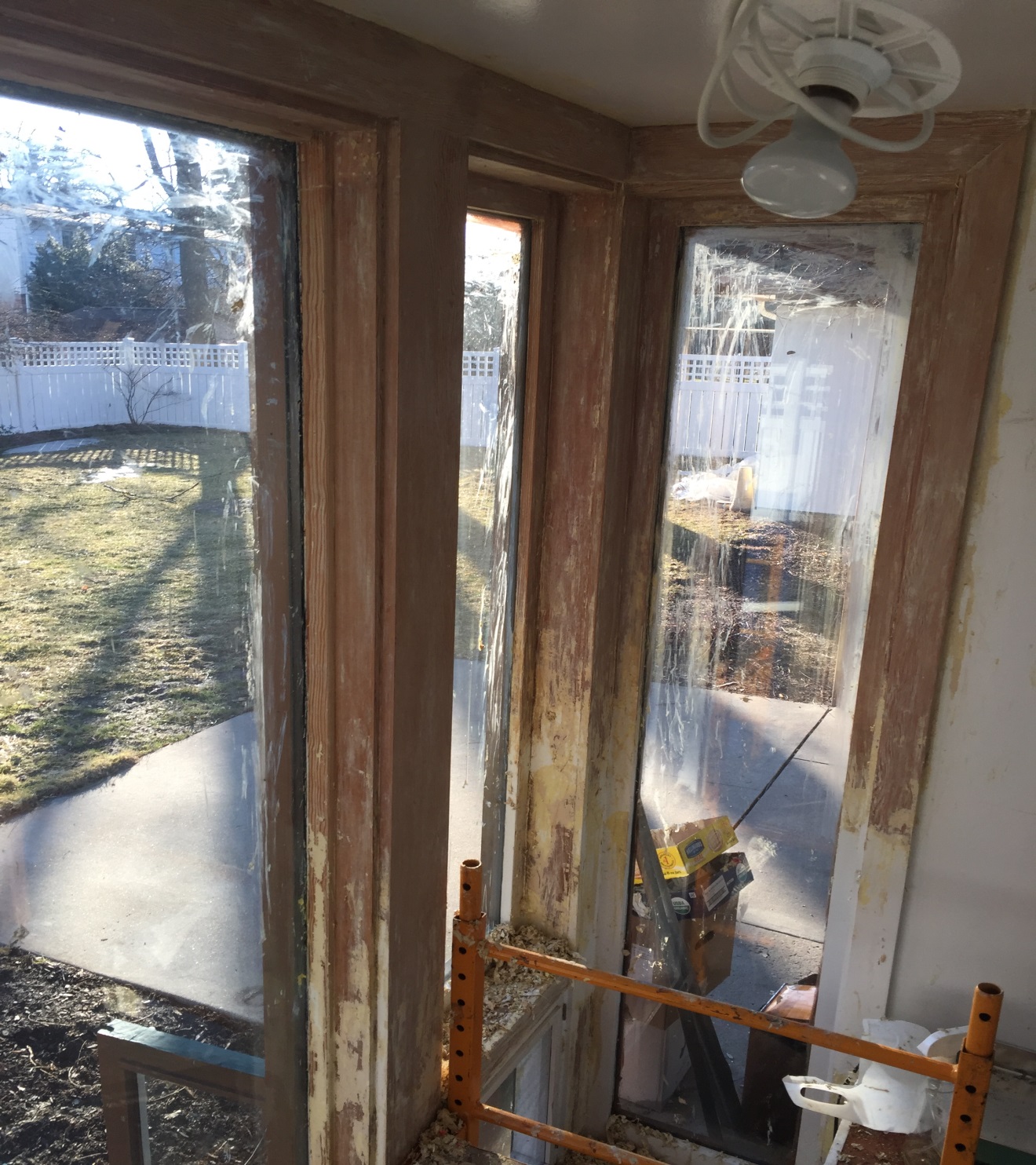 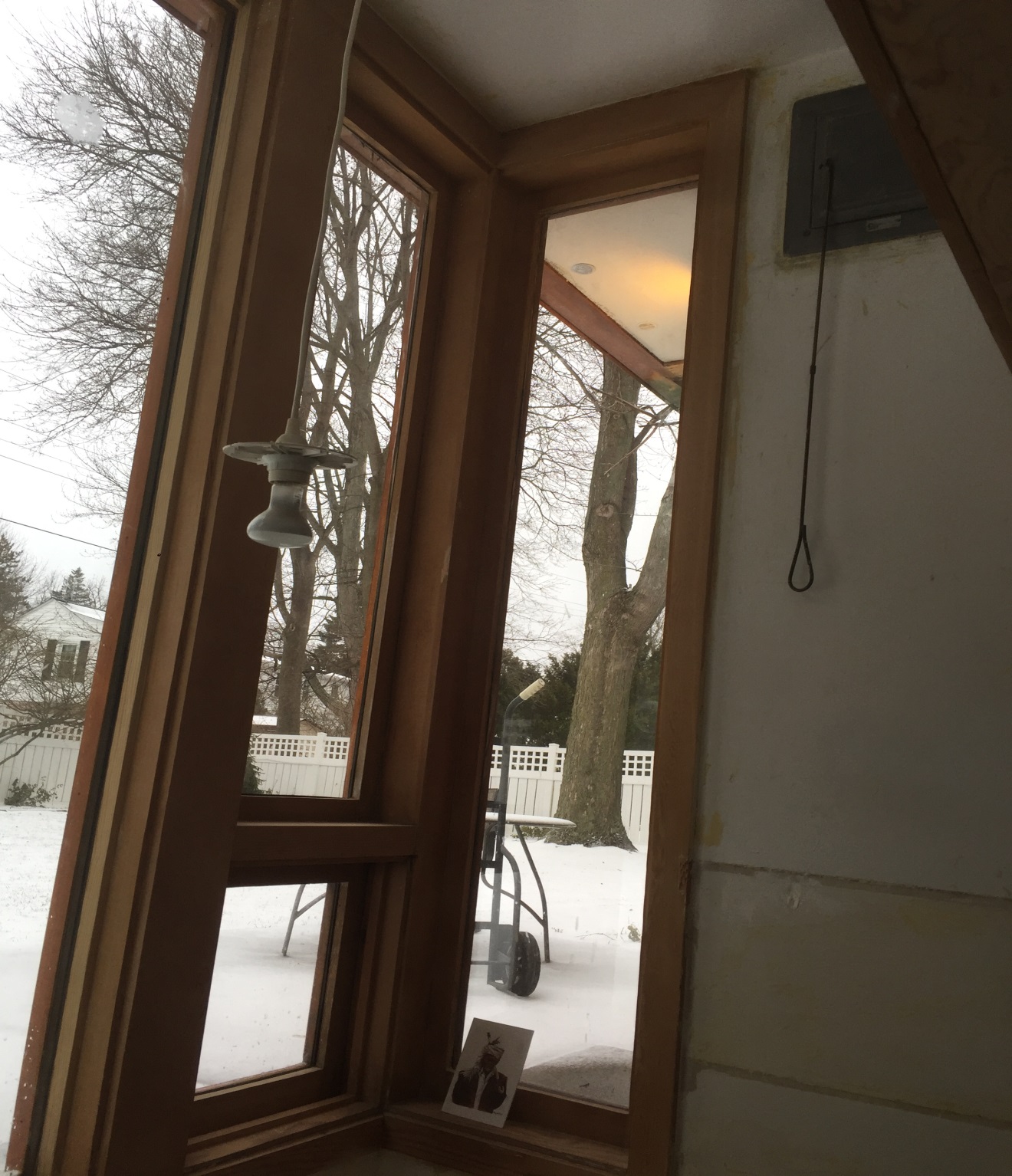 Exterior Work
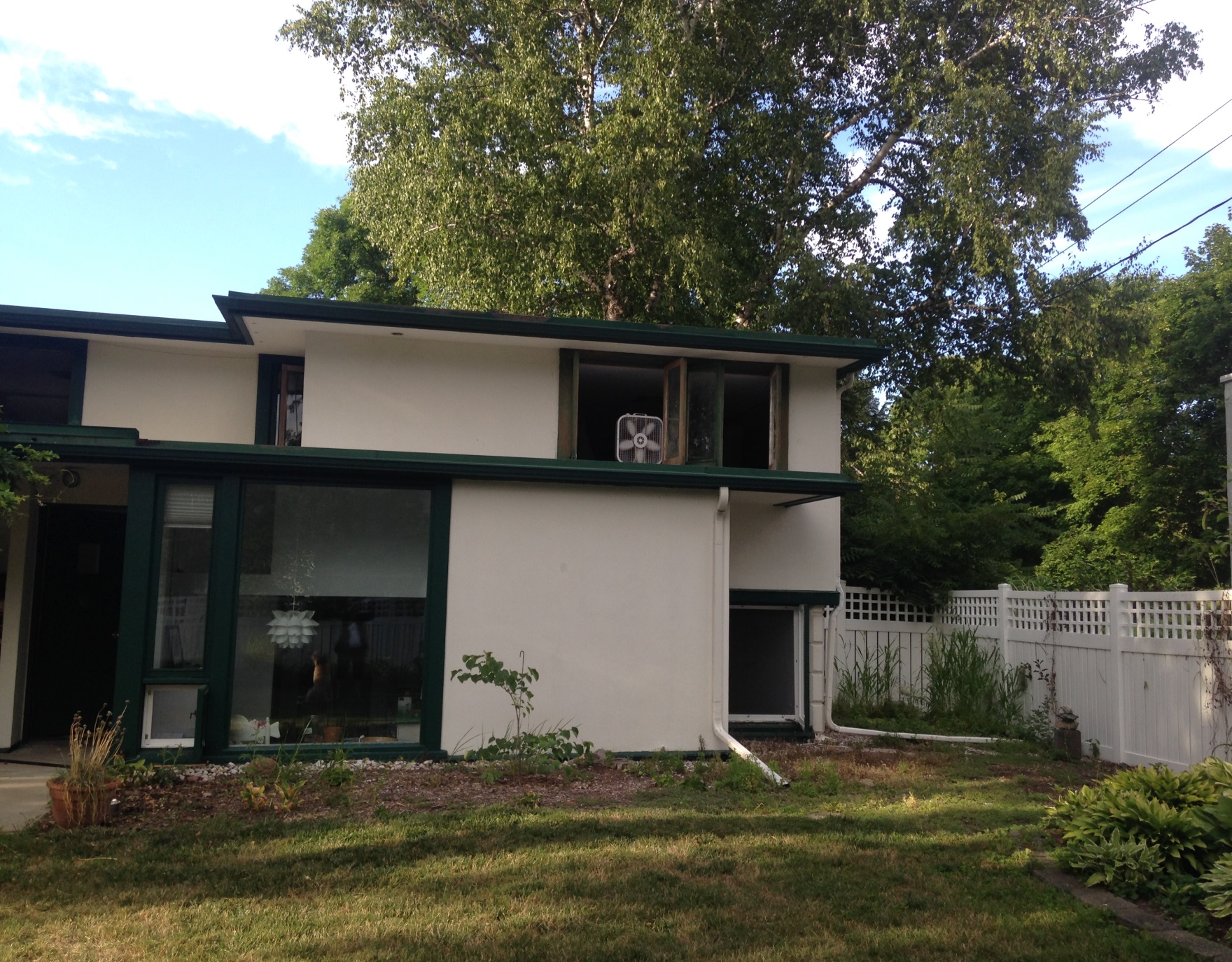 Exterior Paint Removal Process
Start with JASCO Premium Paint and Epoxy Remover.  About $29/gallon $1 cheaper at Lowes than Home Depot. 

Paint it over the board and wait for it to  bubble up, find your favorite stripping blade and scrape the paint (always wear gloves) into  a cardboard box or onto newspaper.  Don’t scrape too hard or you’ll gouge the wood.

The first couple coats come off one at a time unfortunately.  Get down to almost bare wood . 

Use Denatured Alcohol and fine steel wool or a brass brush to get remainder.  

Sanded everything.  Some of the green needed sanding with 40 grit although it is hard to remove every sanding mark if you use this grit.  It does get all the paint, though. 

Most painters recommend starting with 80 grit then go up to 180 or 220 before applying polyurethane.
Exterior Paint Refinishing Process
You should dust the sawdust off the surface between grit changes. 

 I like my Makita orbital sander best, just need to replace the pads every few months.  Festool makes a nice ($$$$$) detail sander .  Which I’ve used a lot also

For the finish we used what the Home and Studio uses a Sikkens  Cetol  Teak for the first coat and then Cetol 23 Plus RE for the top coat.  Both  are sold at ACE Hardware

The Cetol 23 Plus RE is a maintenance coat that needs to be re-applied every 2-3 years.

I relied heavily on the list of vendors from the Home and Studio for advice.  Howell Painting was particularly helpful.  He visited our home a couple of times and reinforced that we using the right methods

Most of the other vendors from that list were very willing to volunteer their time to come look at our work.
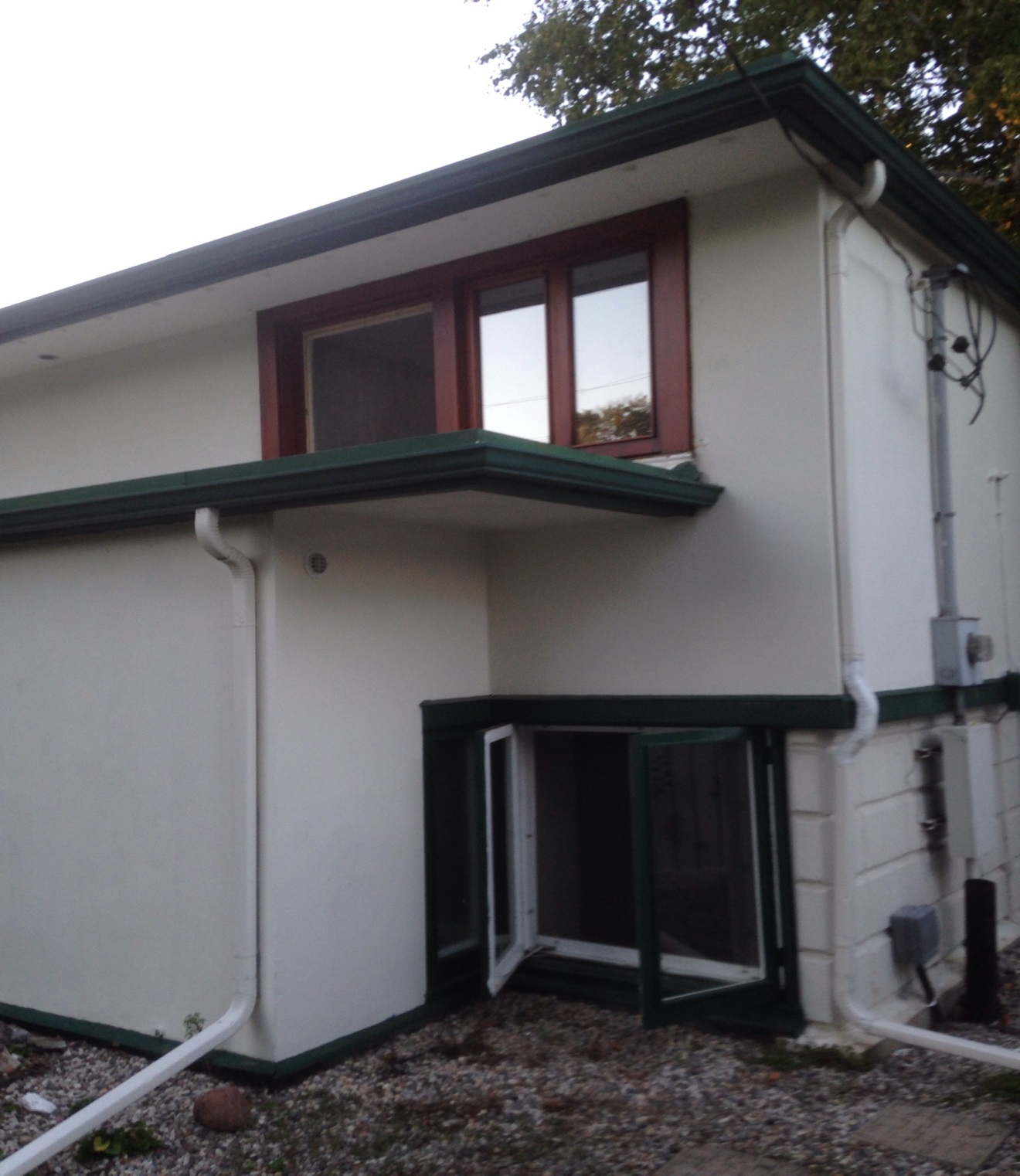 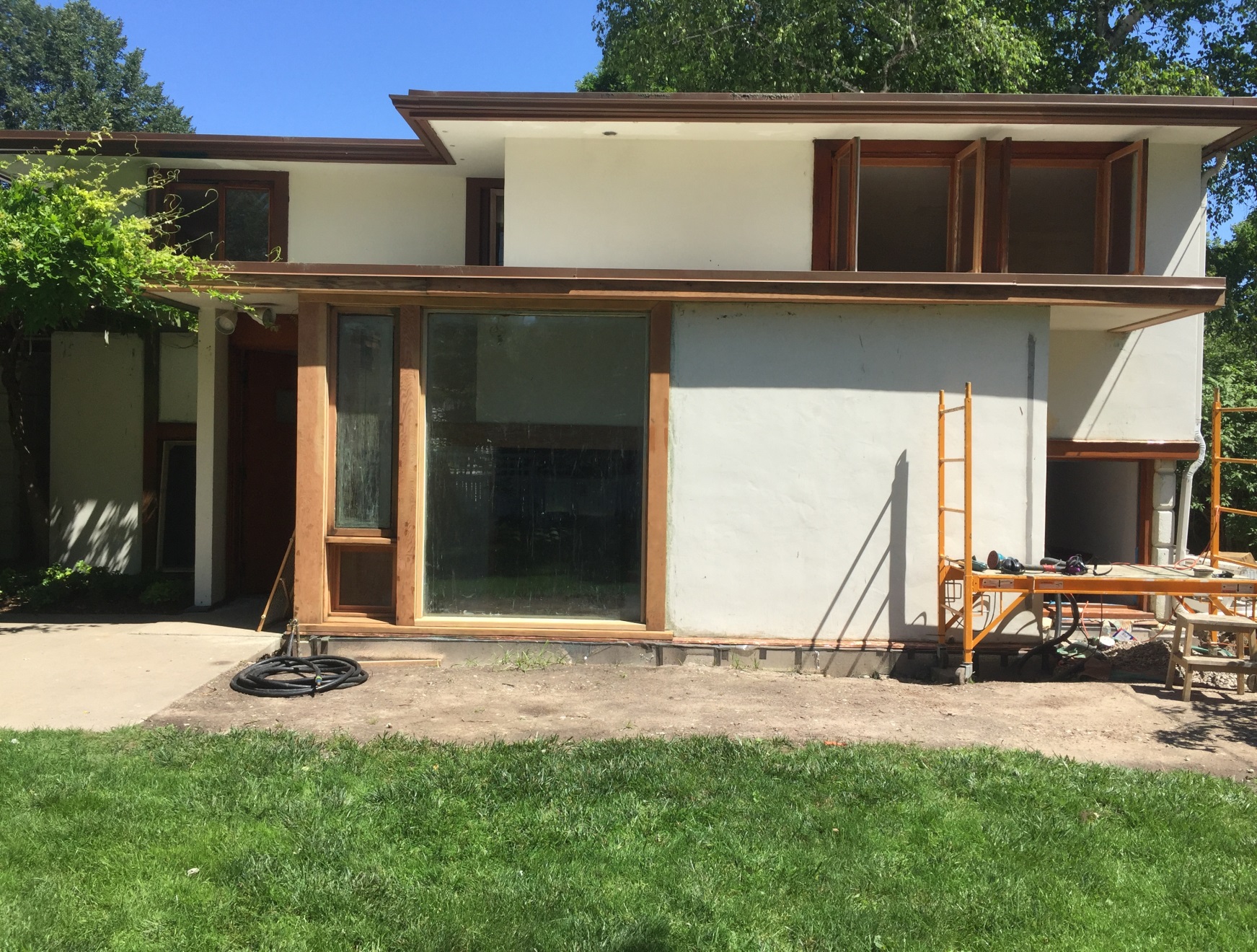 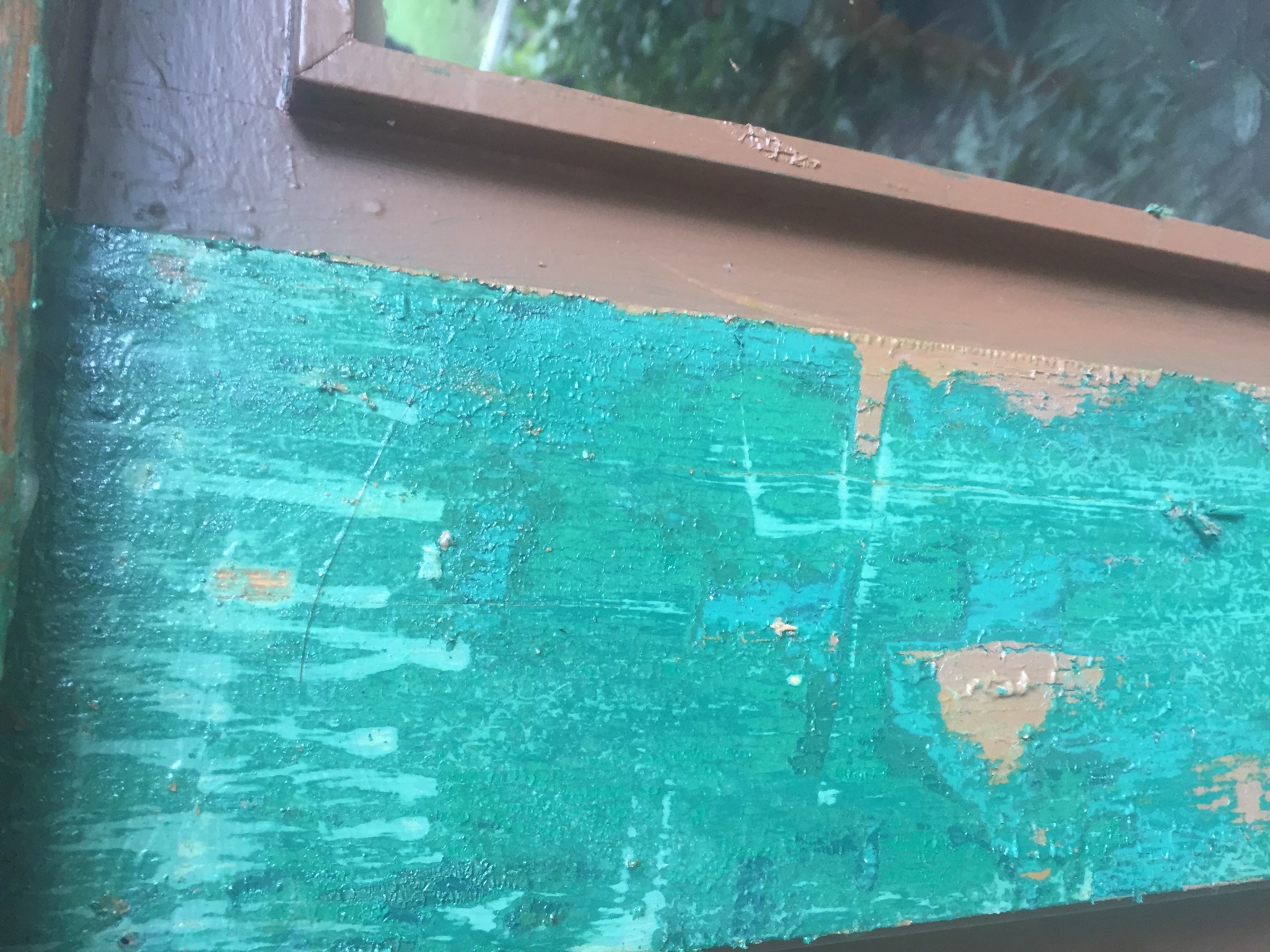 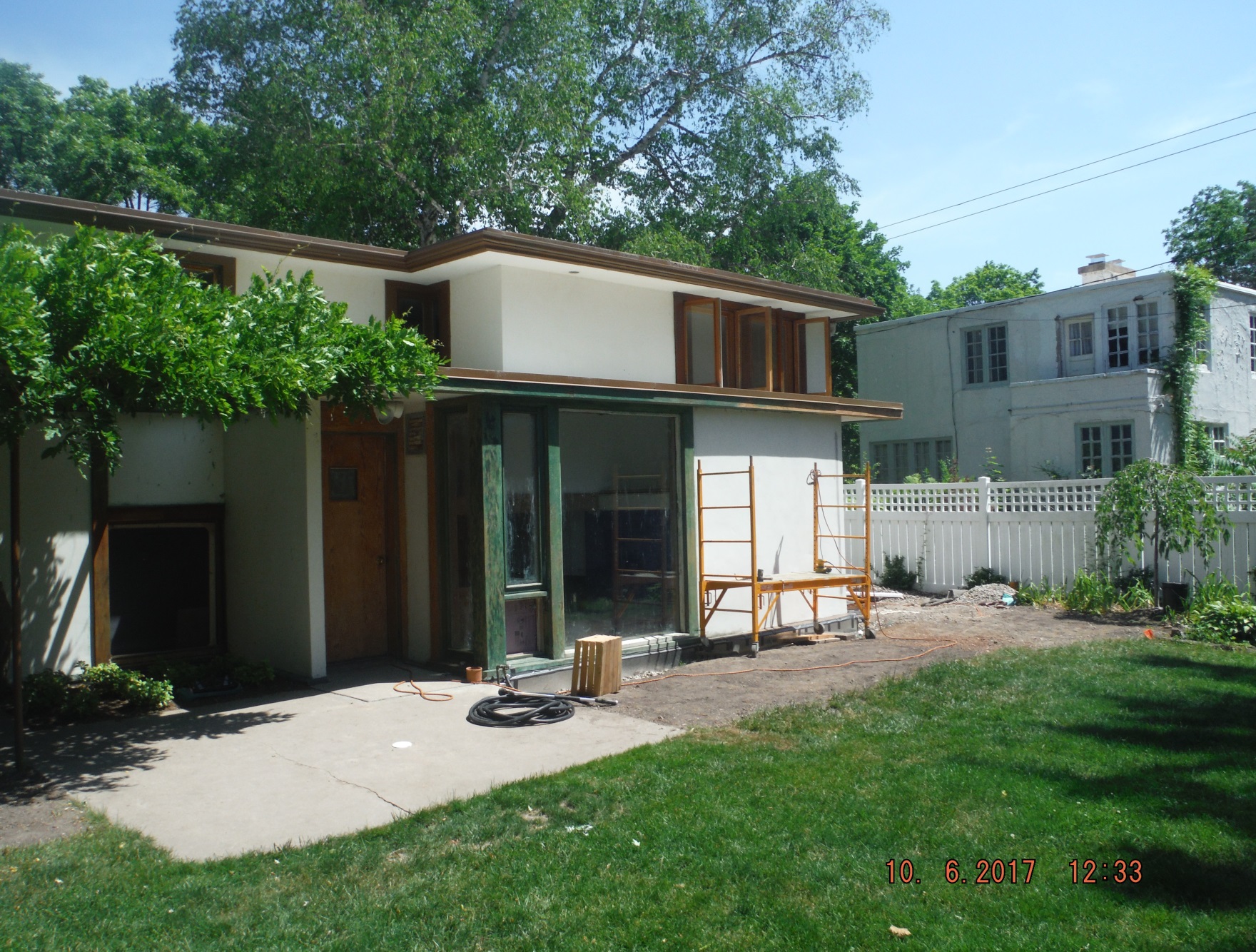 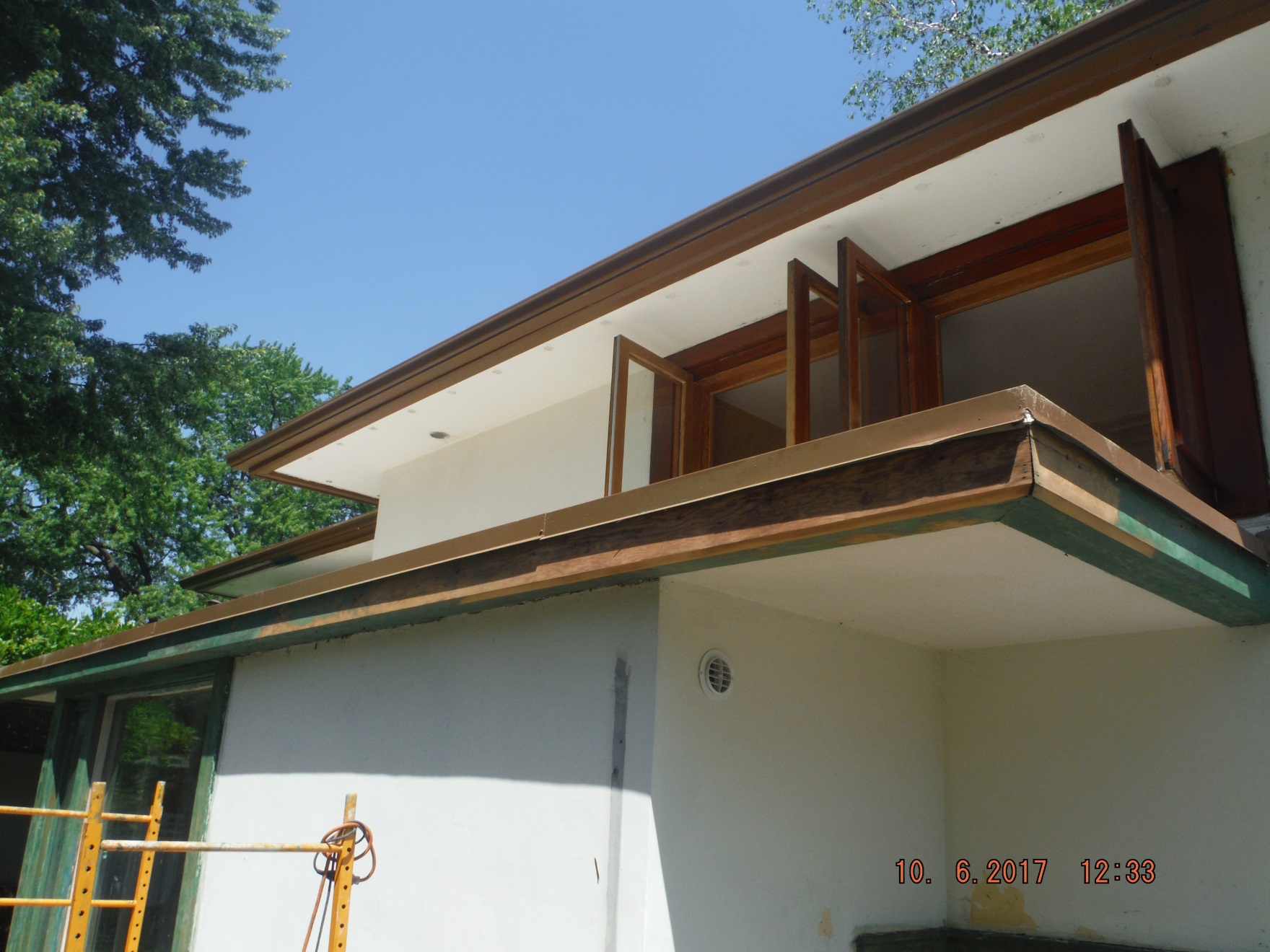 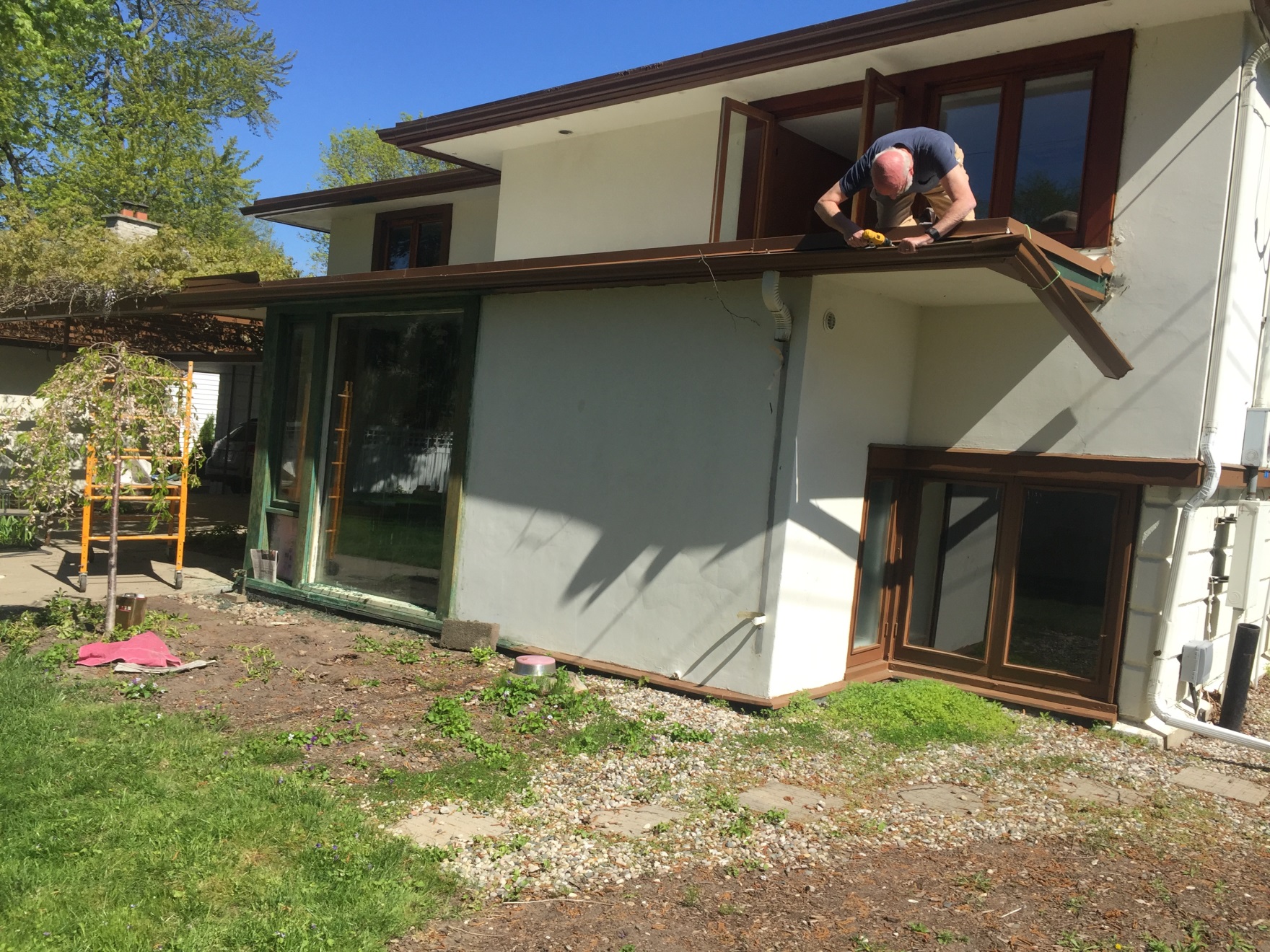 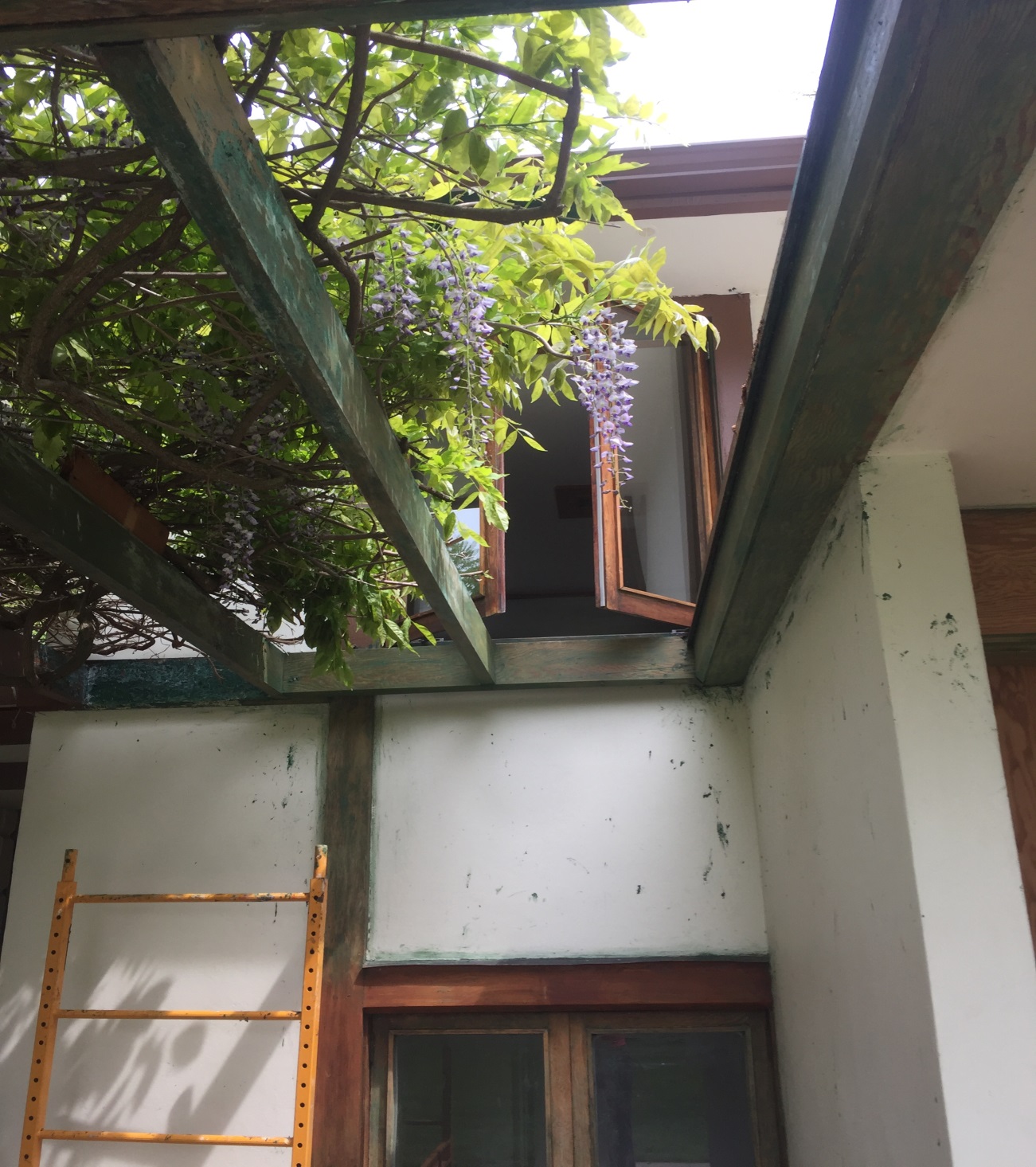 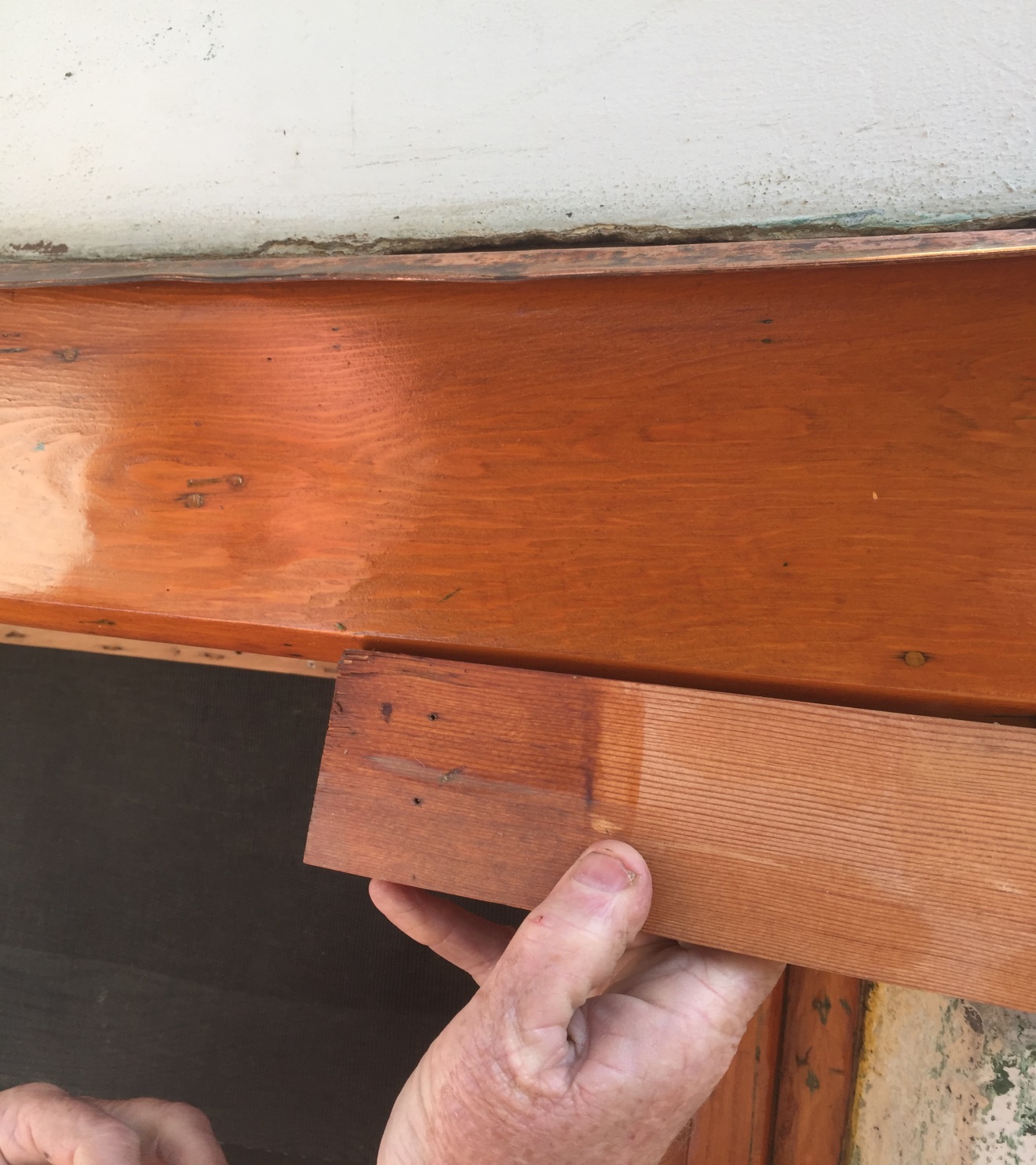 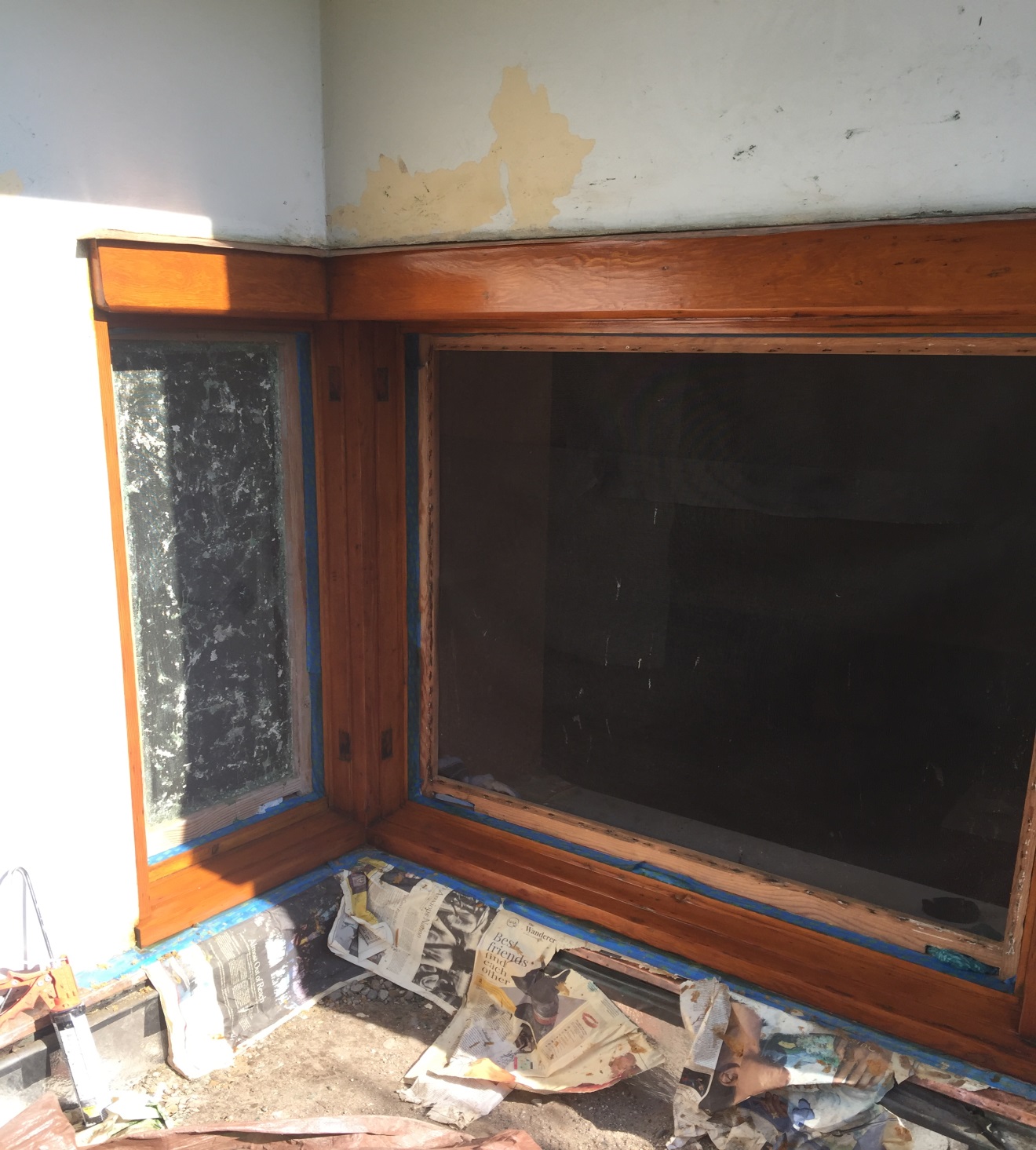 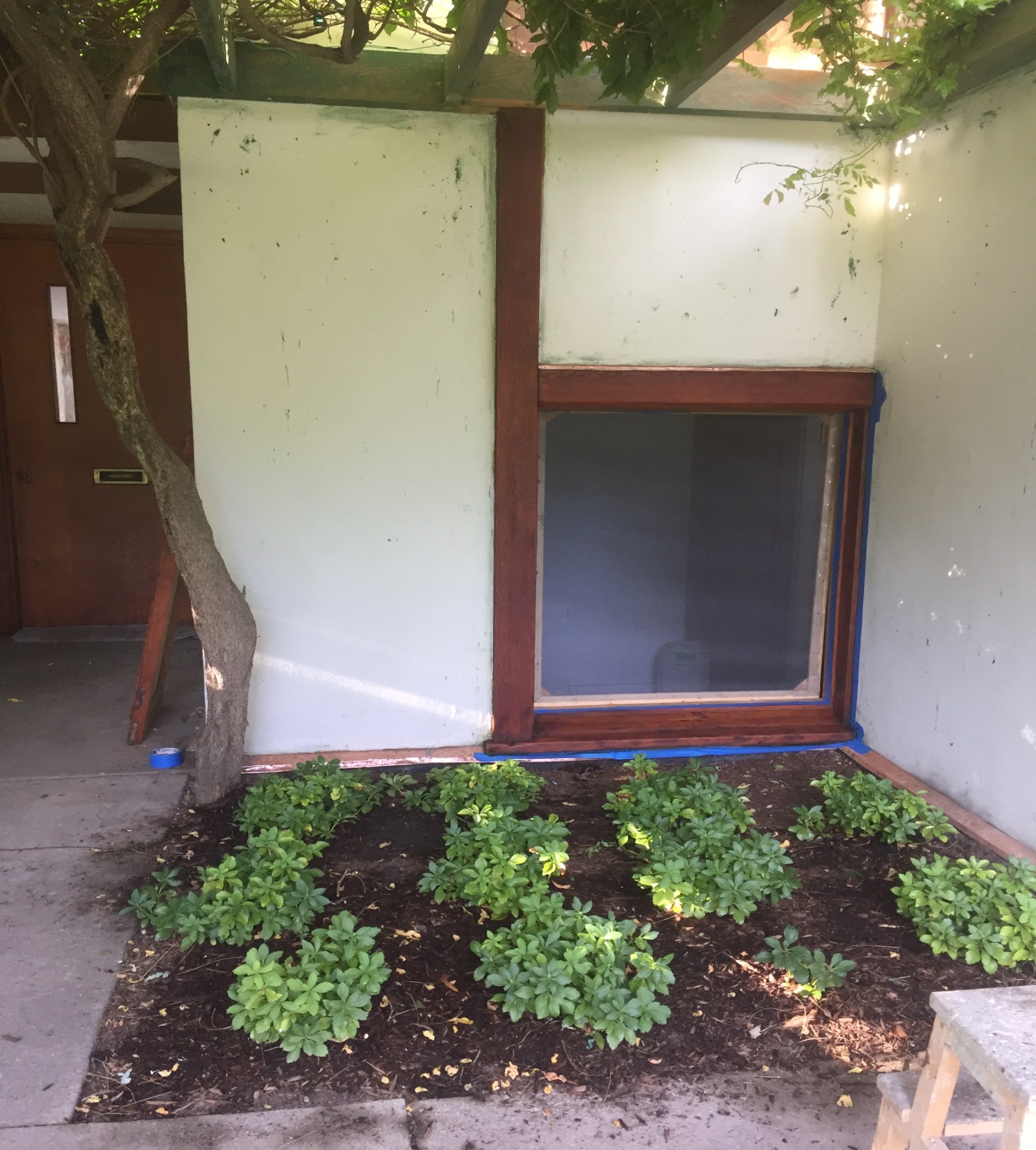 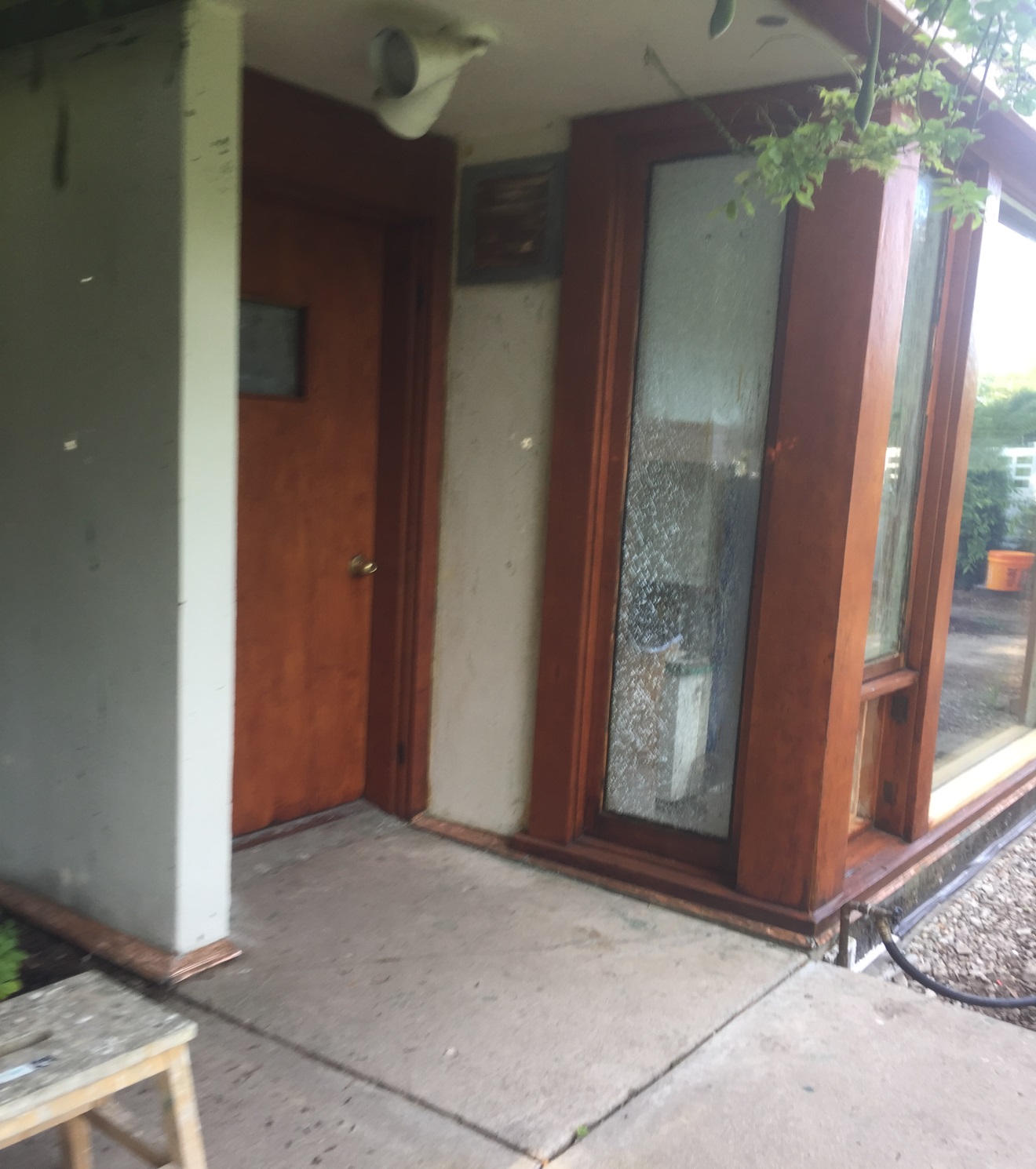 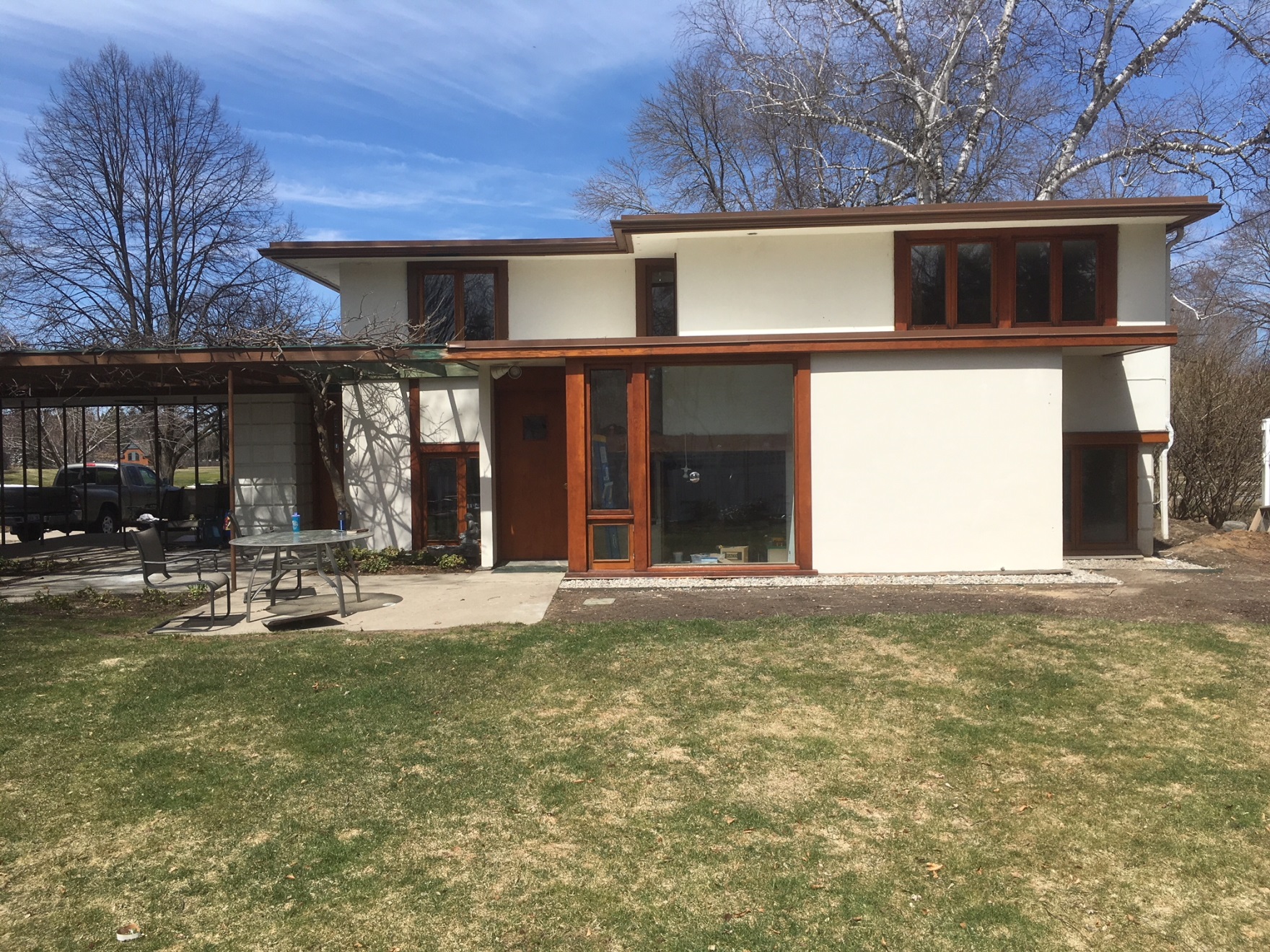 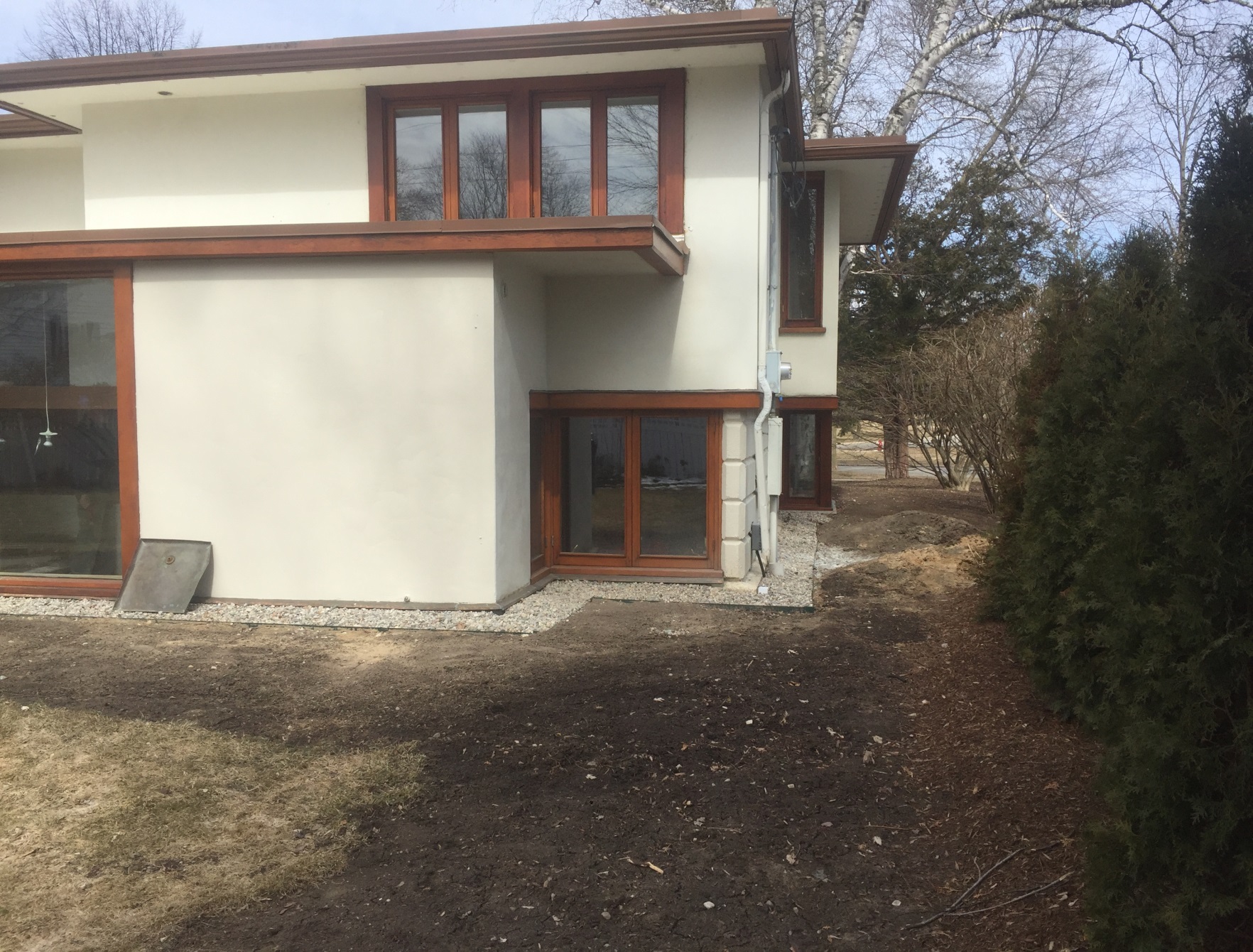 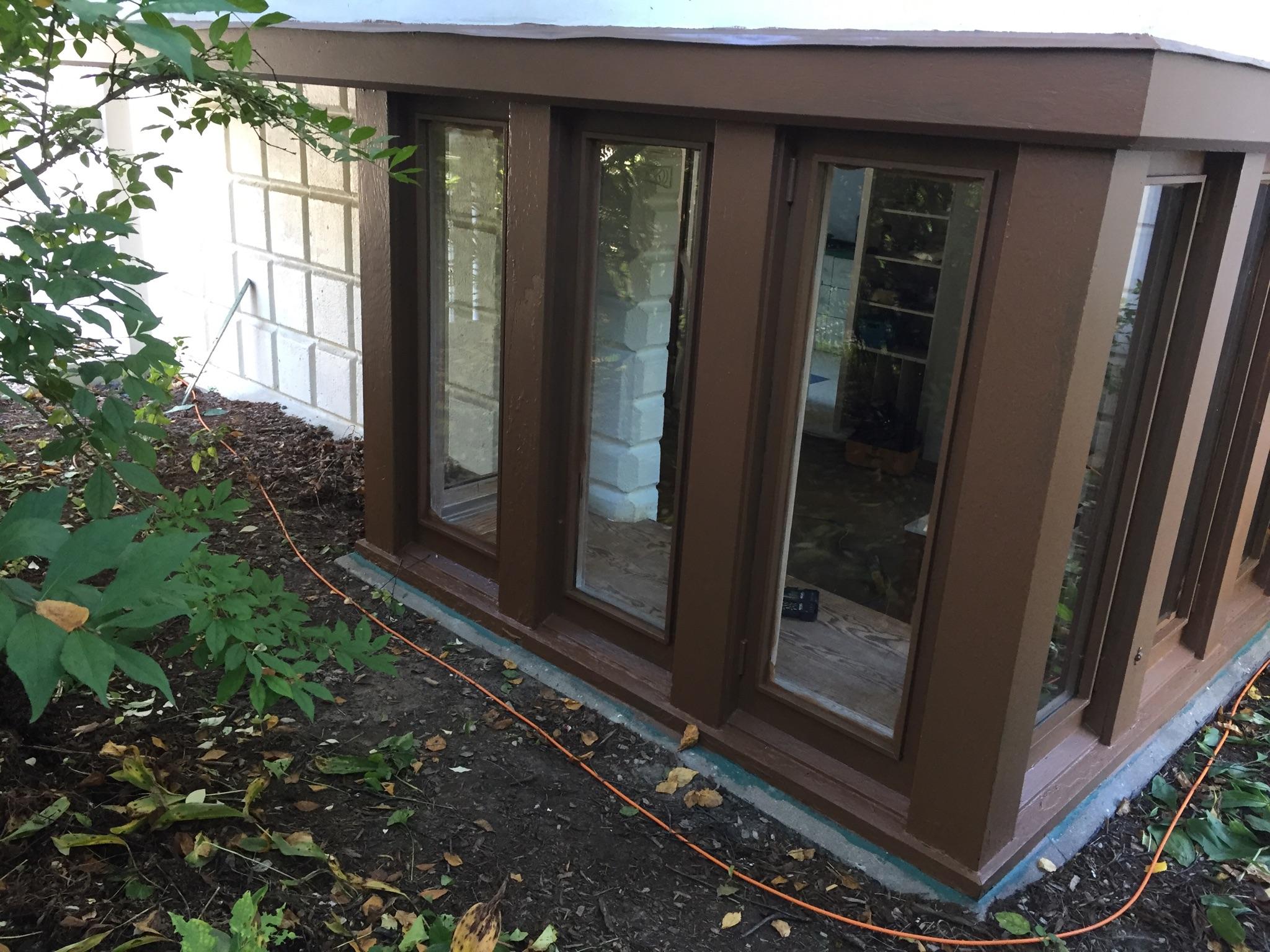 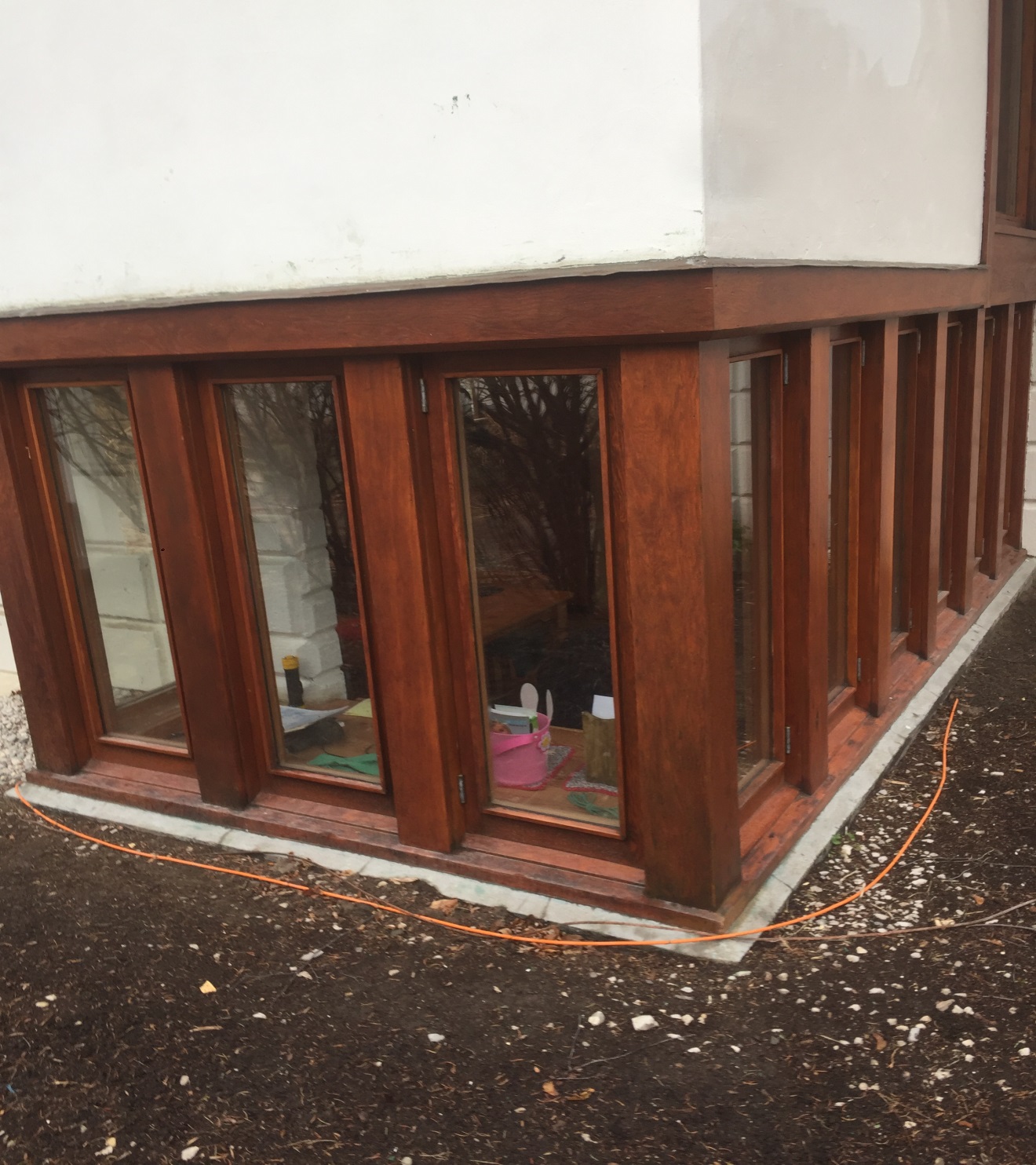 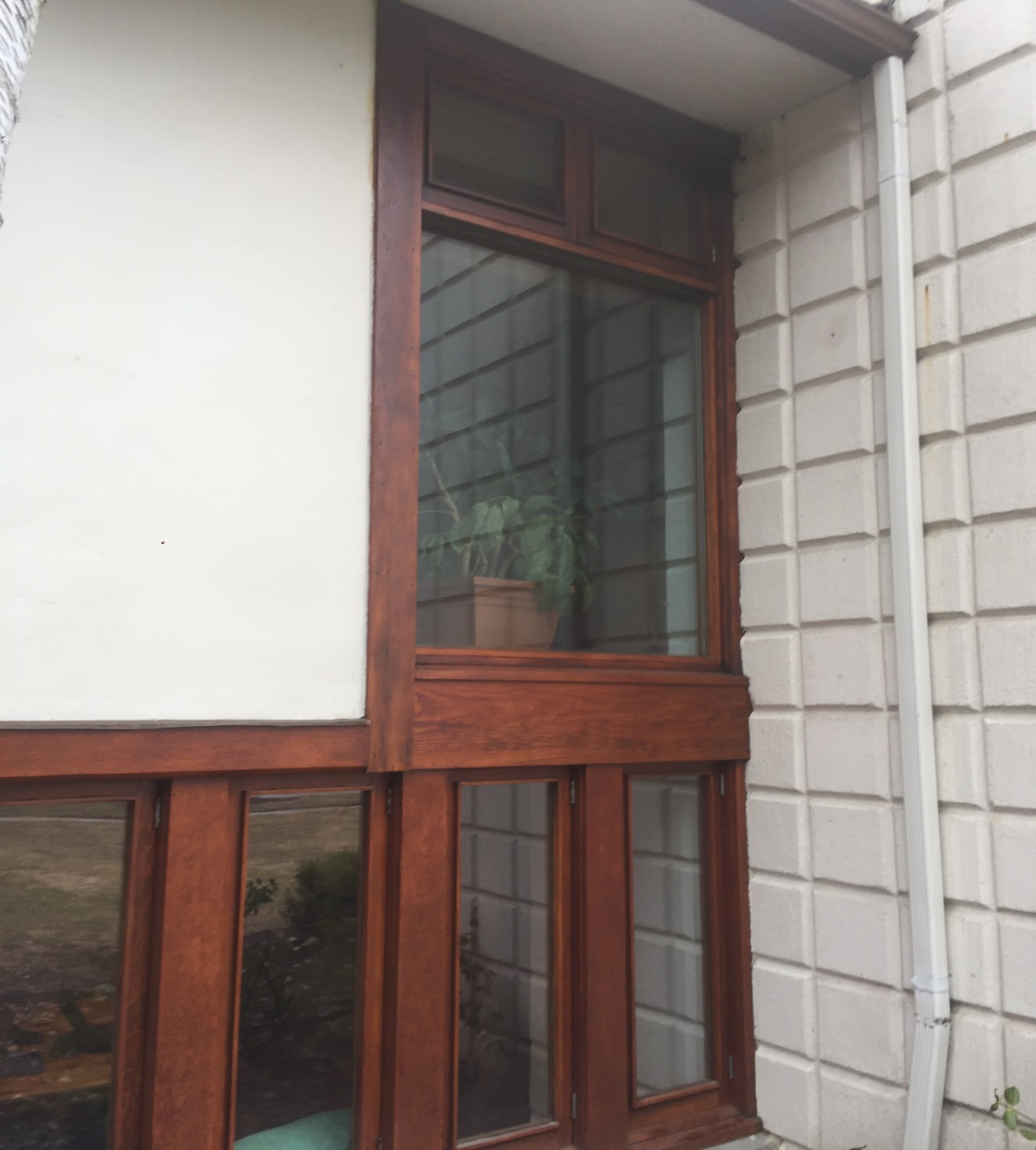 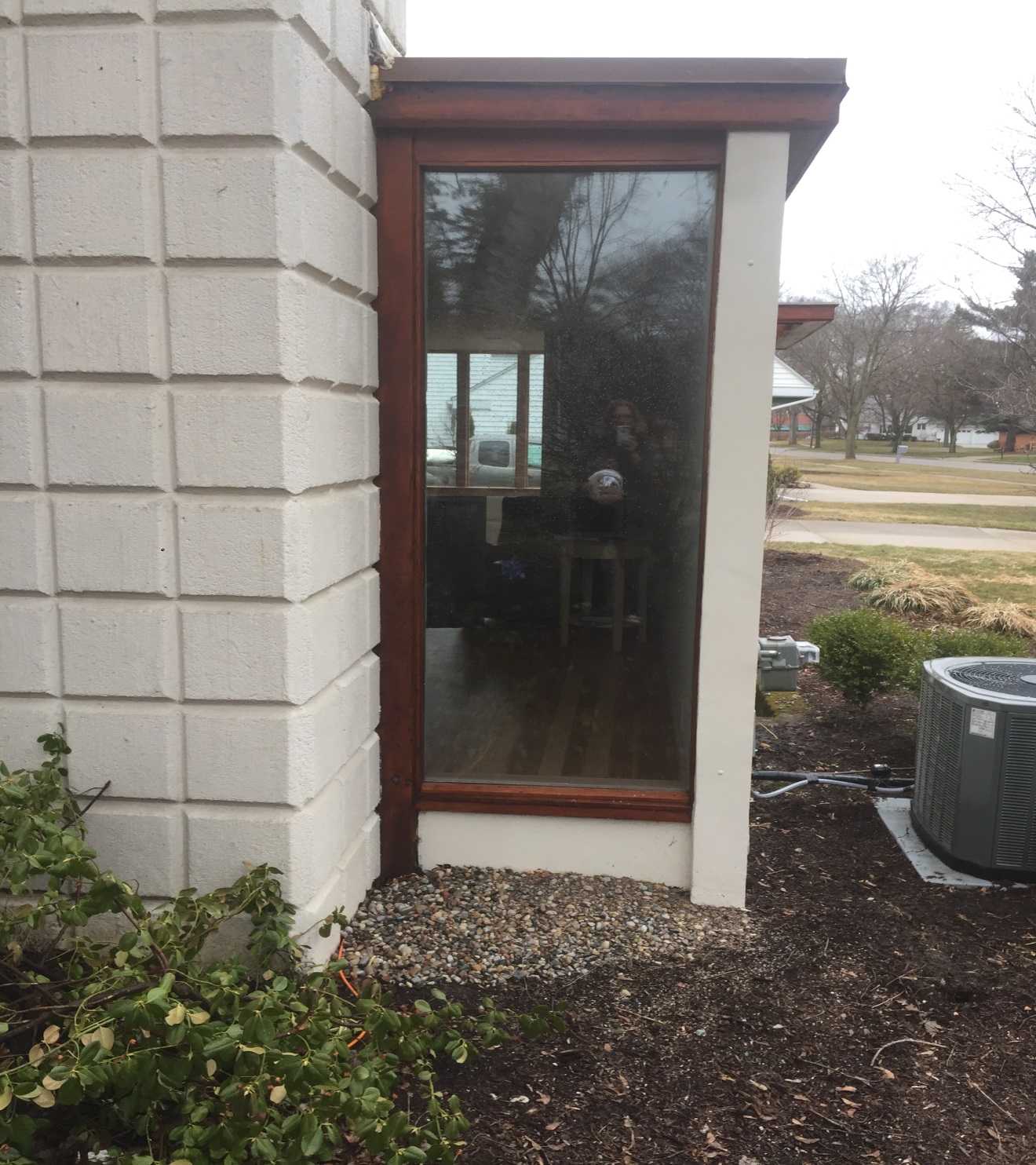 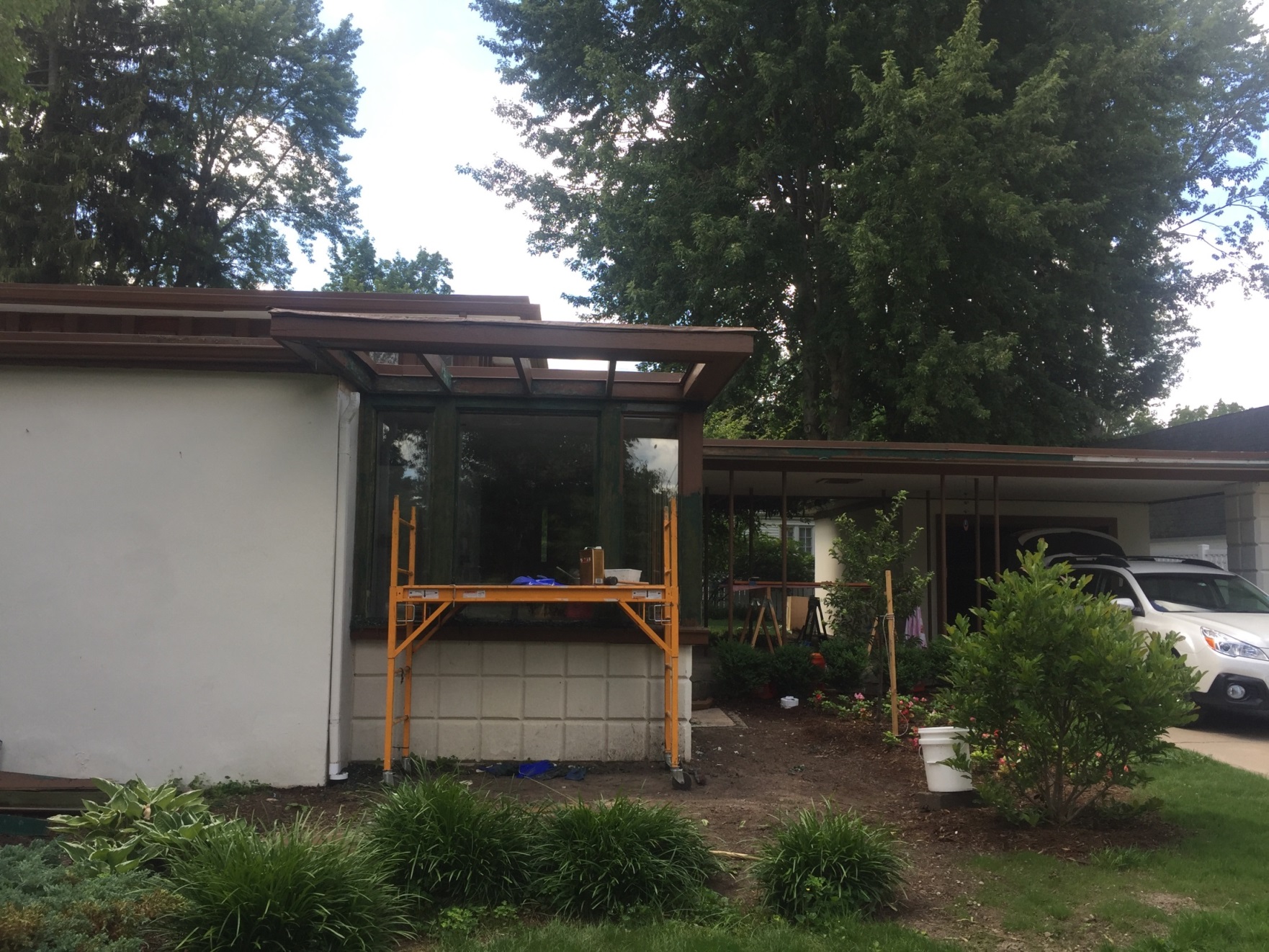 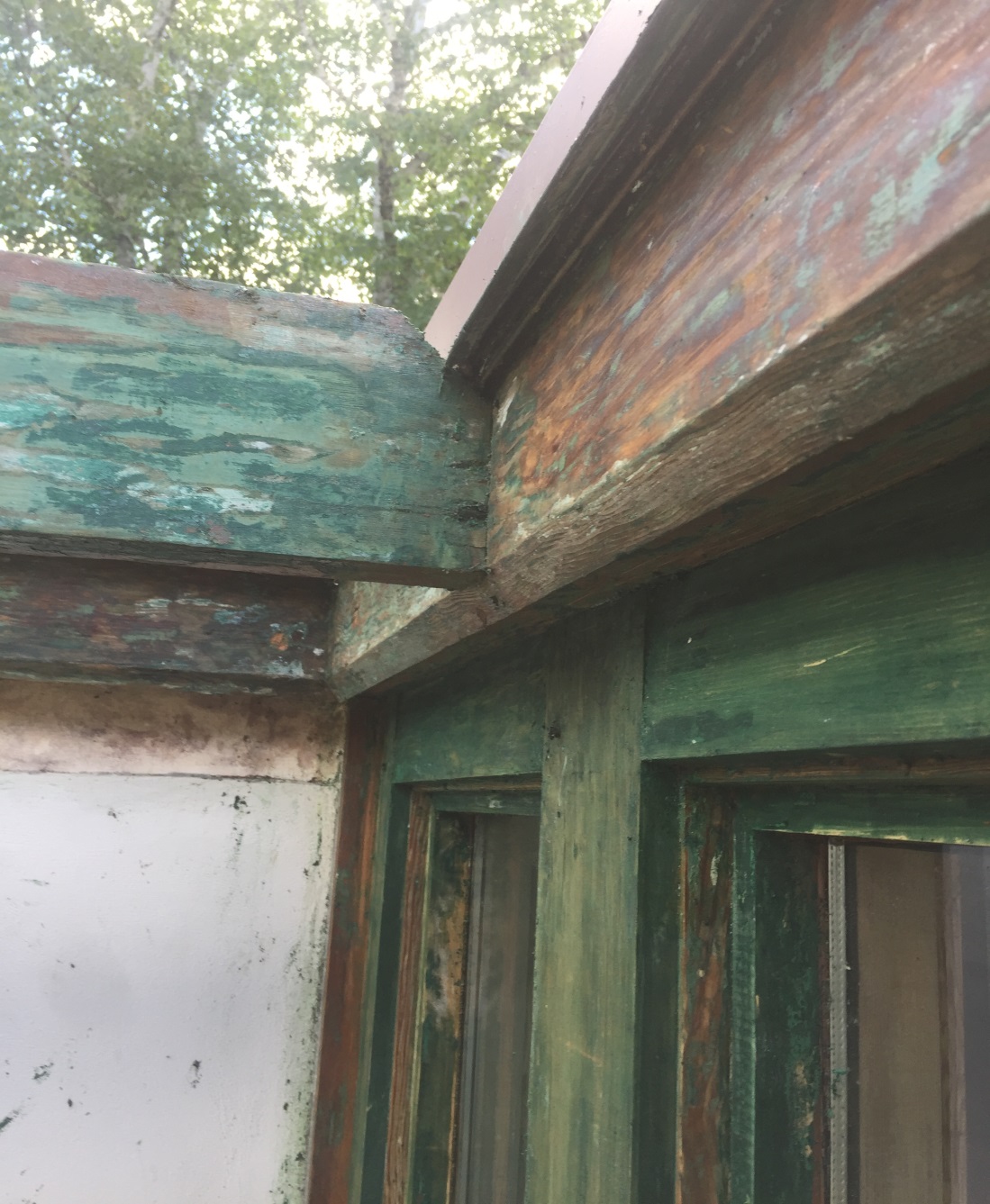 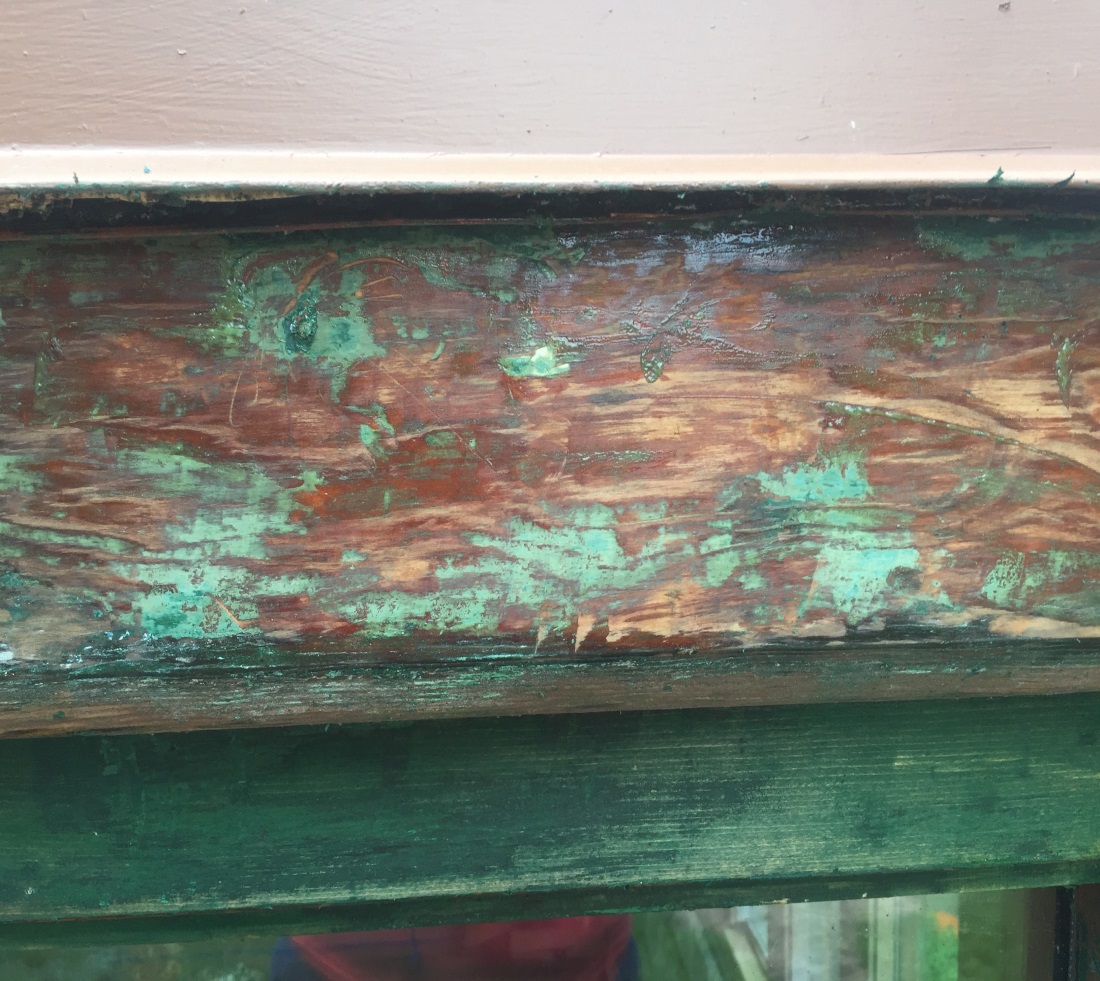 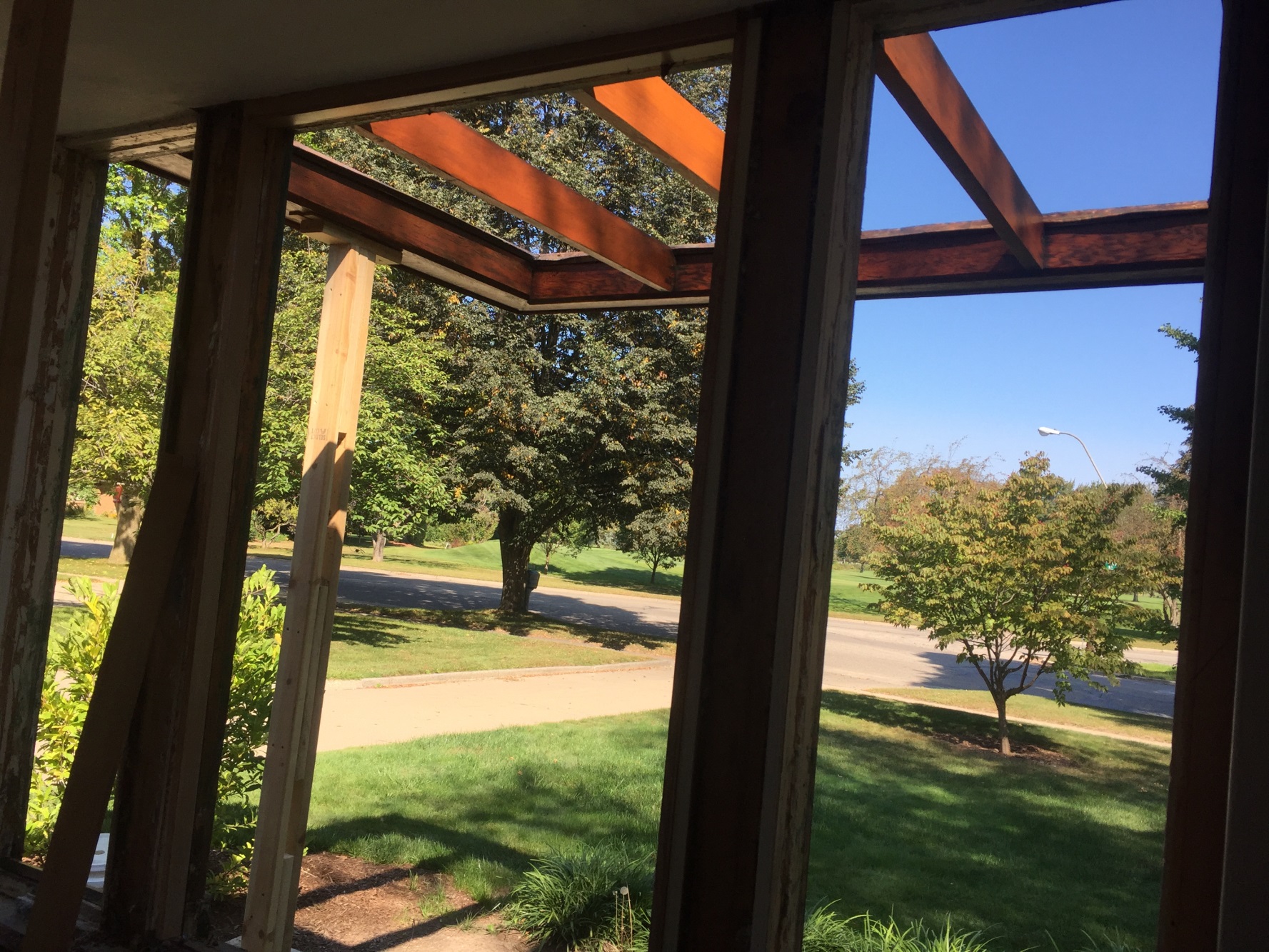 Questions